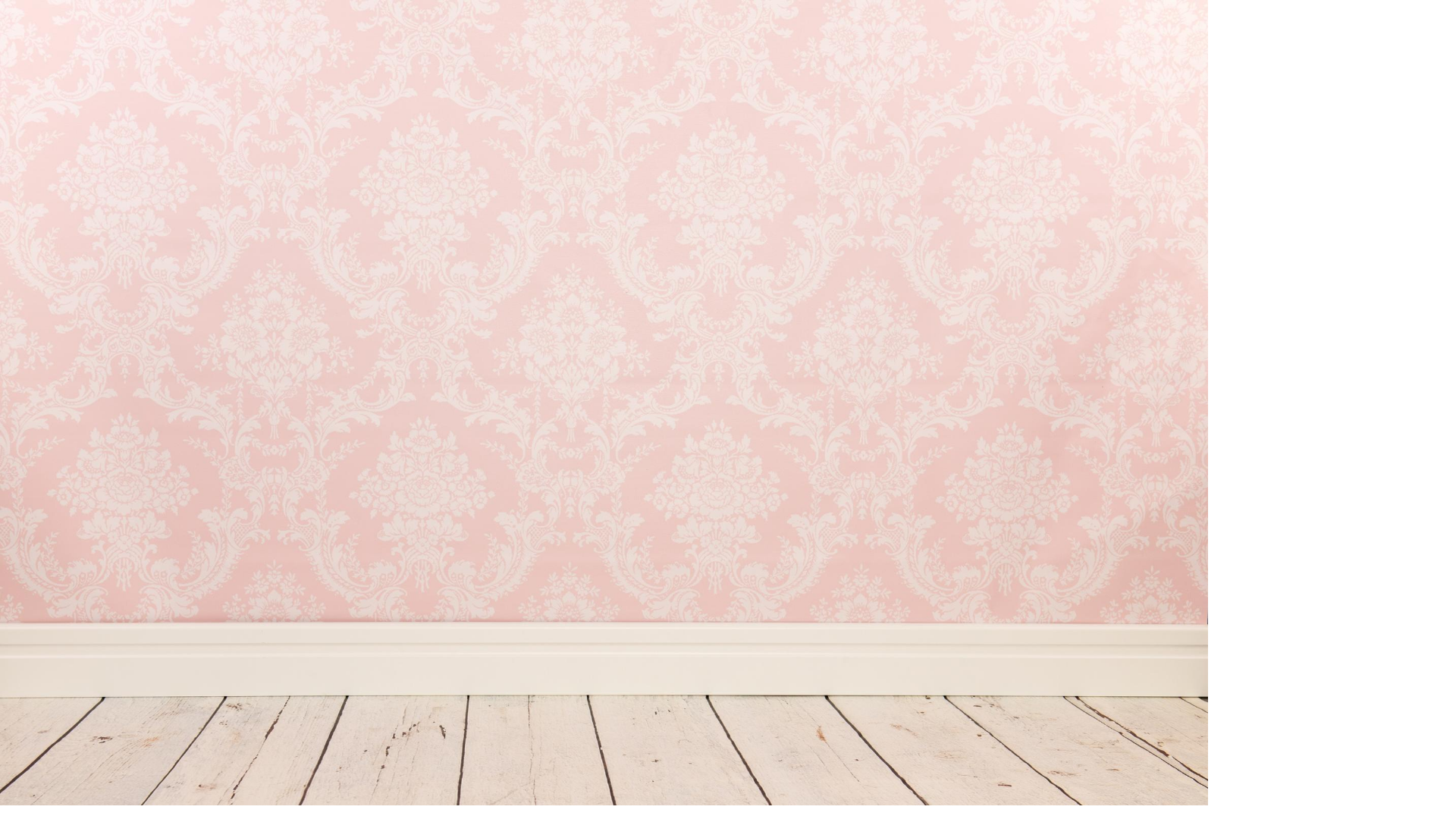 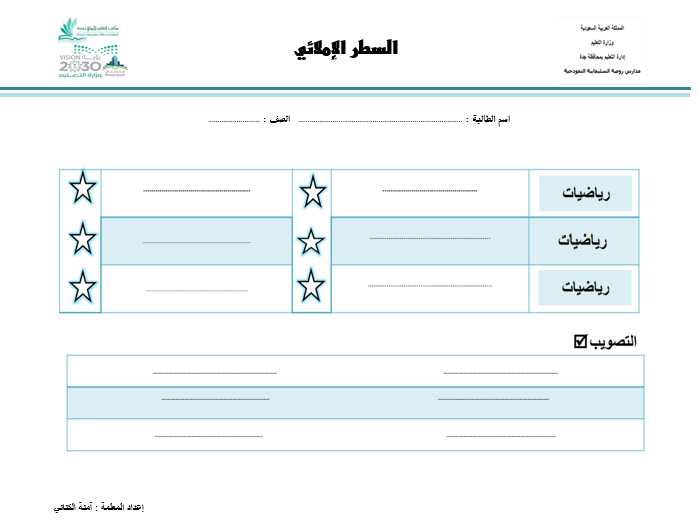 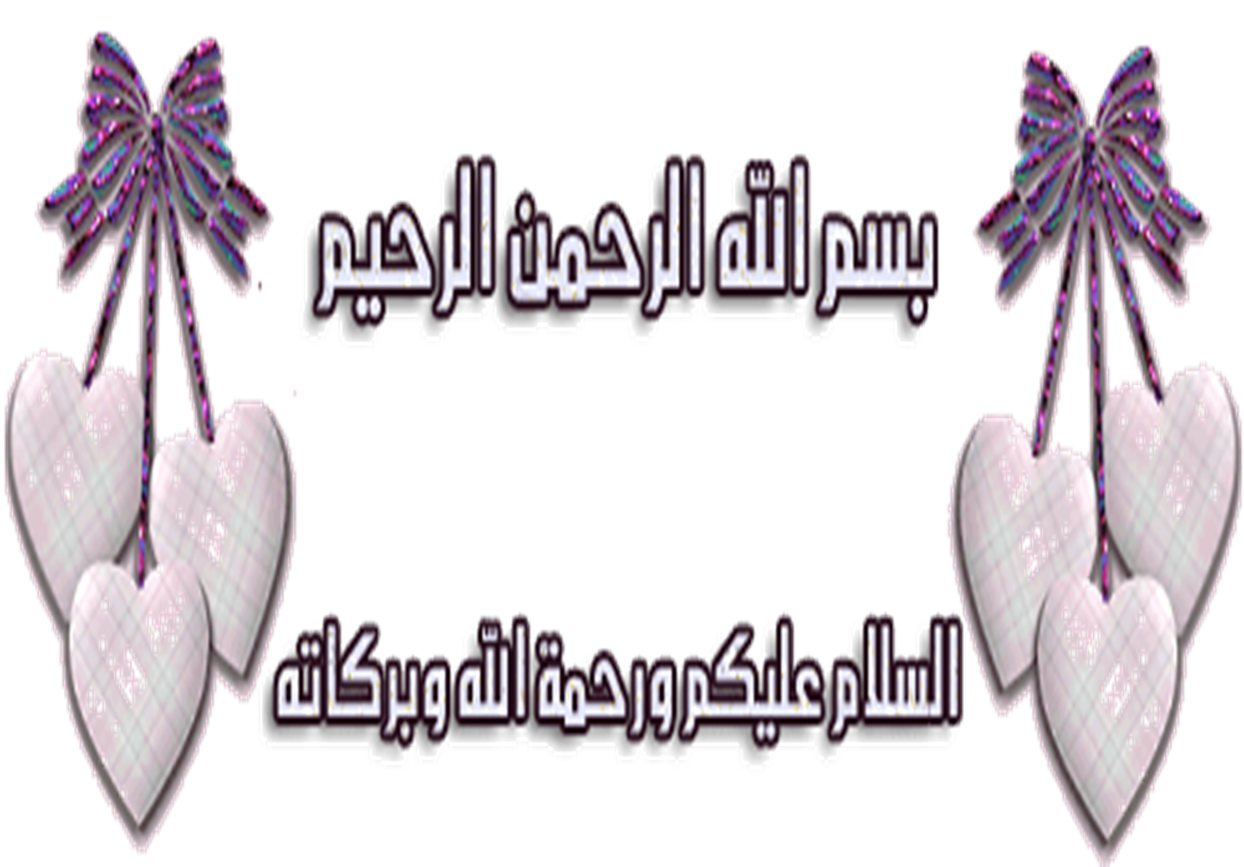 أحد
عشرون
خط
اثنا
بين
الأعداد
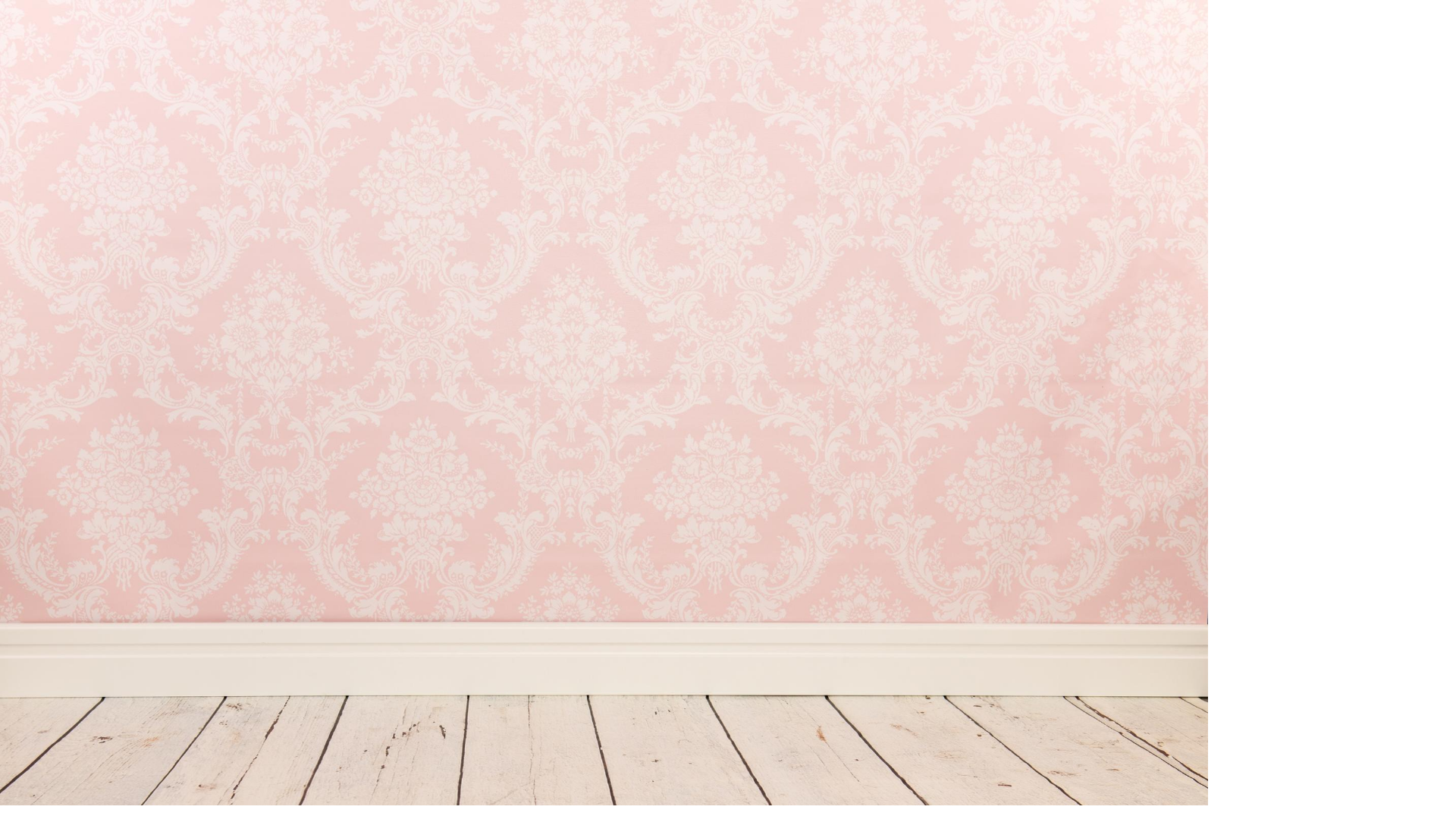 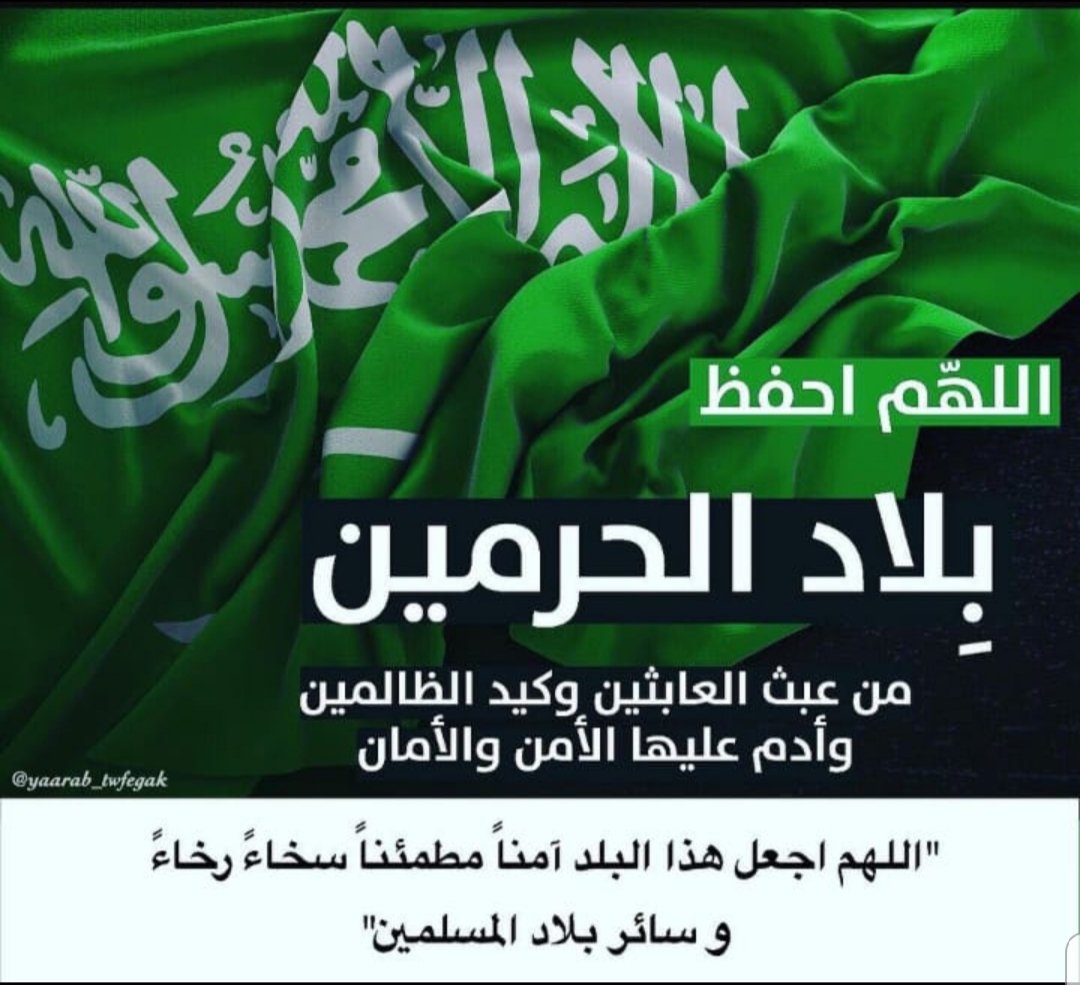 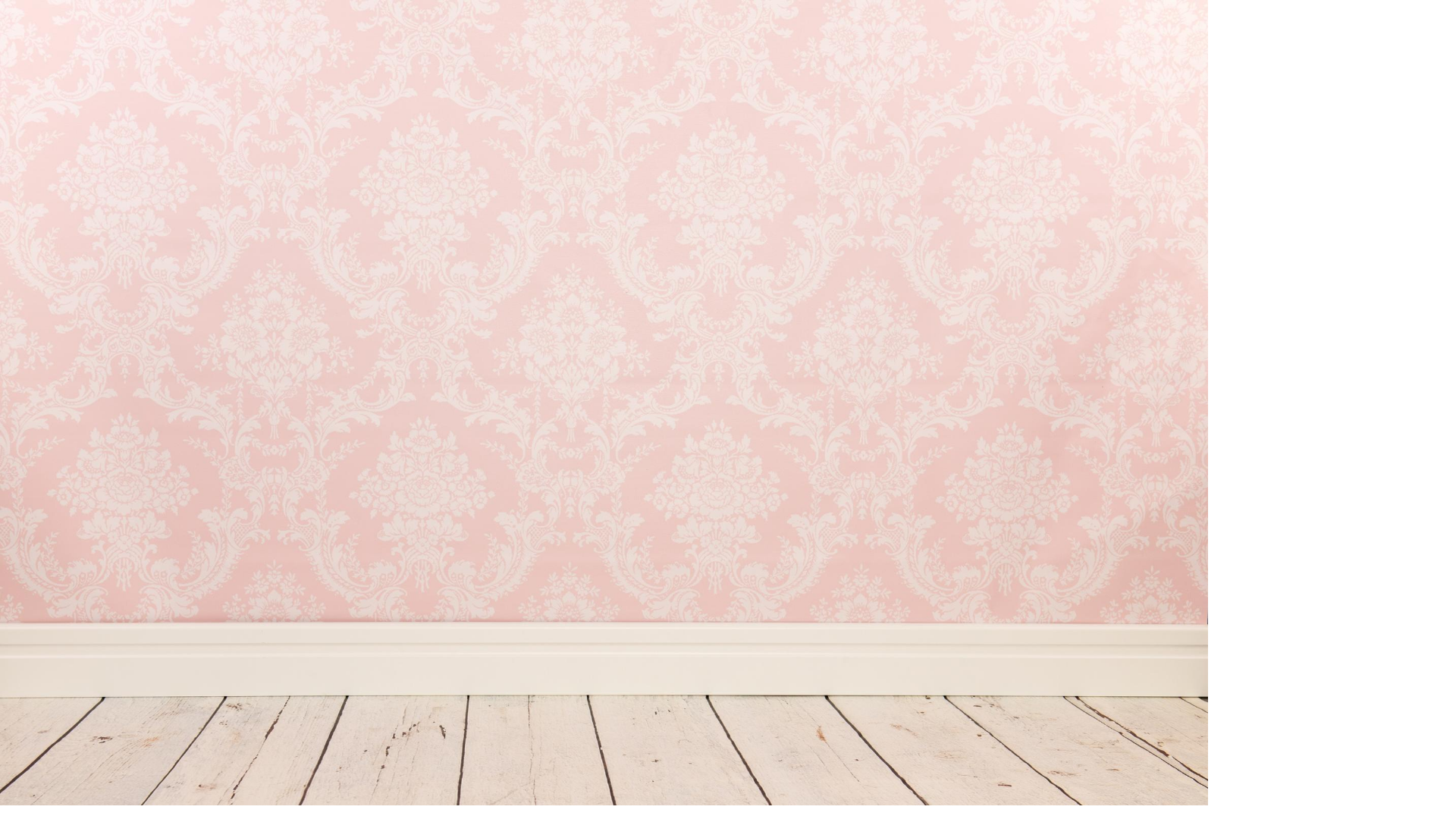 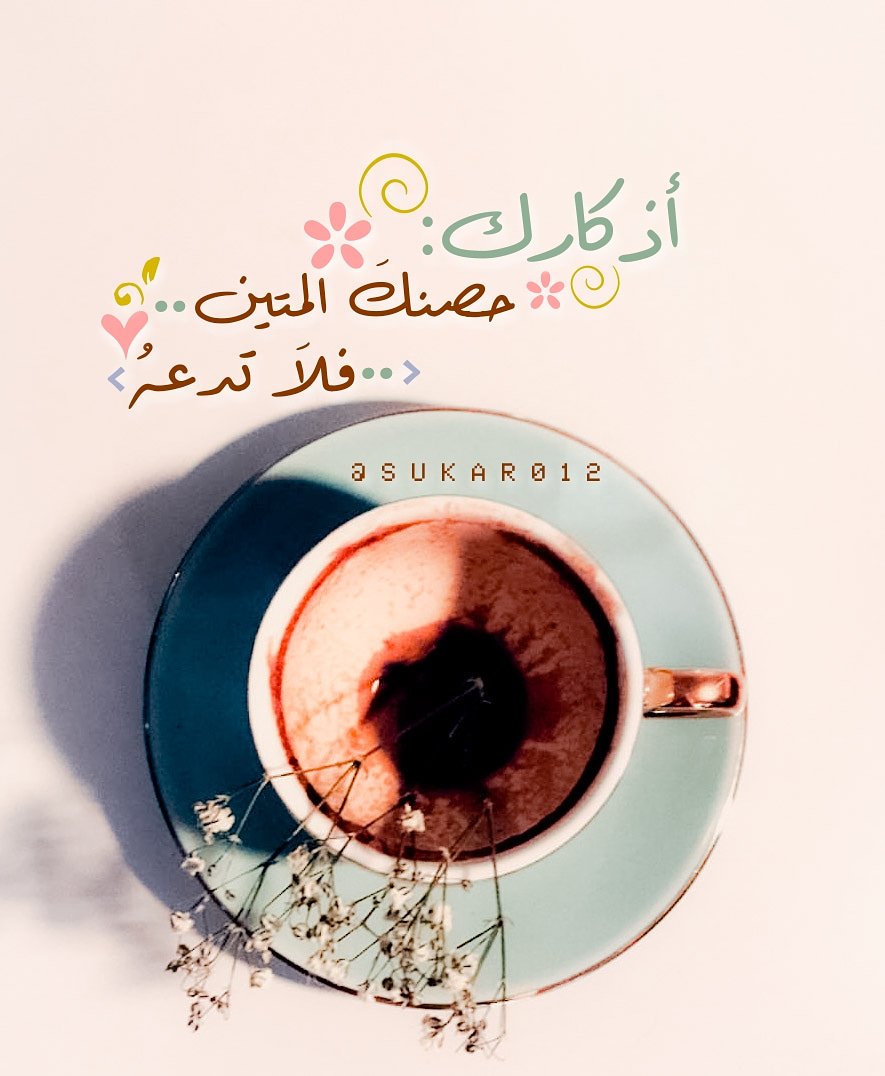 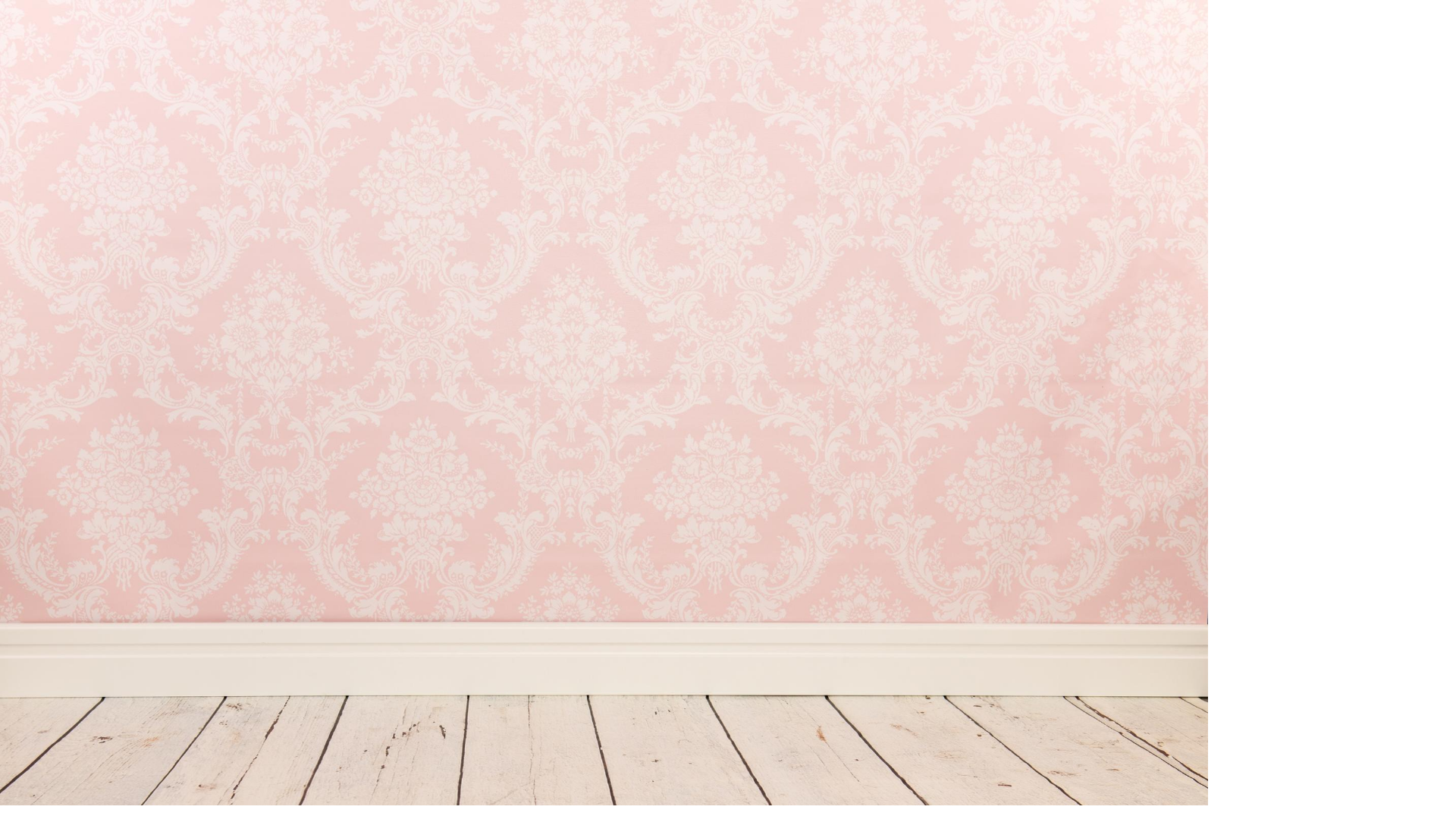 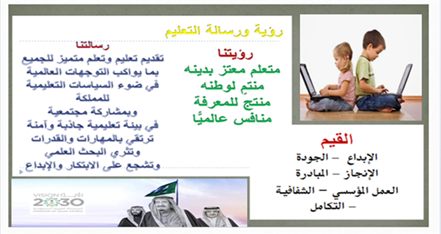 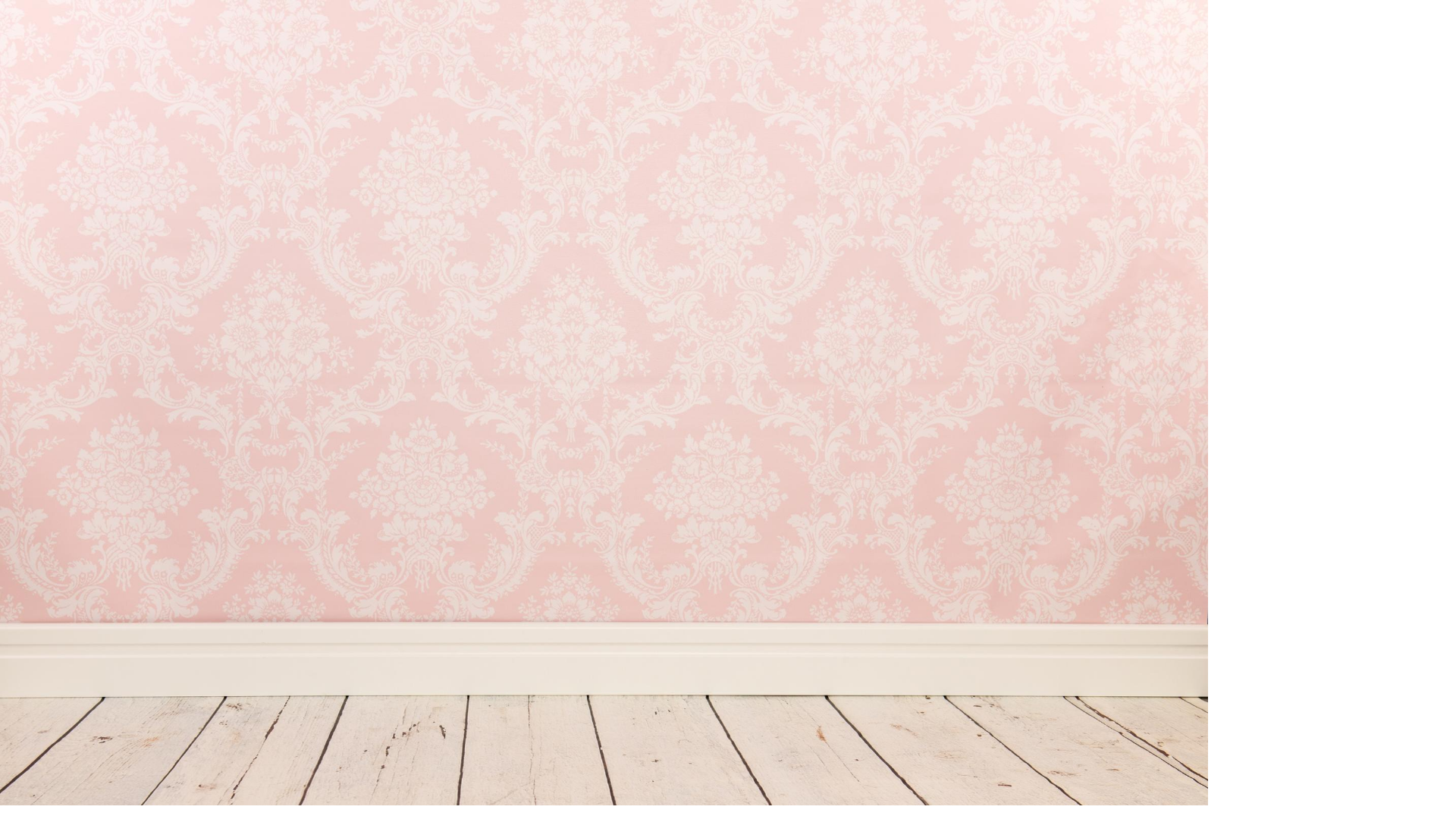 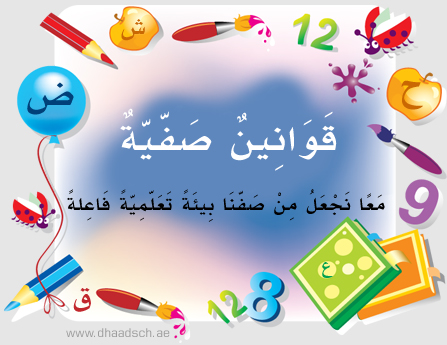 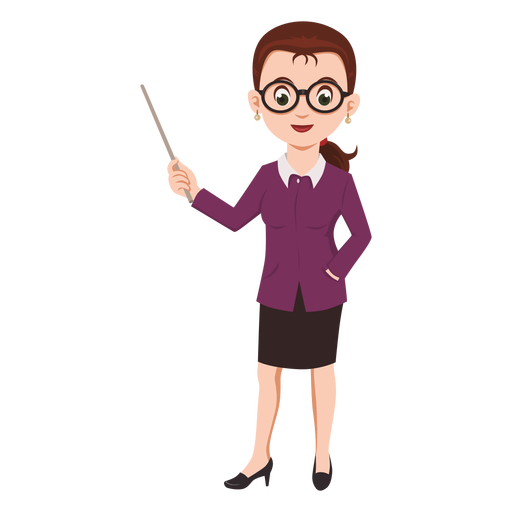 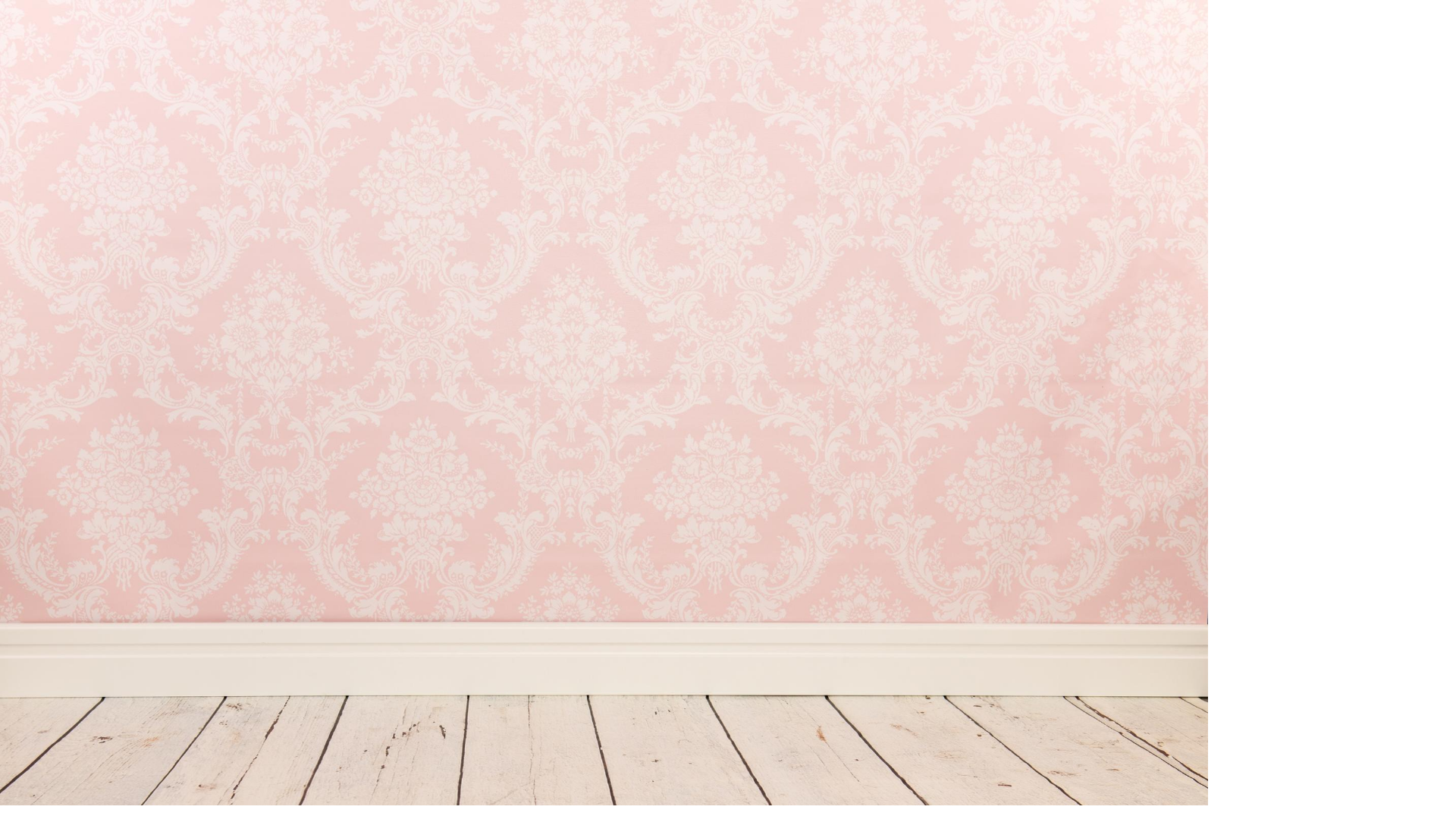 الفصل الخامس
الأعداد حتى
 عشرون
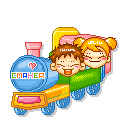 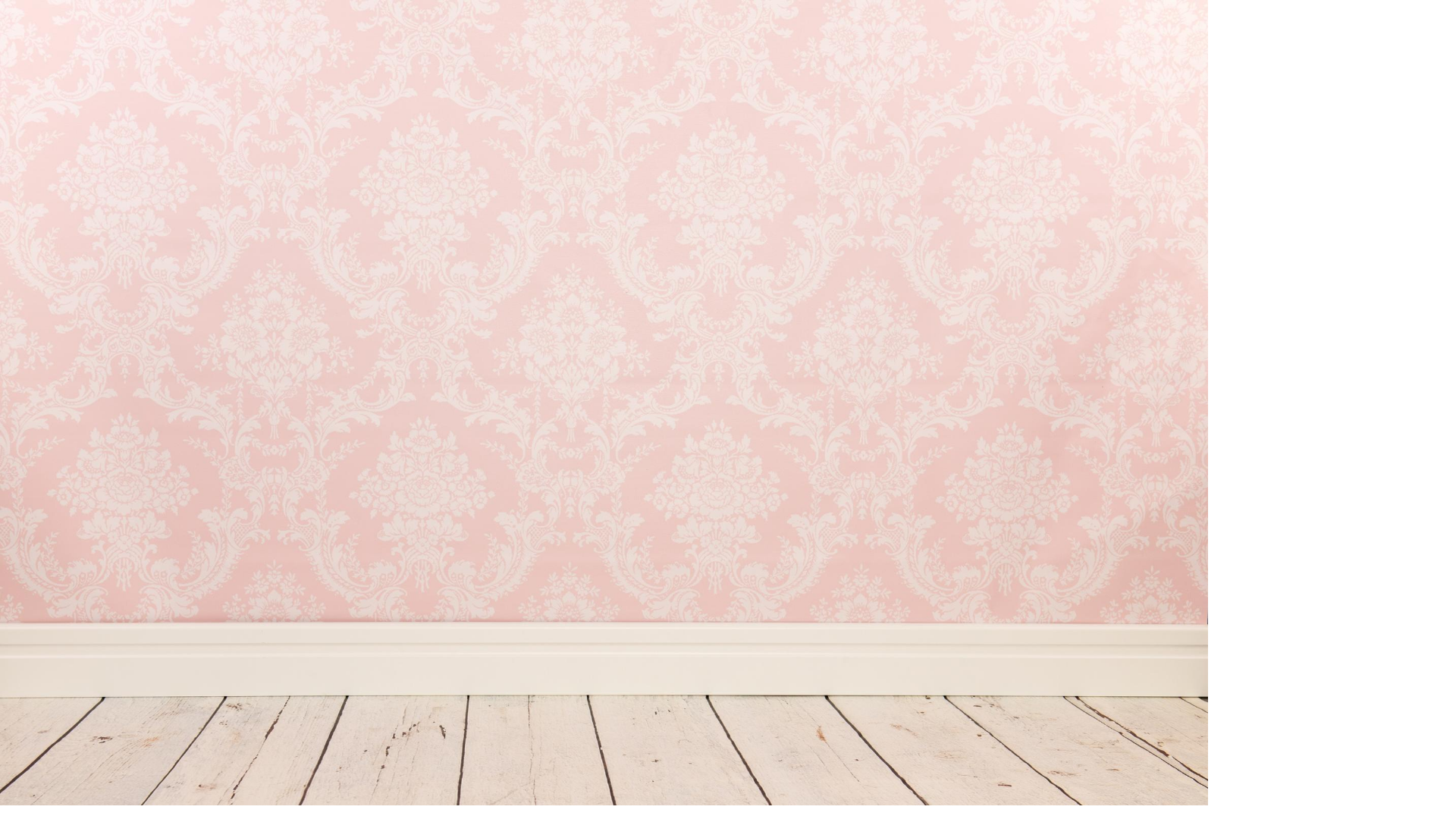 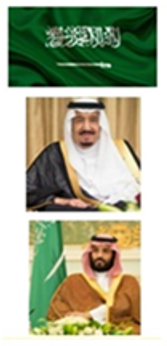 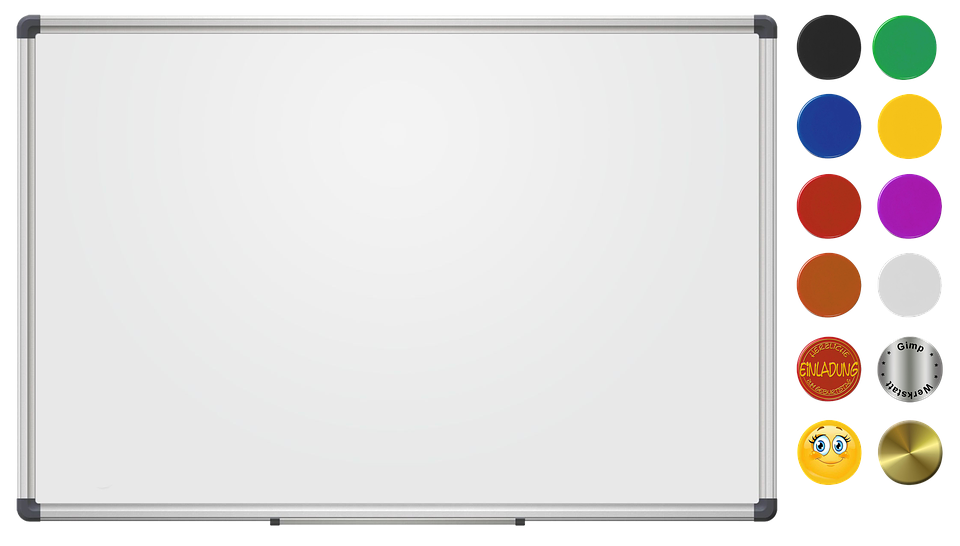 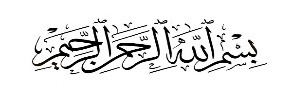 صفحة 16
اليوم : الأربعاء
التاريخ  : 11 / 5/ 1443هـ
الفصل الخامس: الأعداد حتى عشرون
موضوع الدرس :
 اختبار منتصف الفصل 5 والمراجعة التراكمية
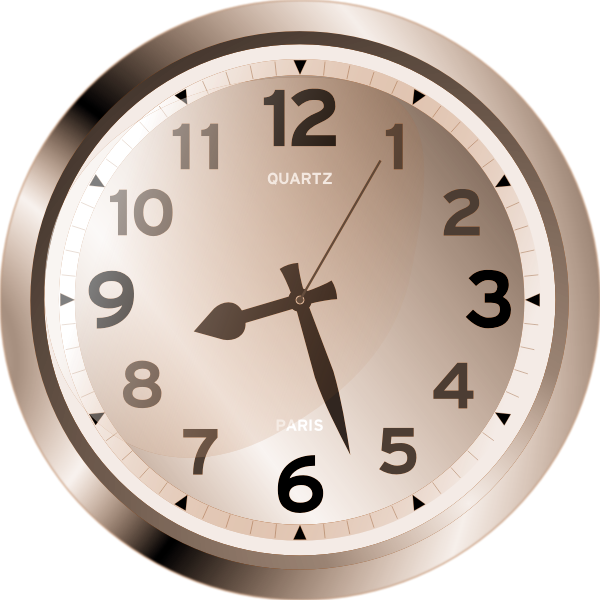 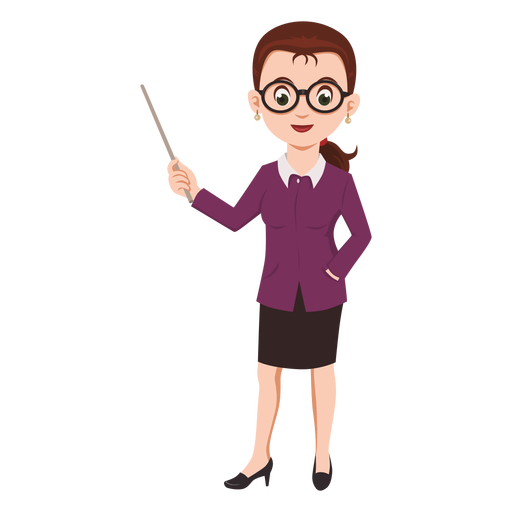 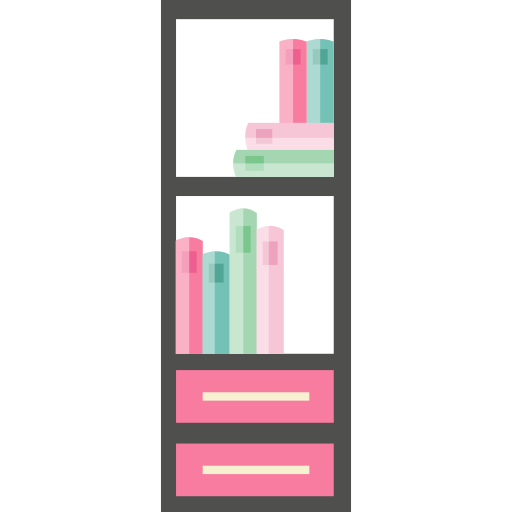 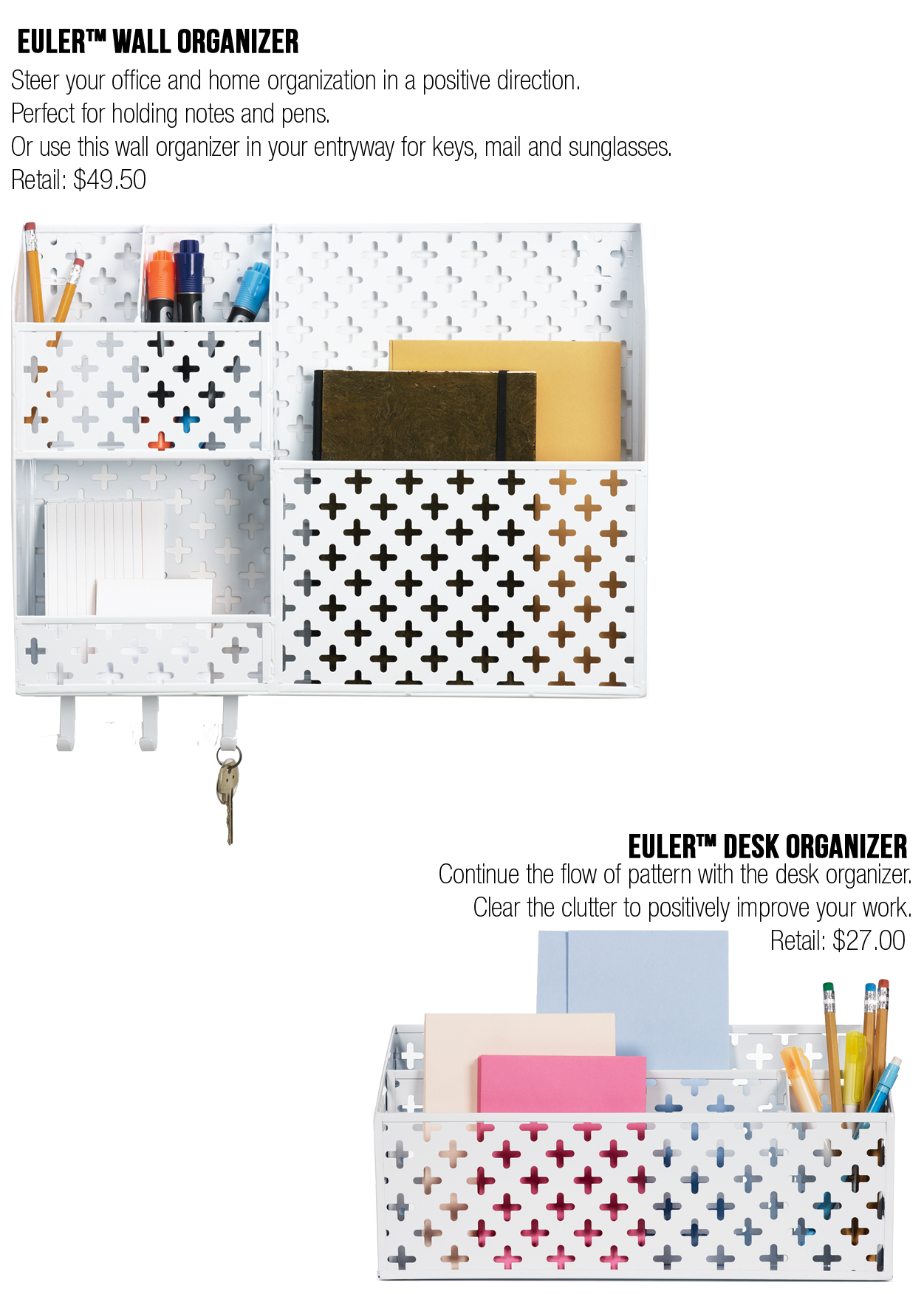 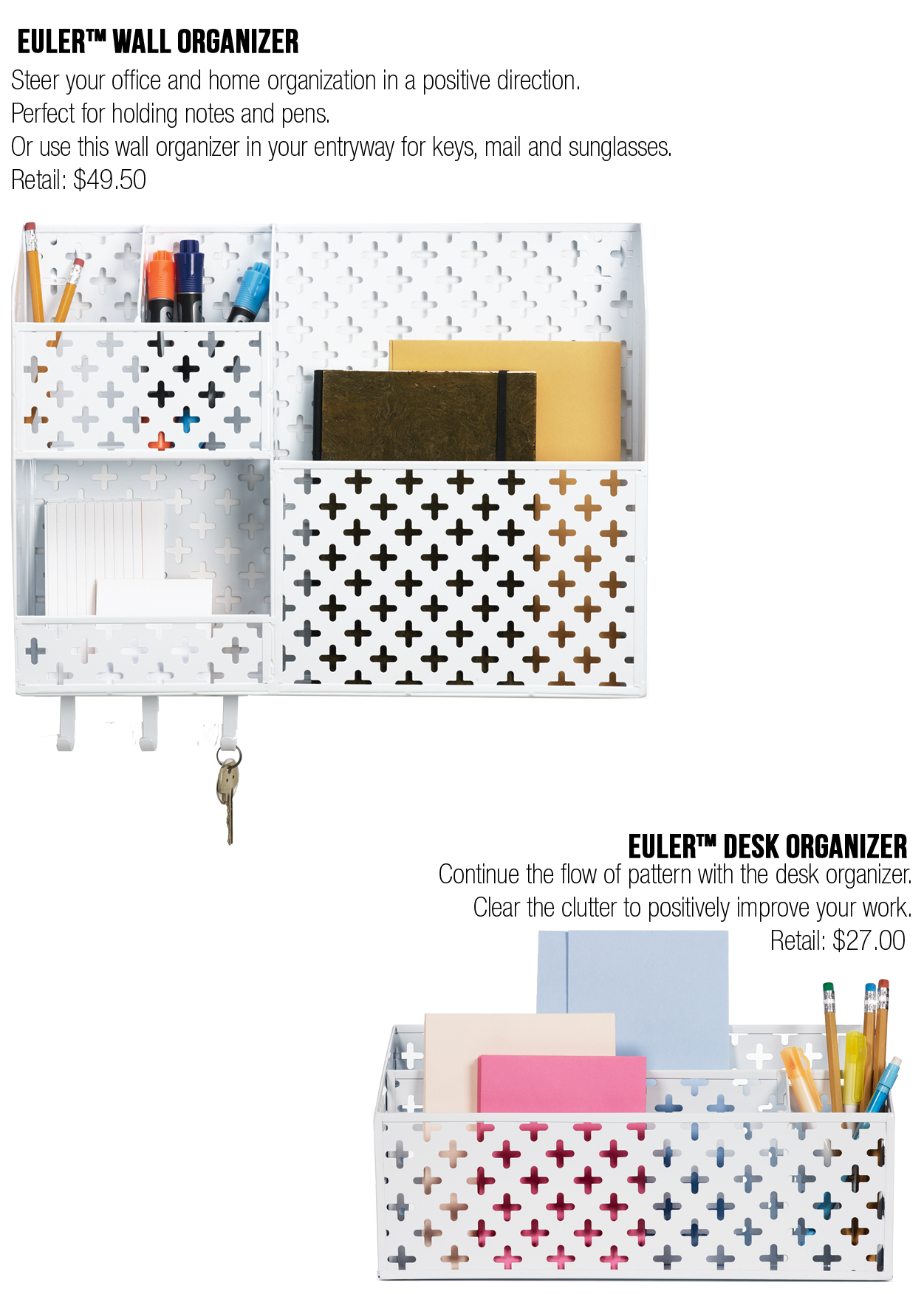 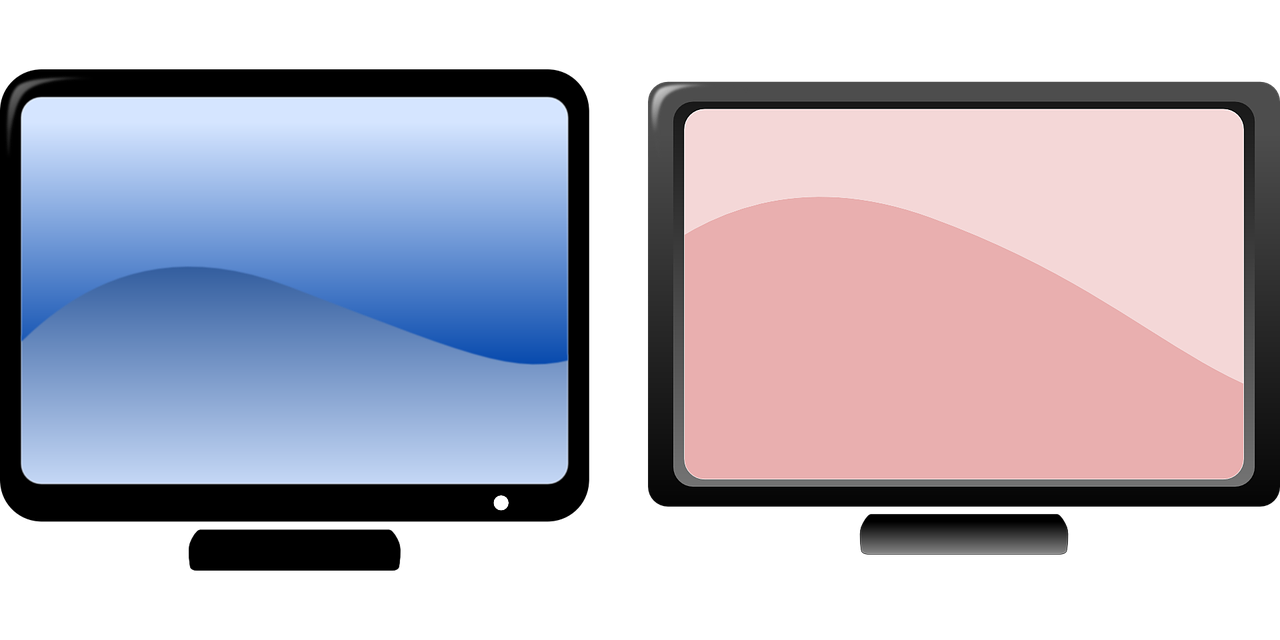 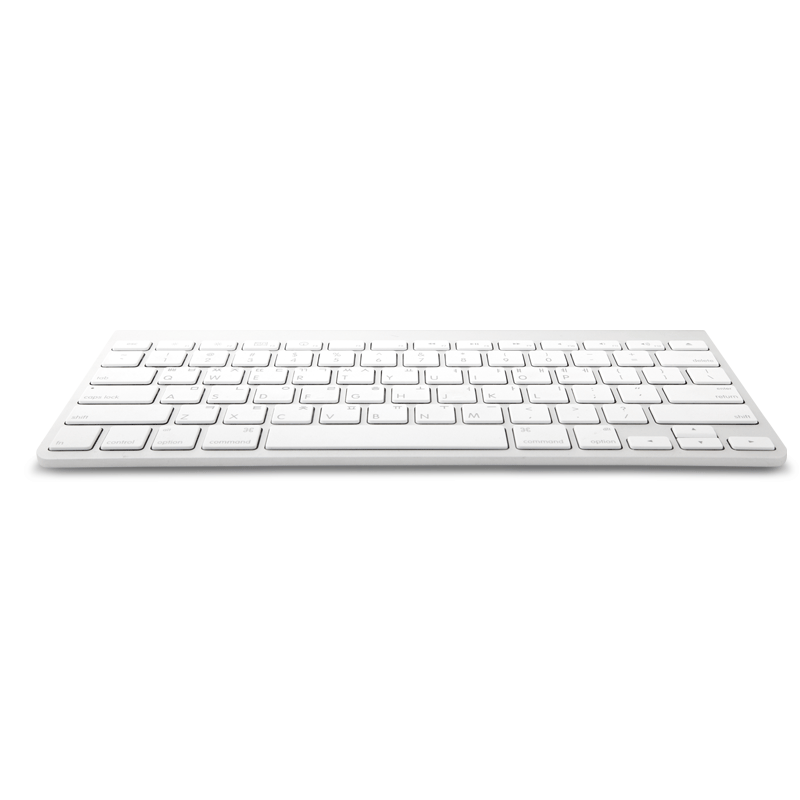 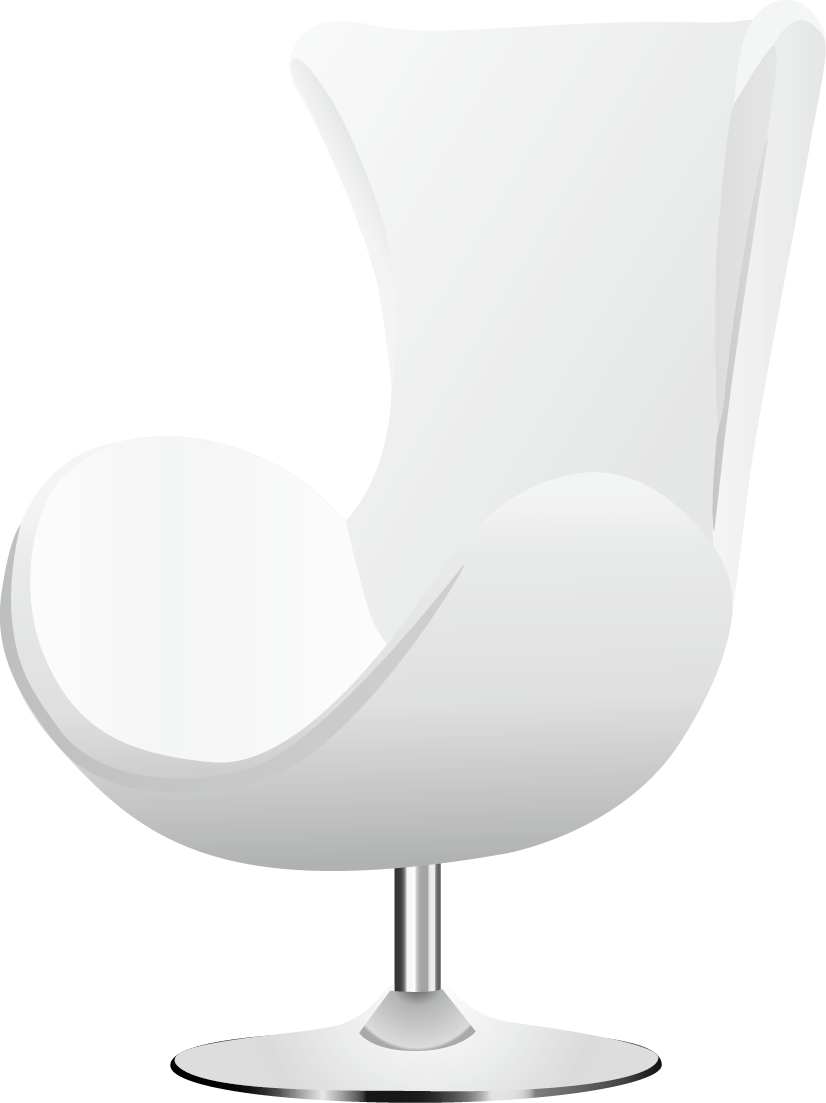 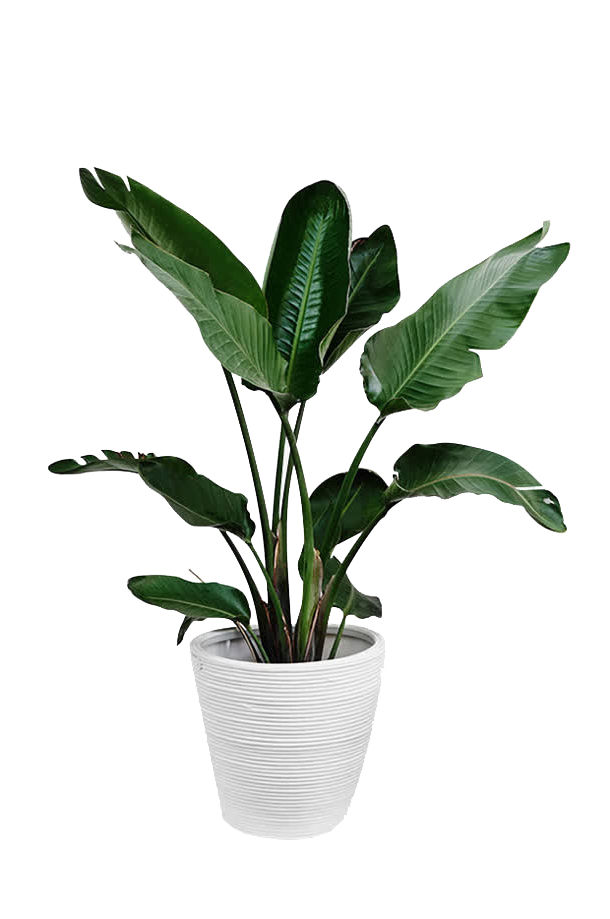 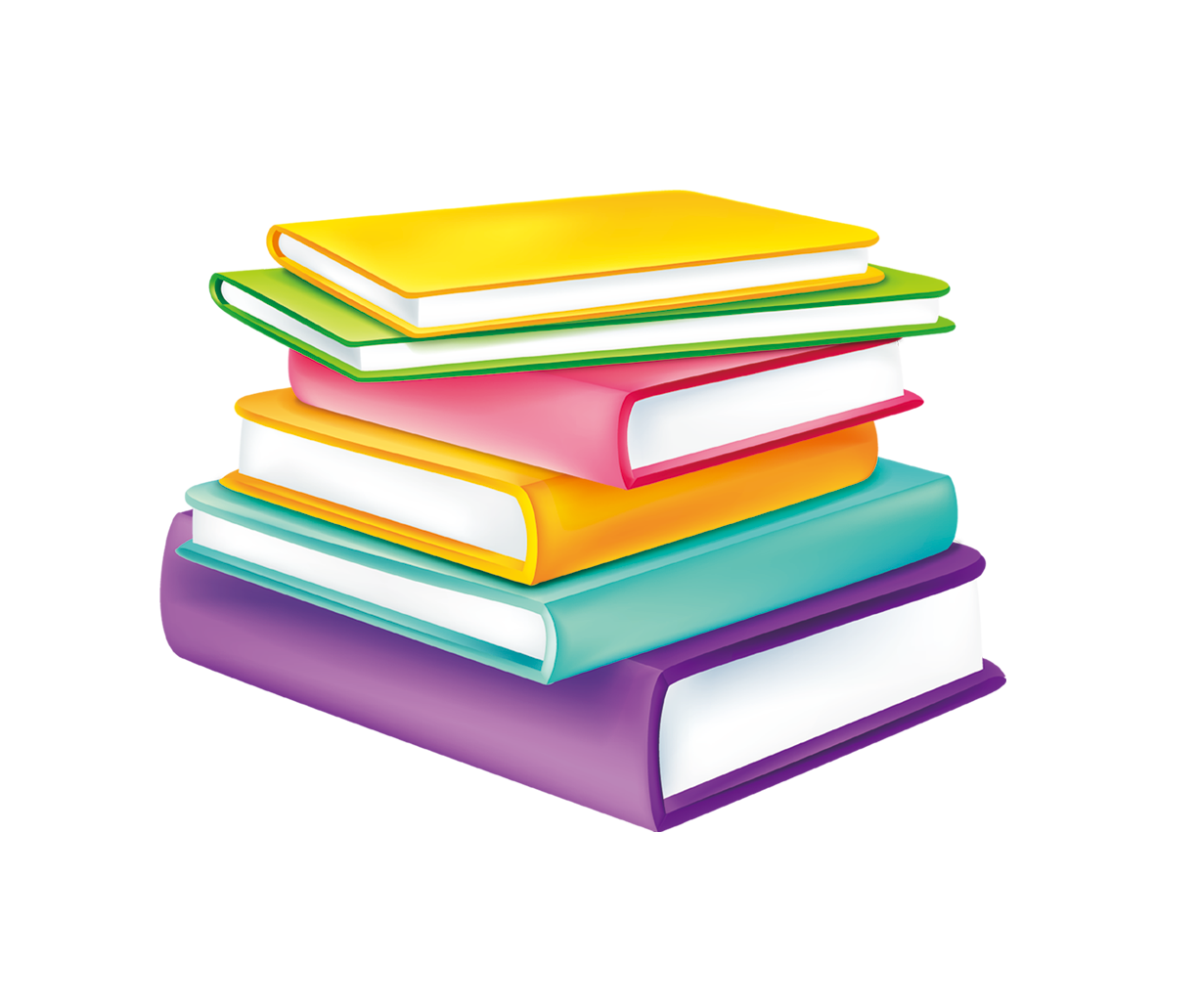 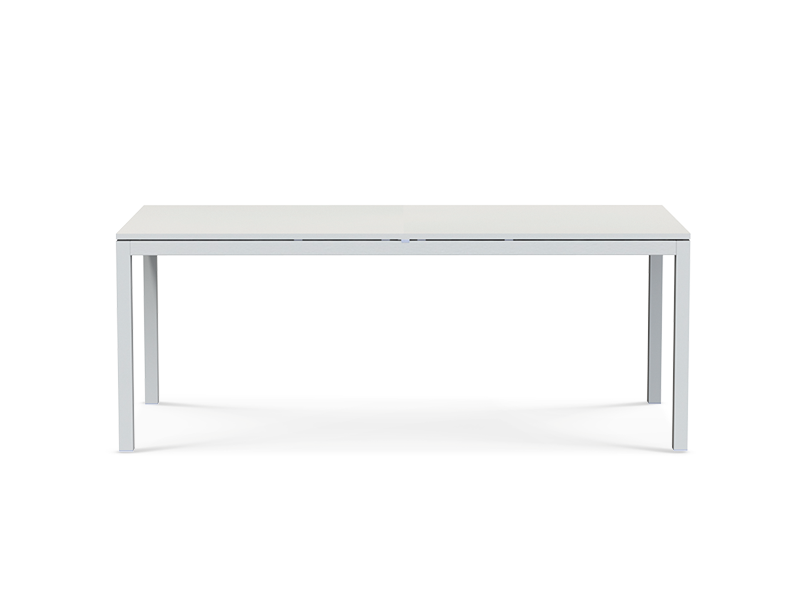 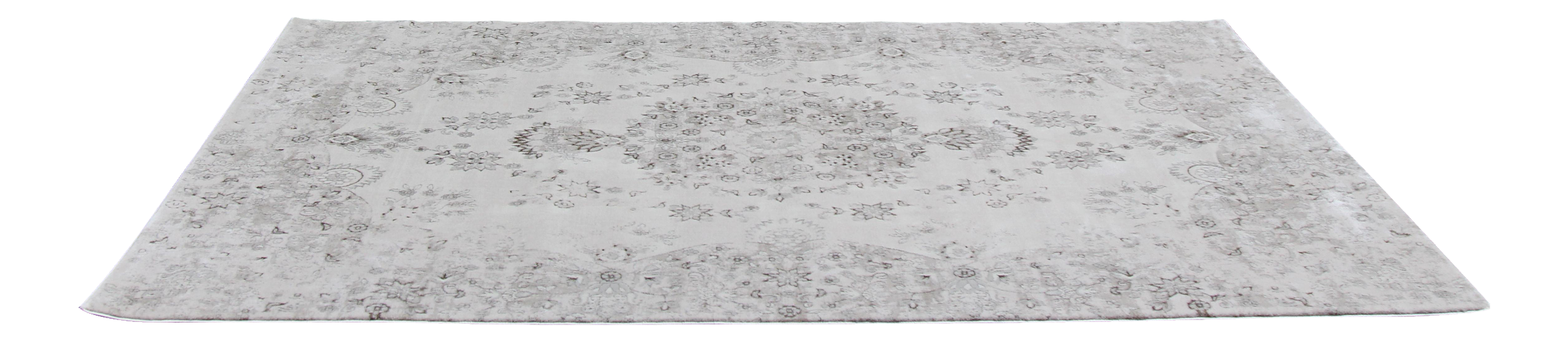 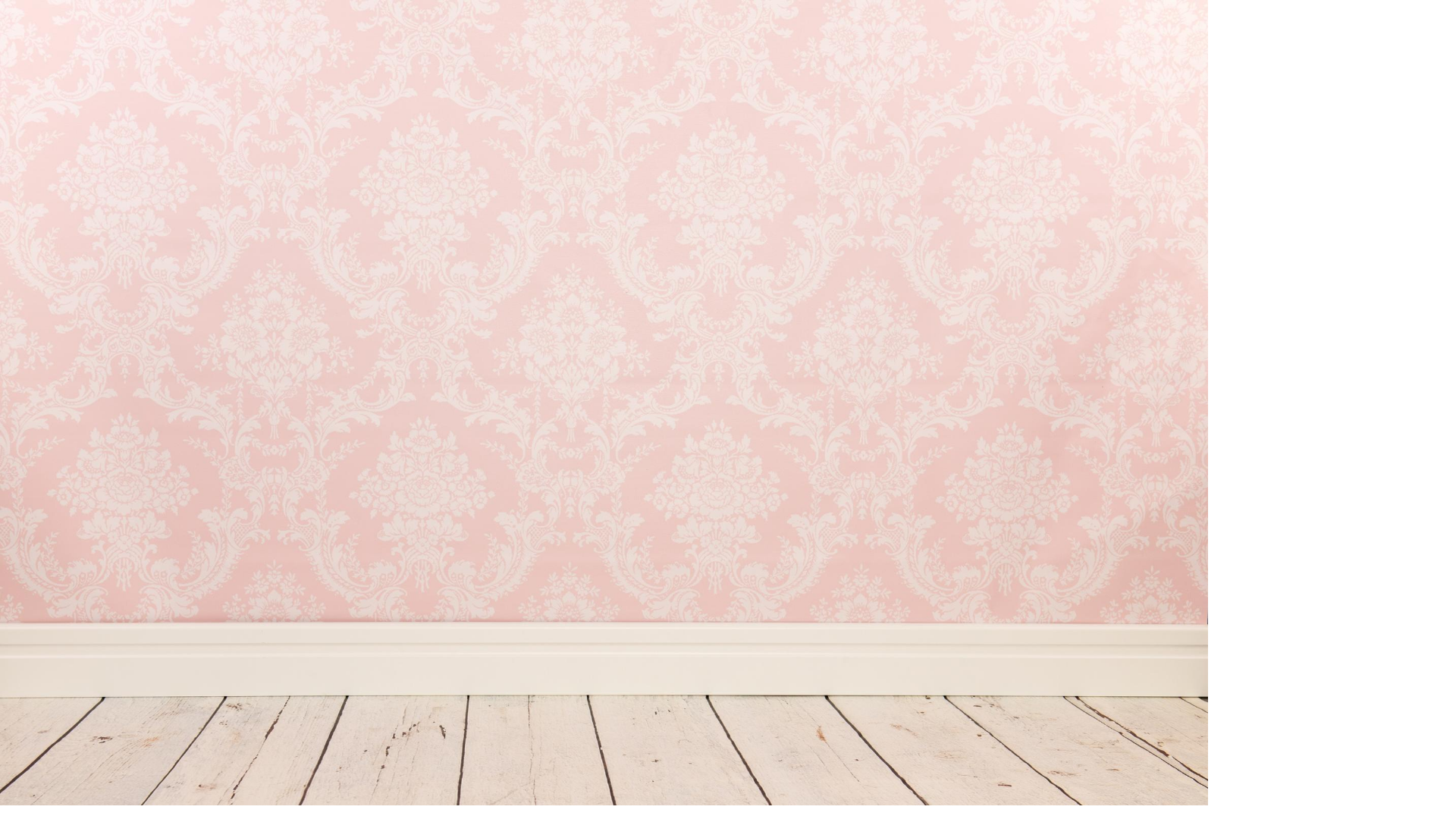 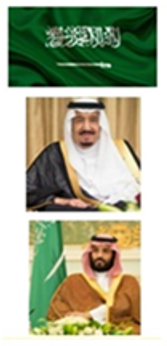 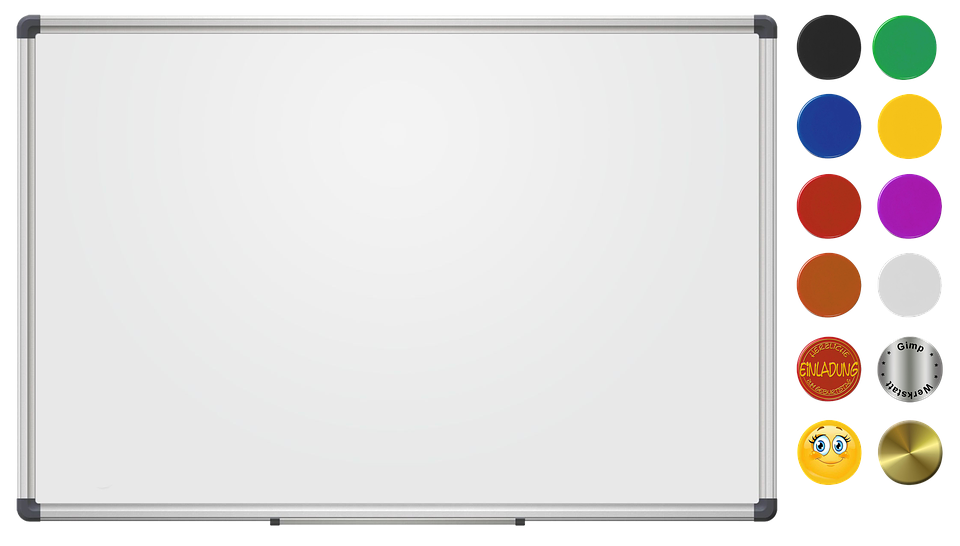 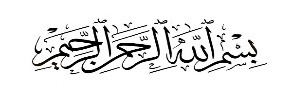 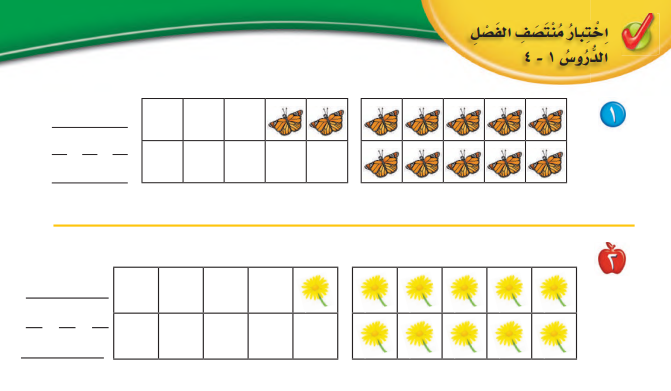 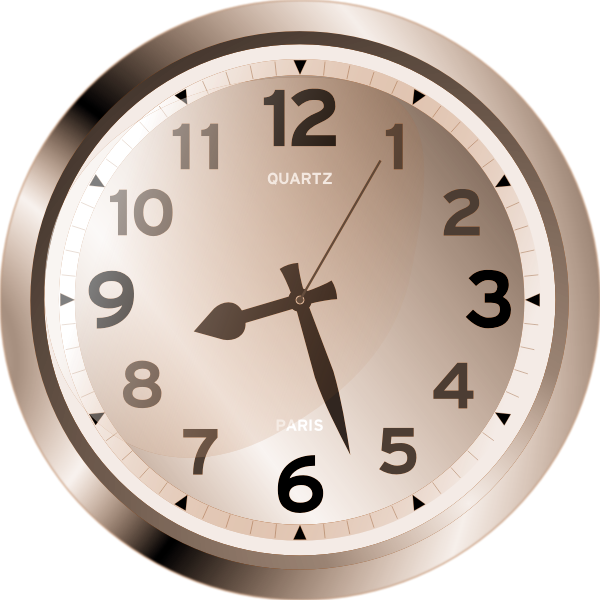 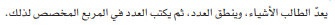 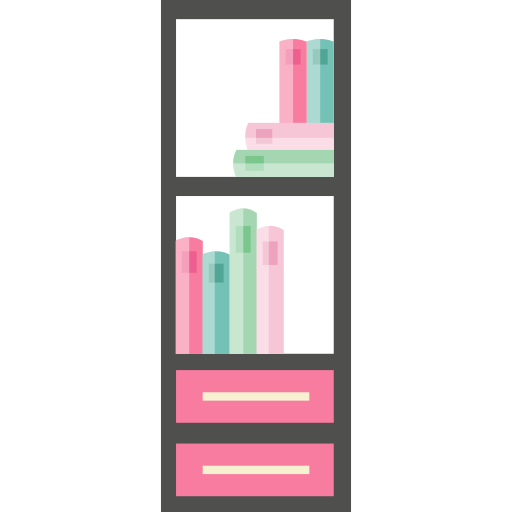 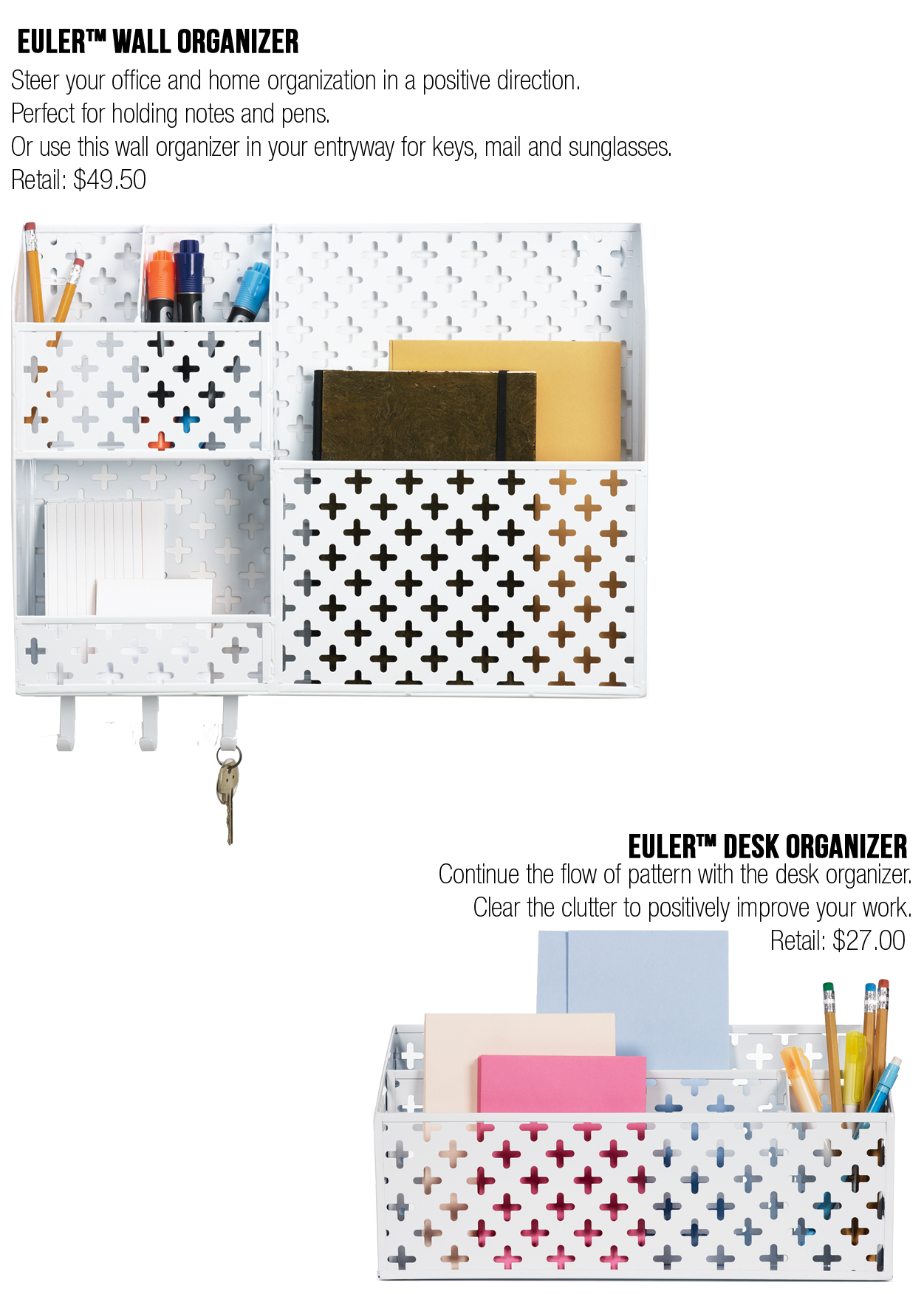 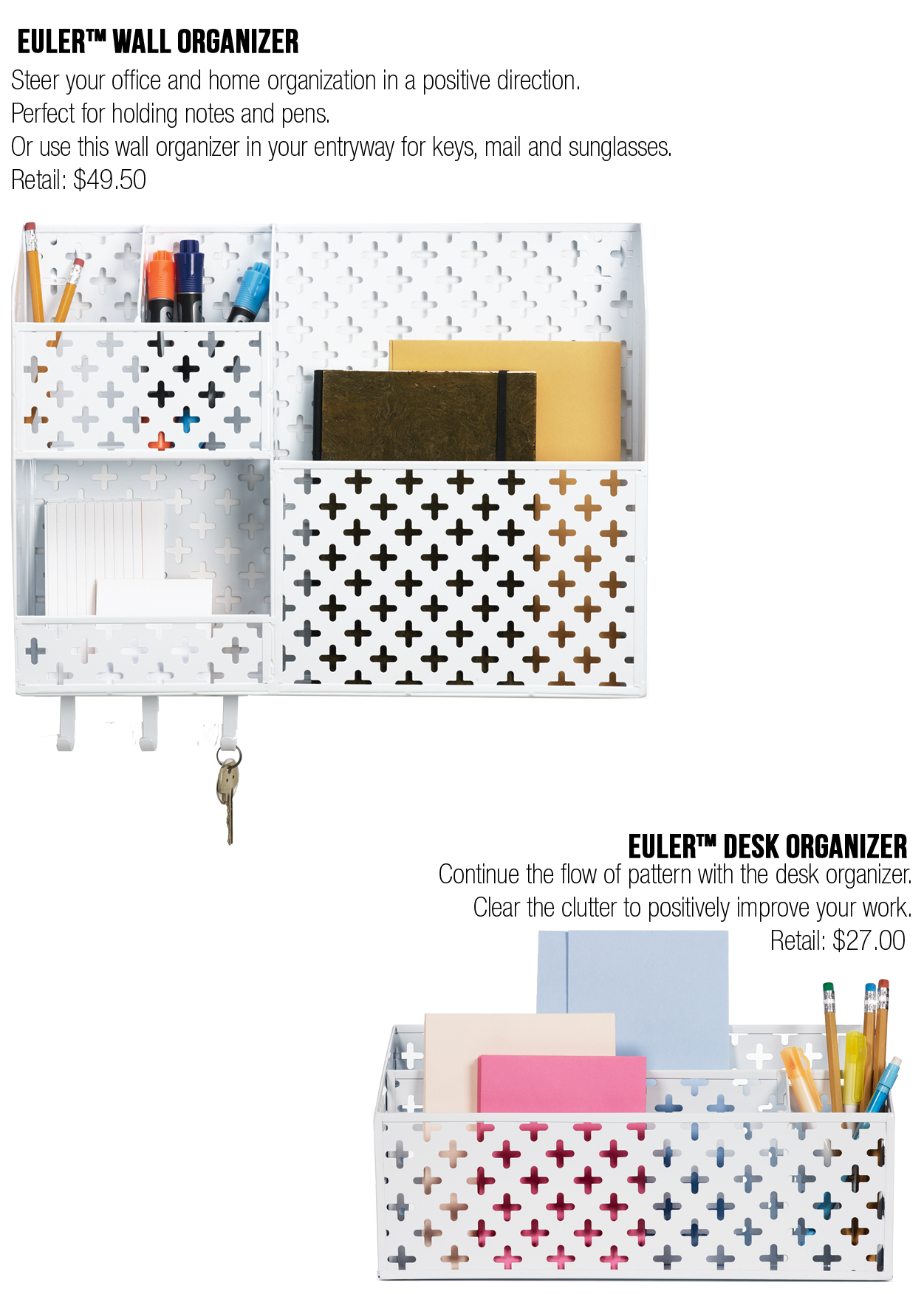 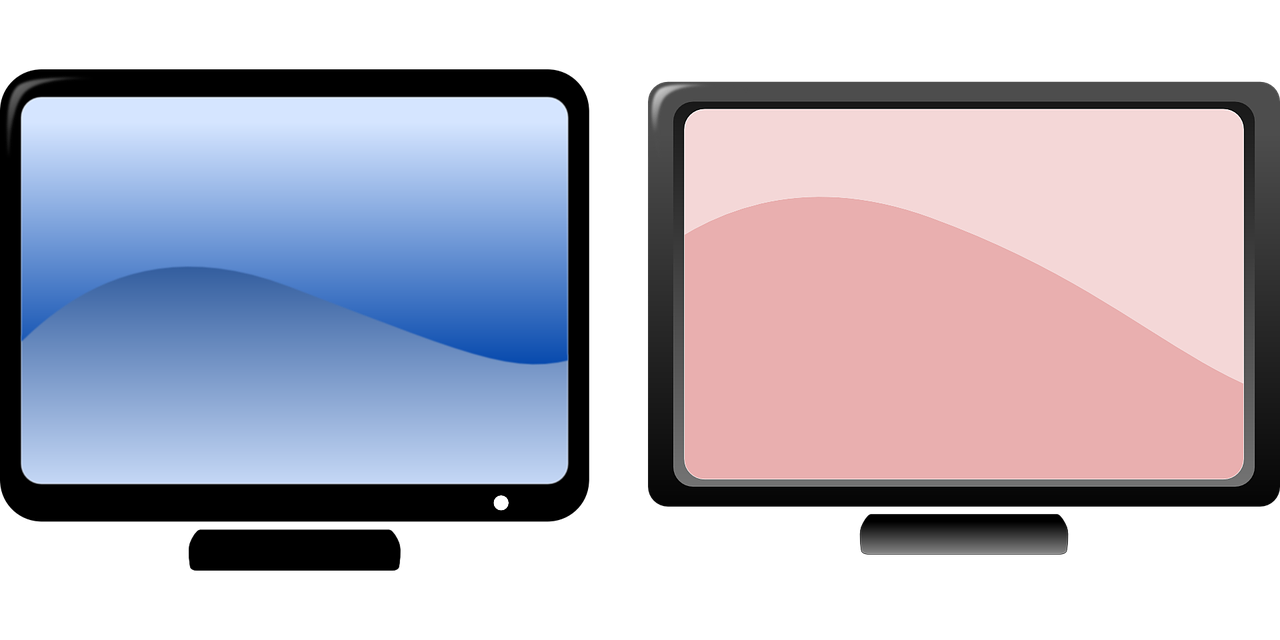 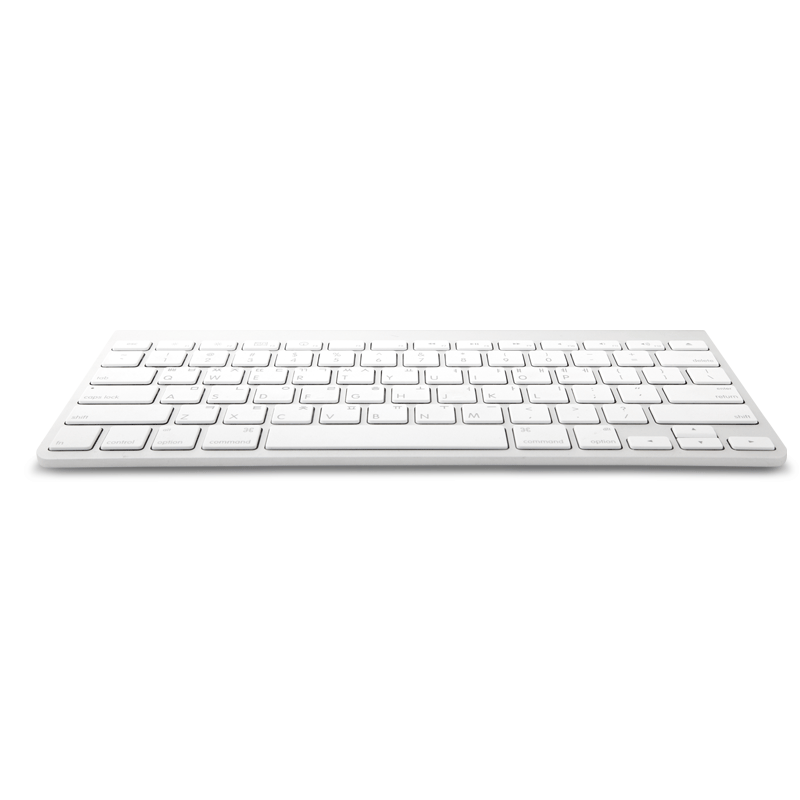 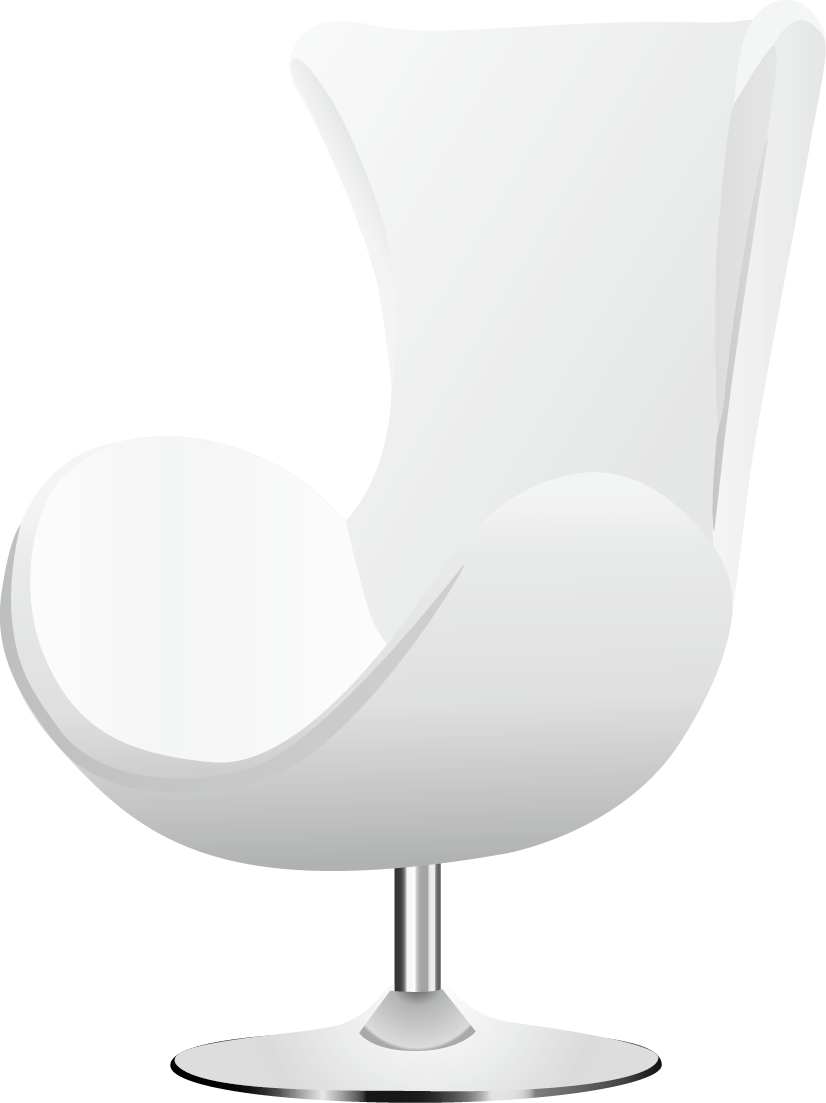 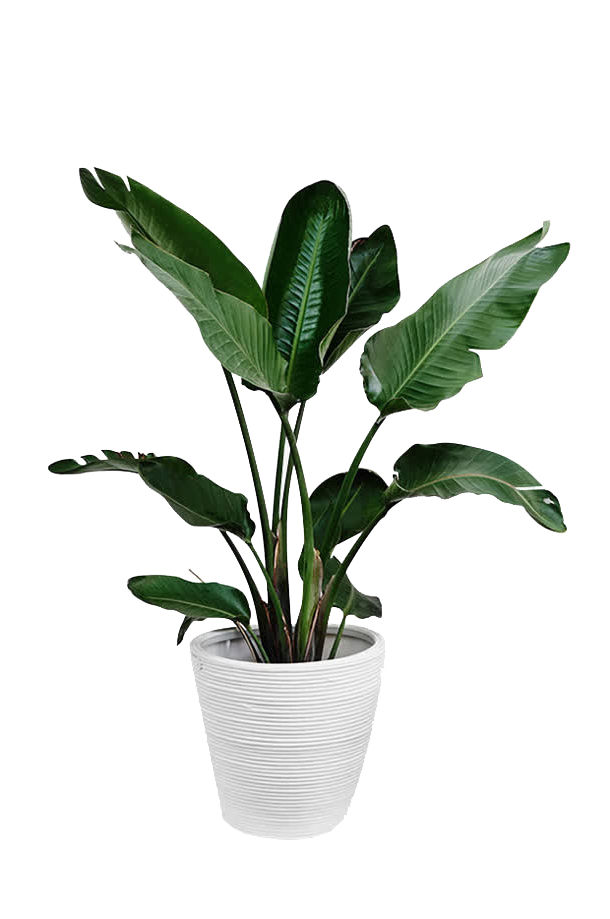 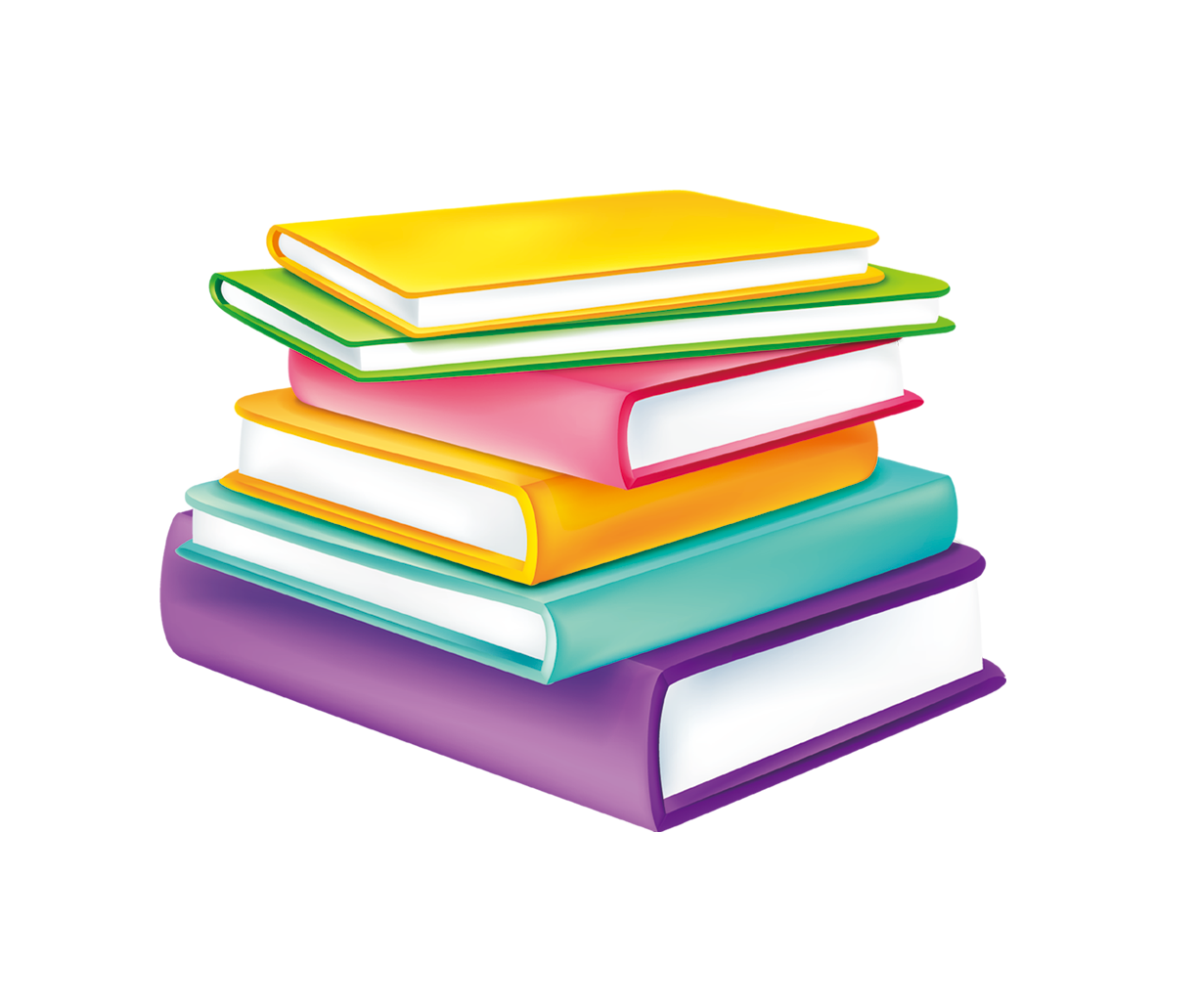 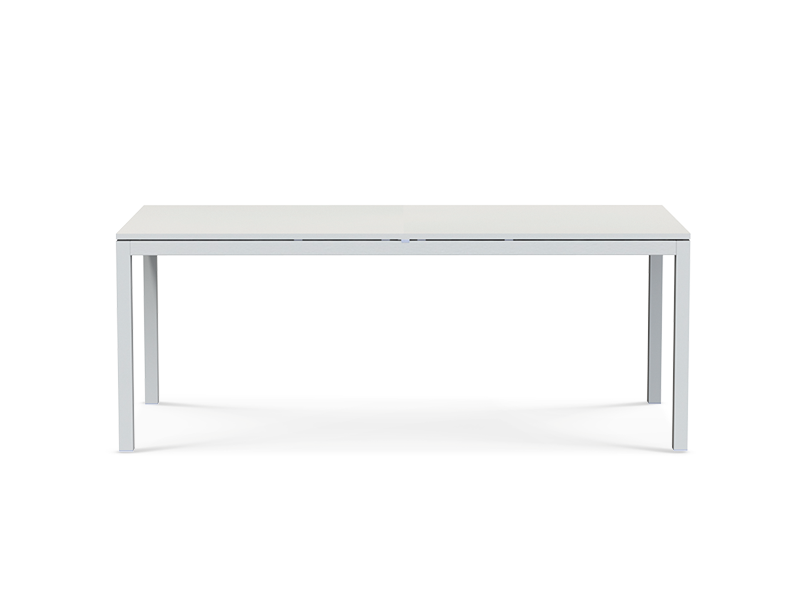 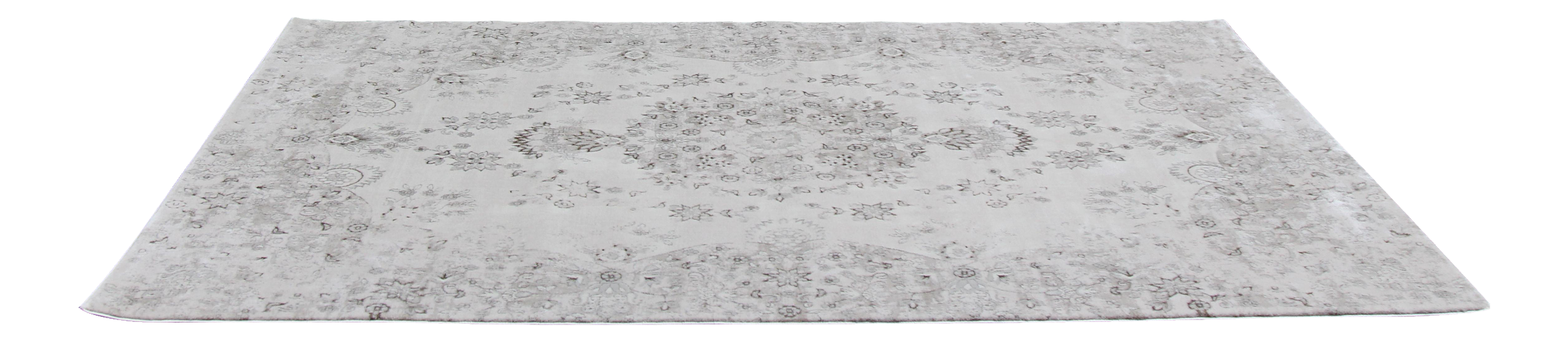 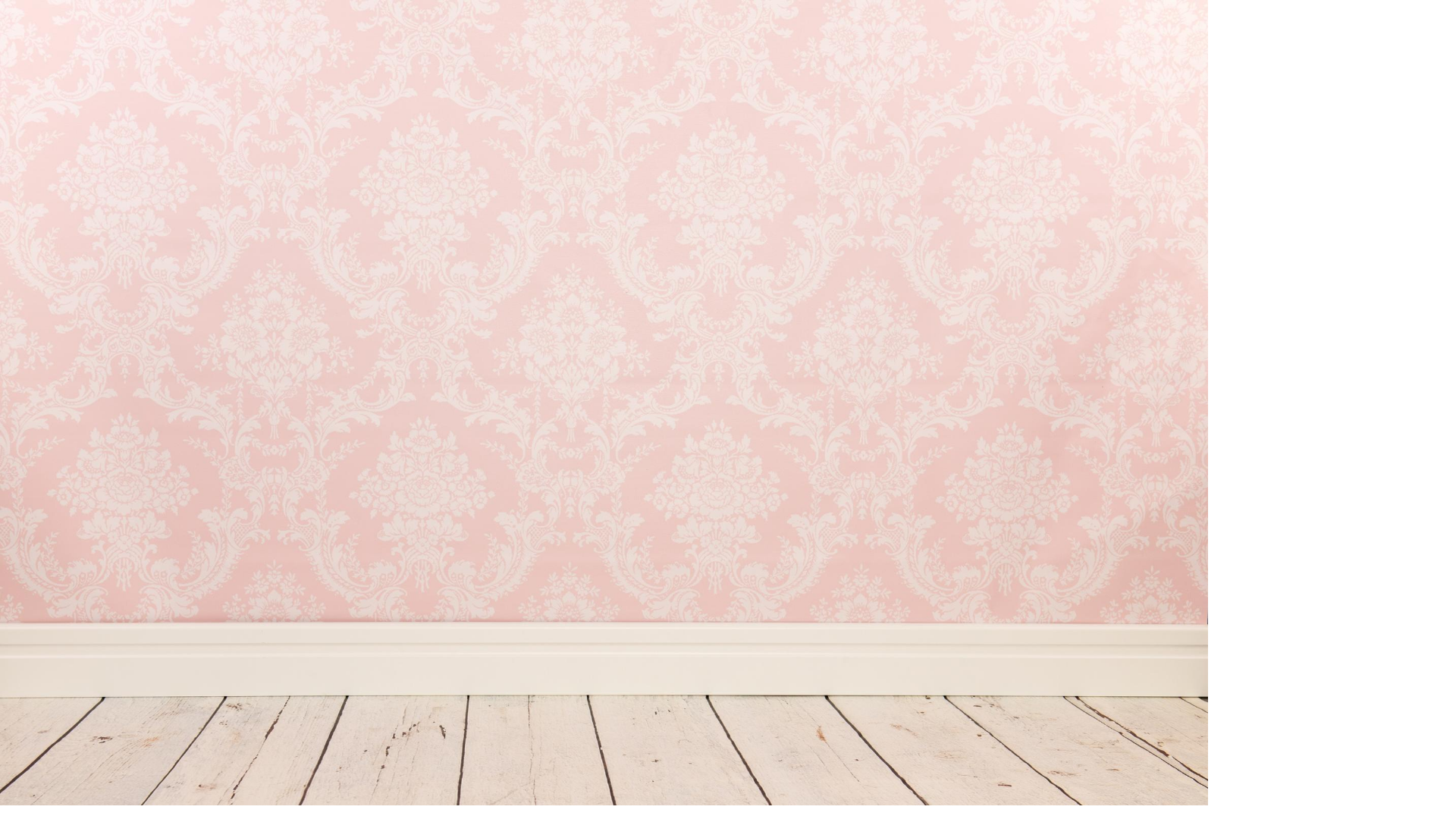 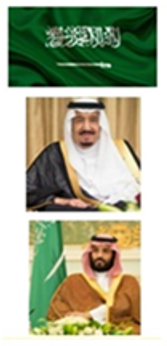 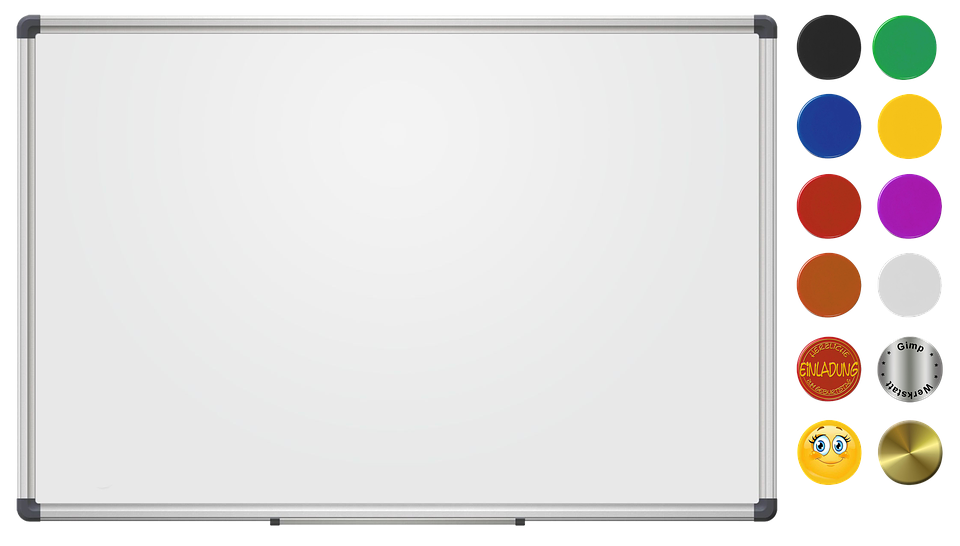 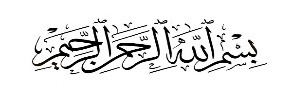 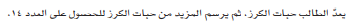 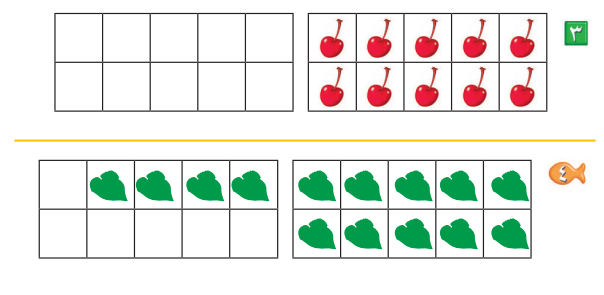 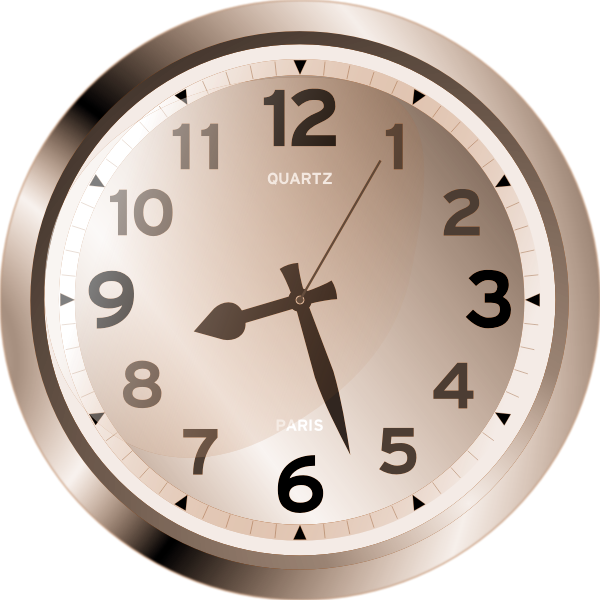 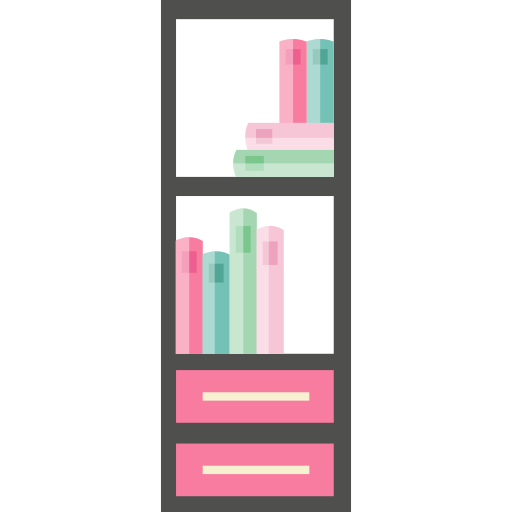 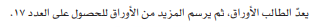 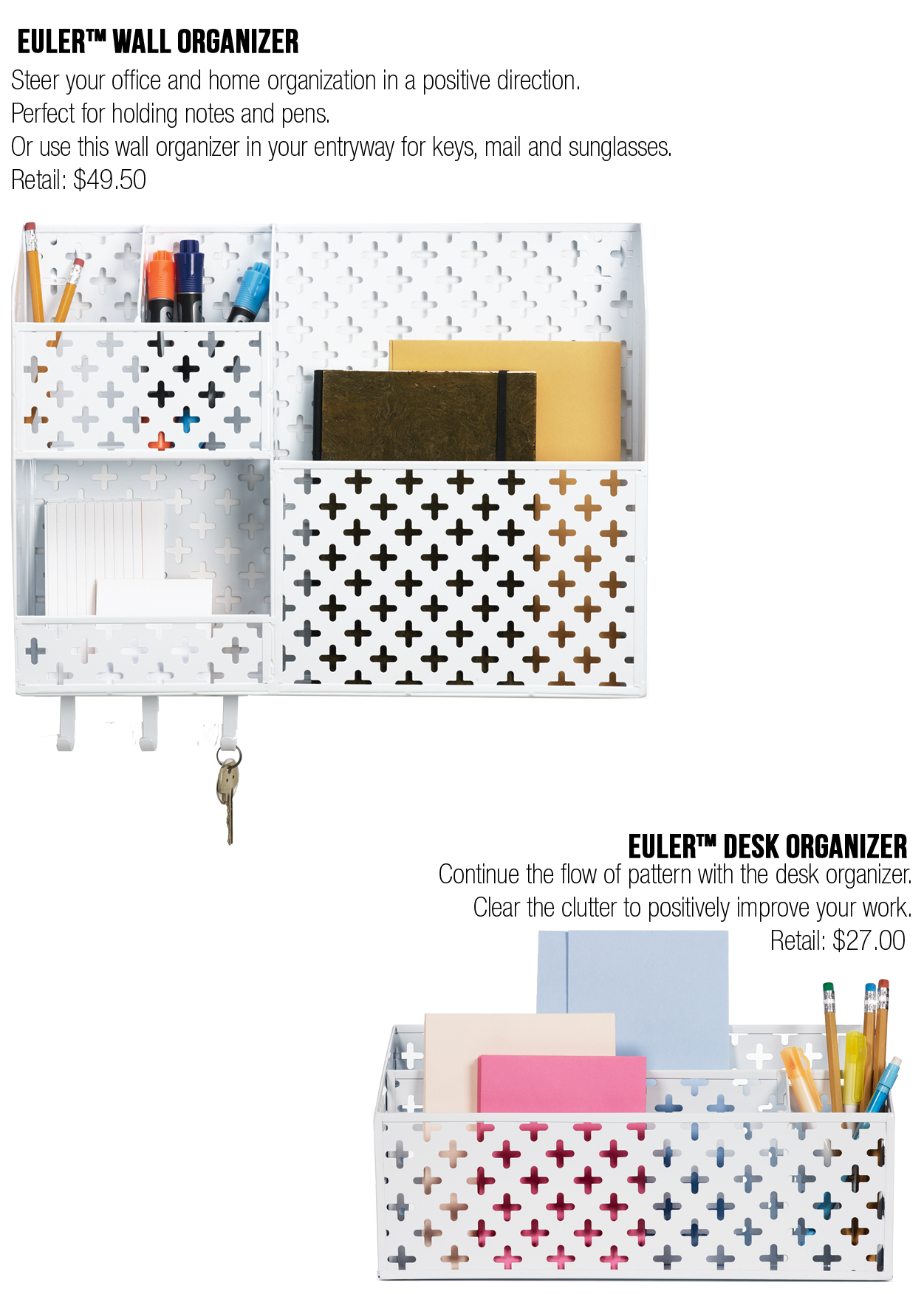 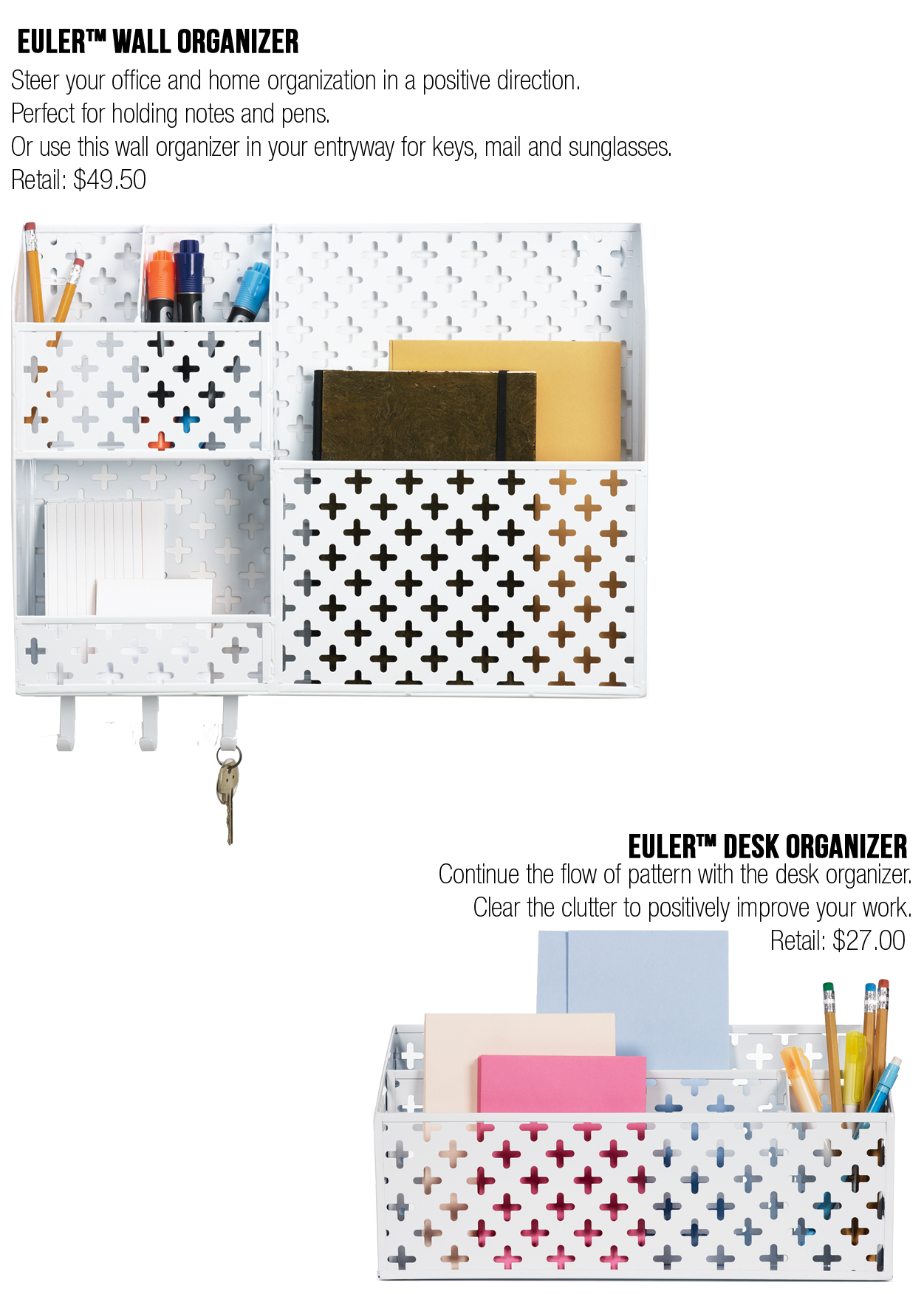 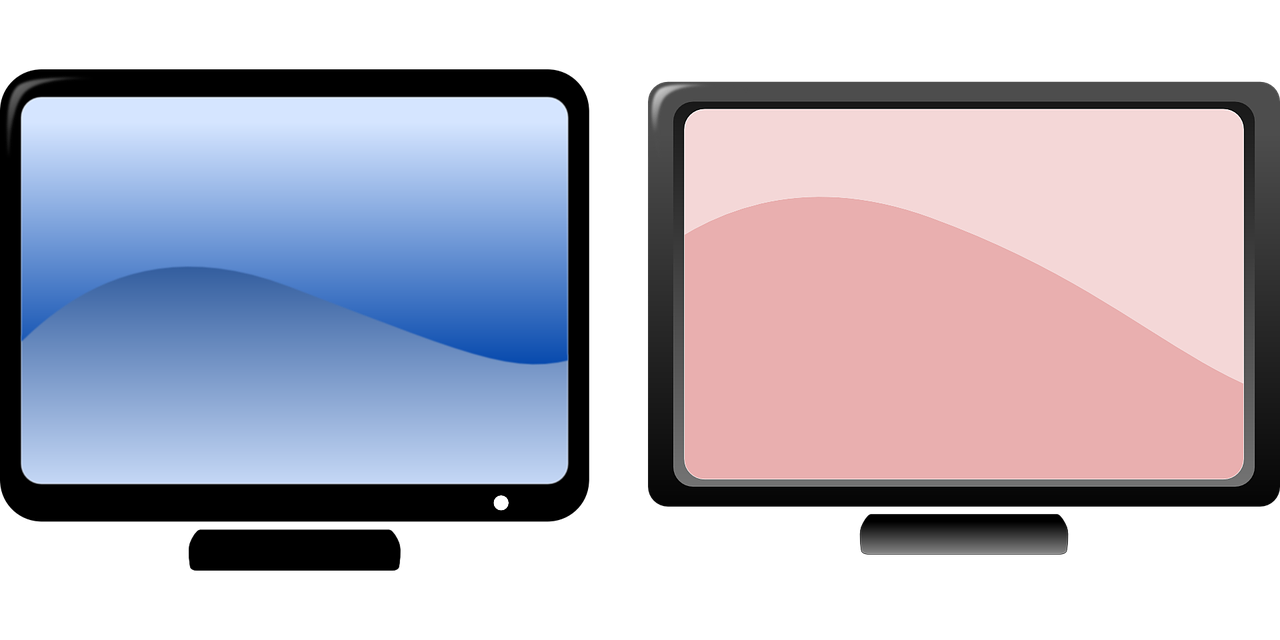 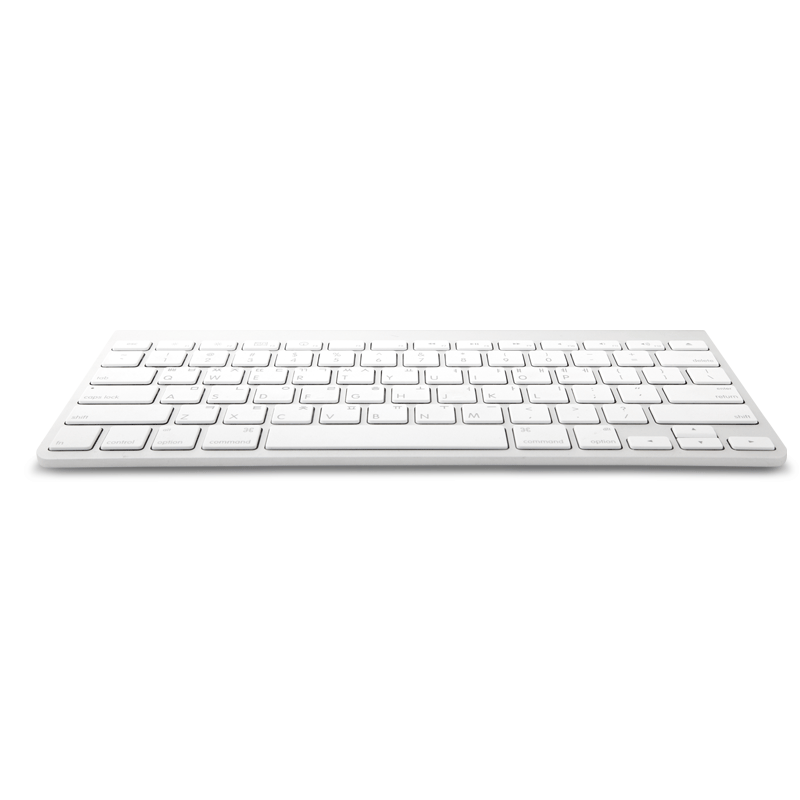 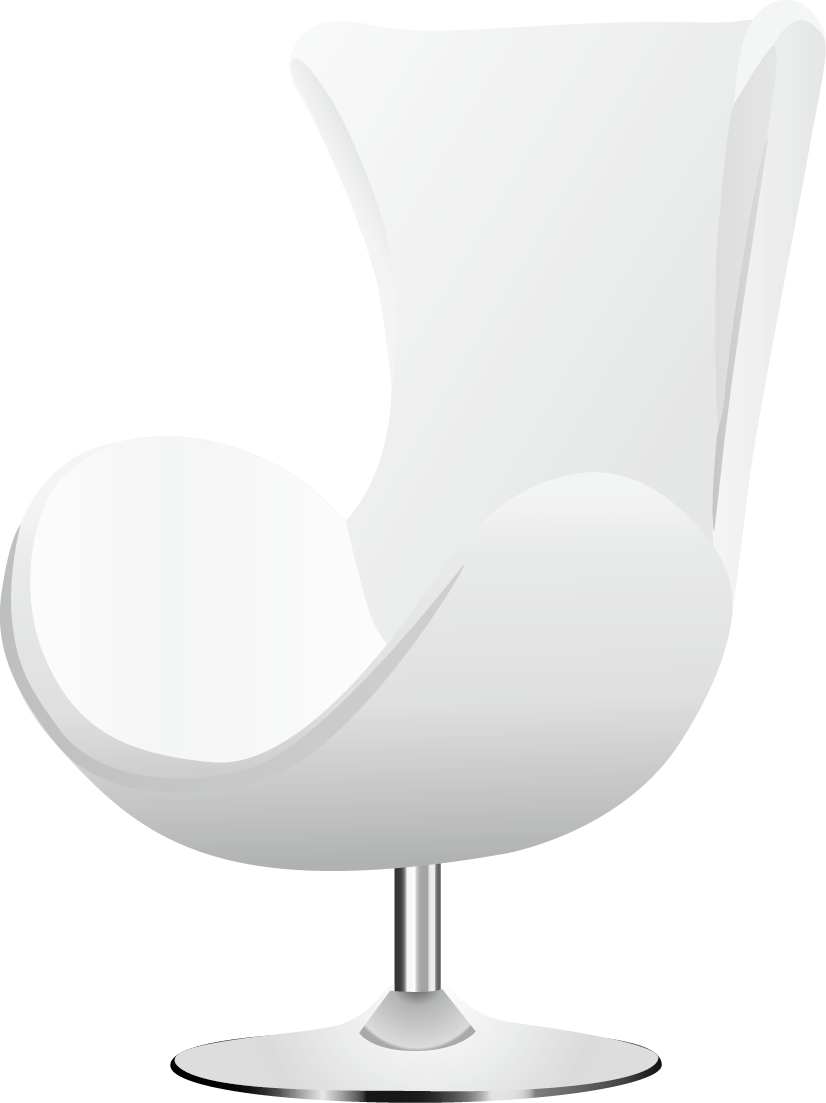 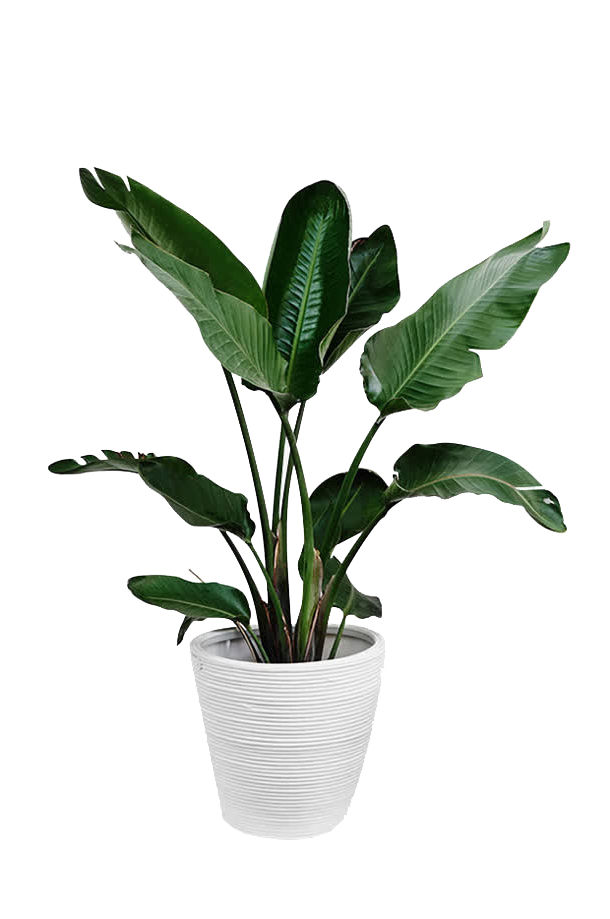 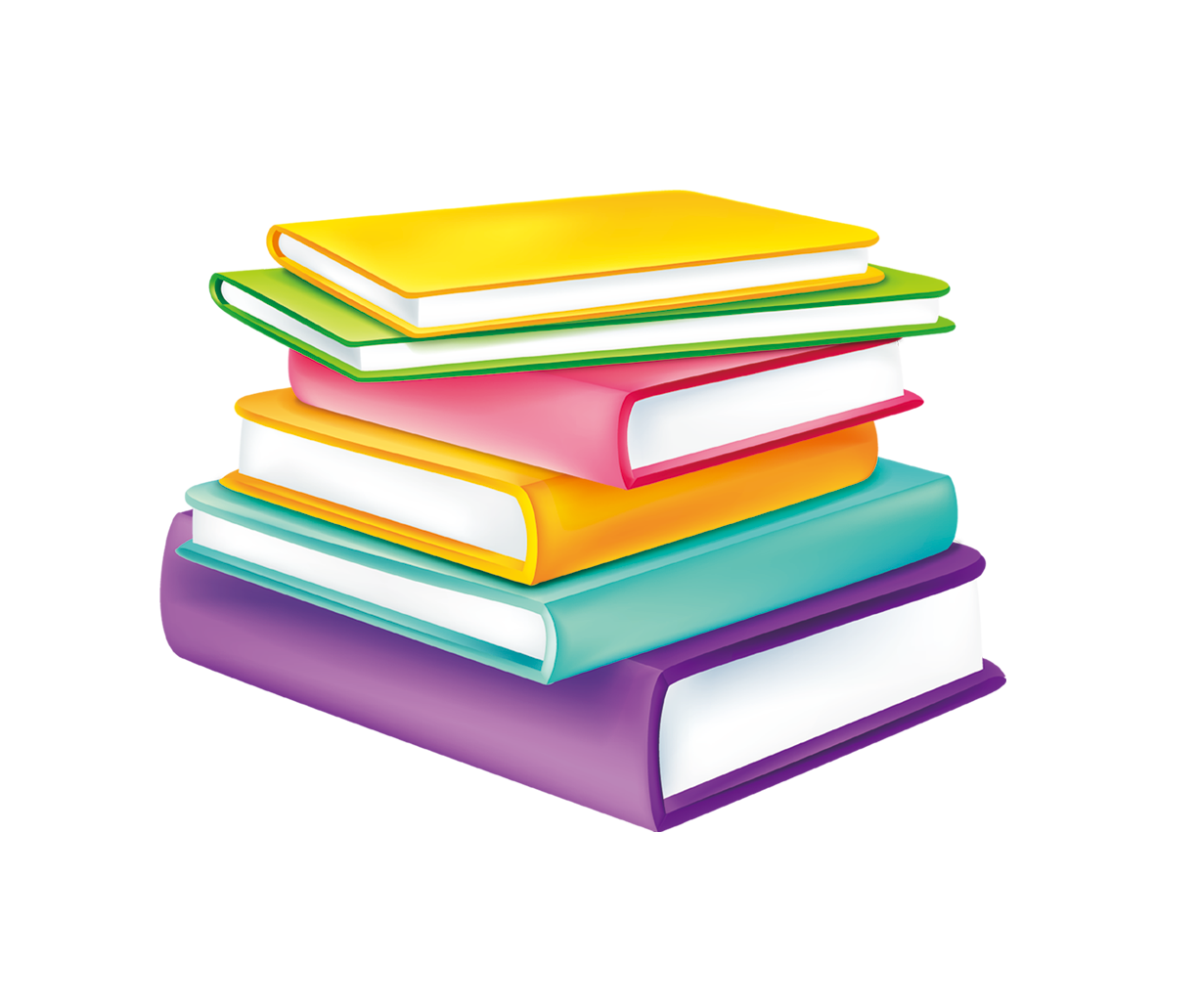 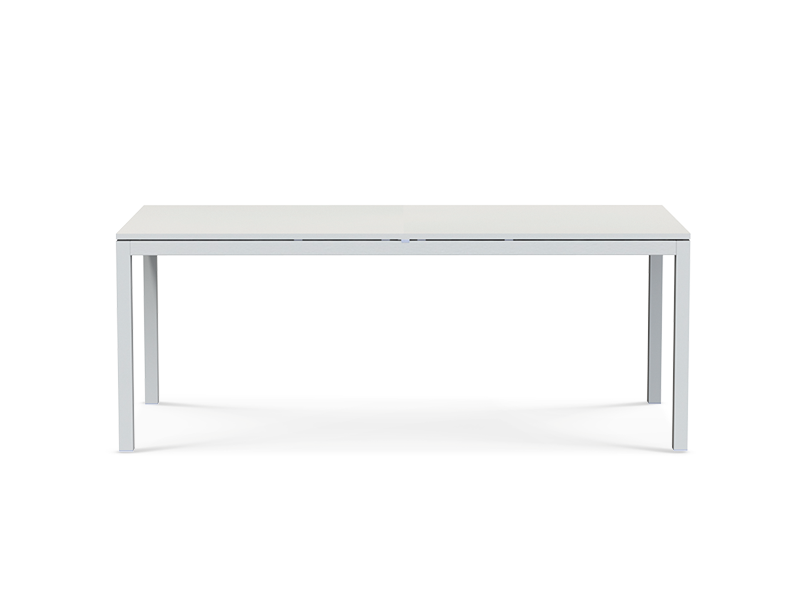 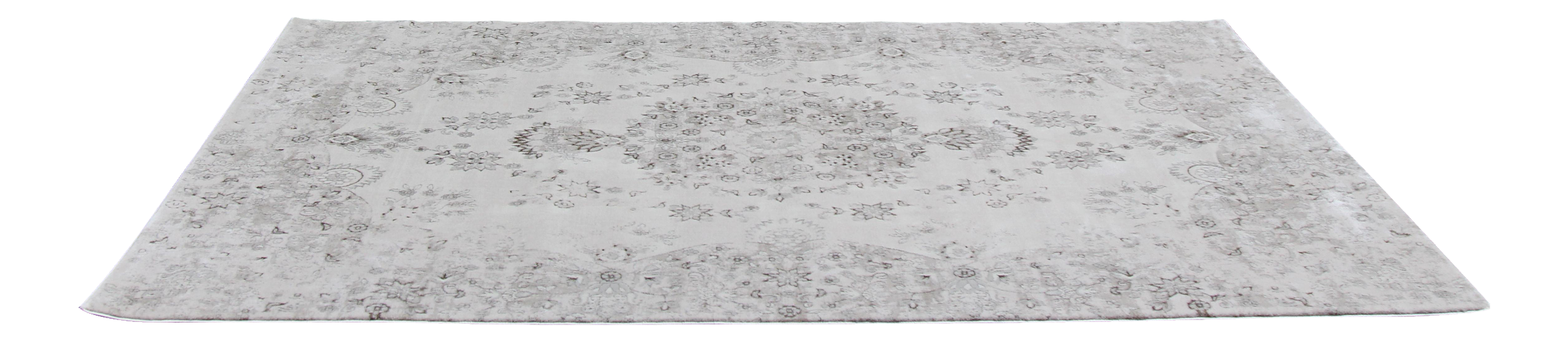 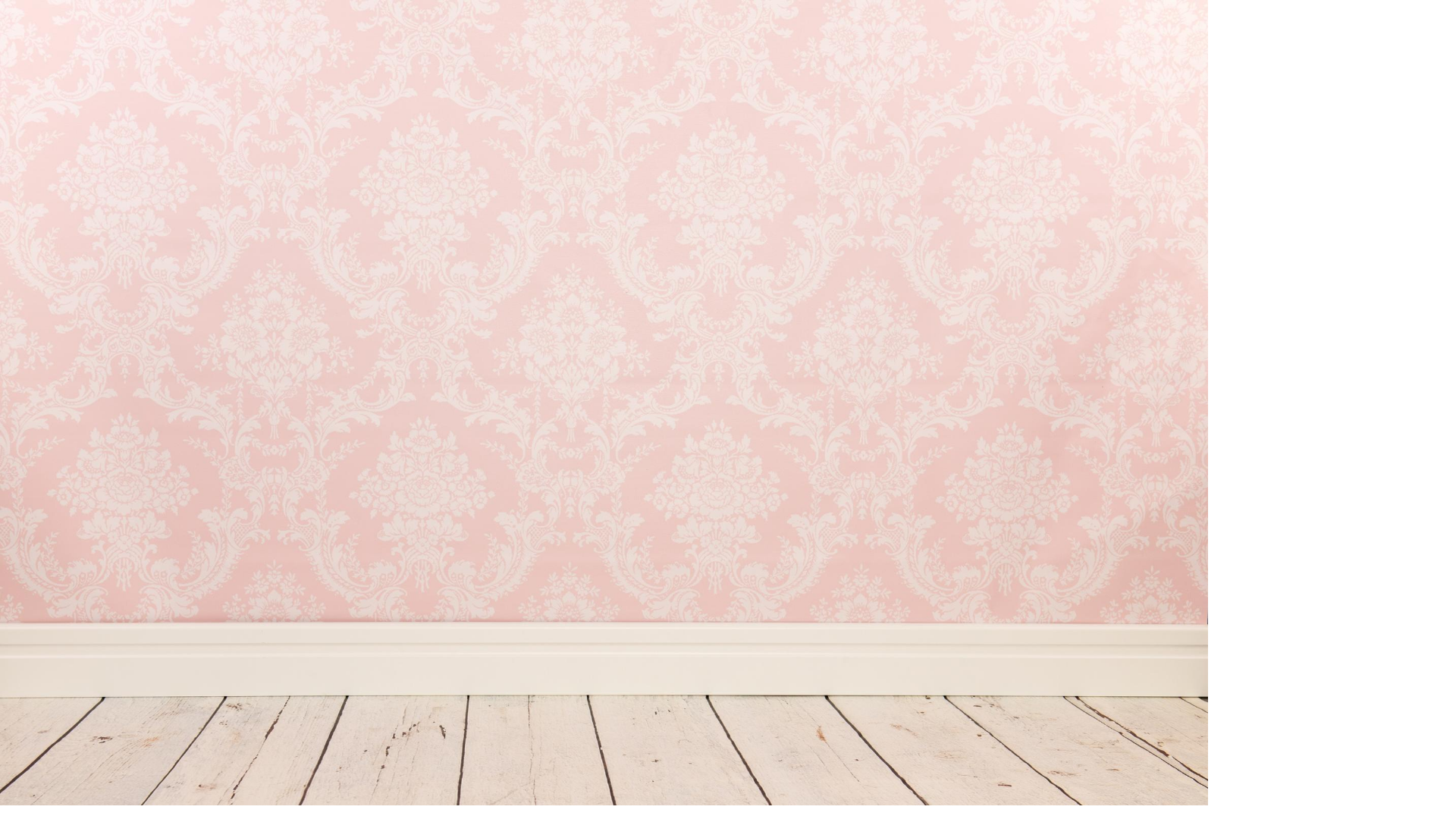 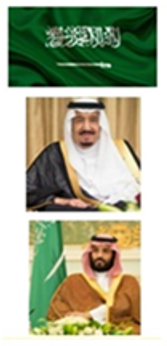 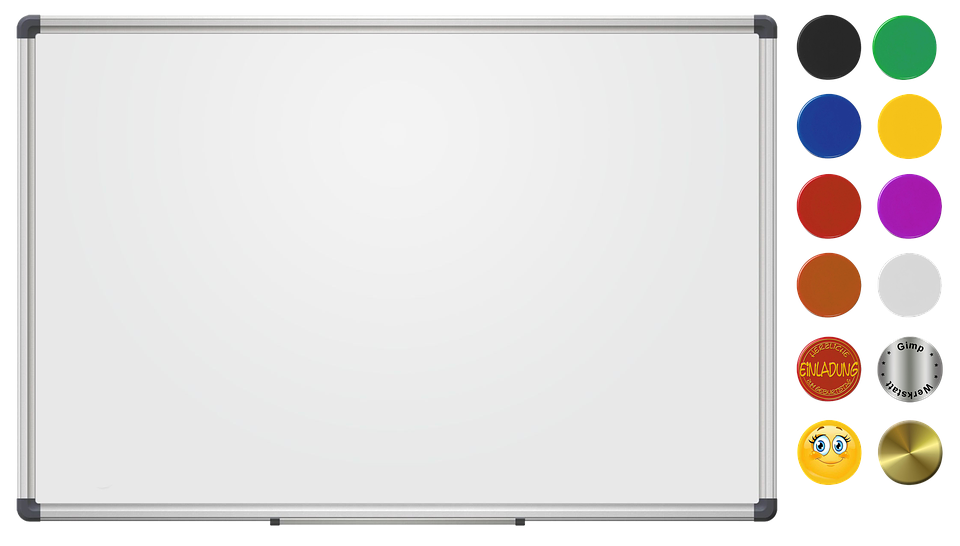 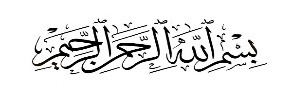 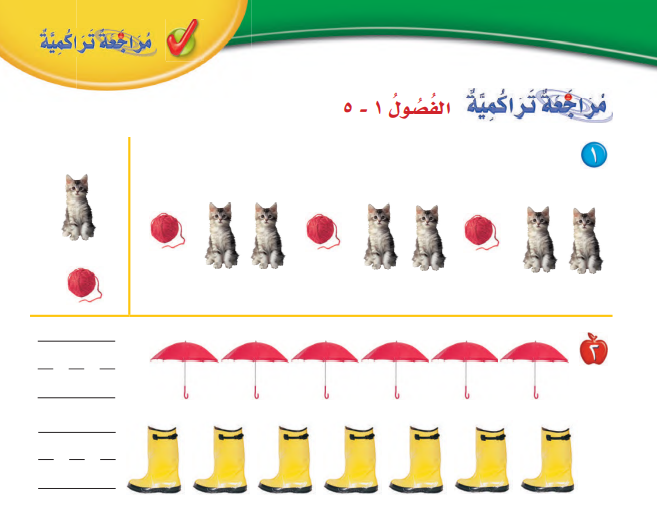 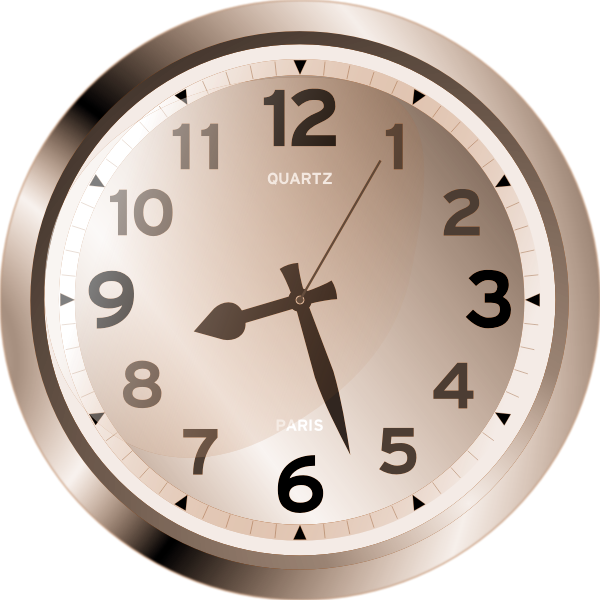 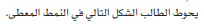 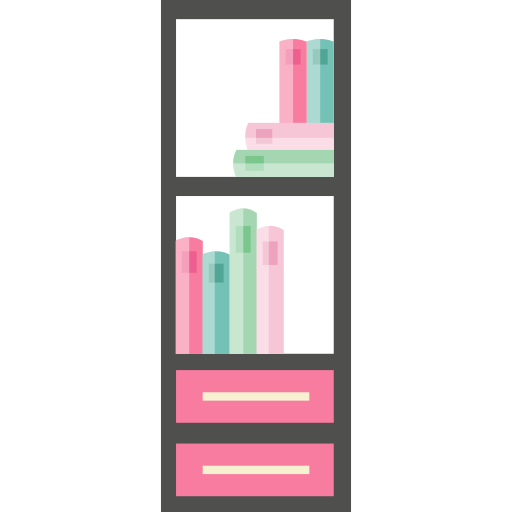 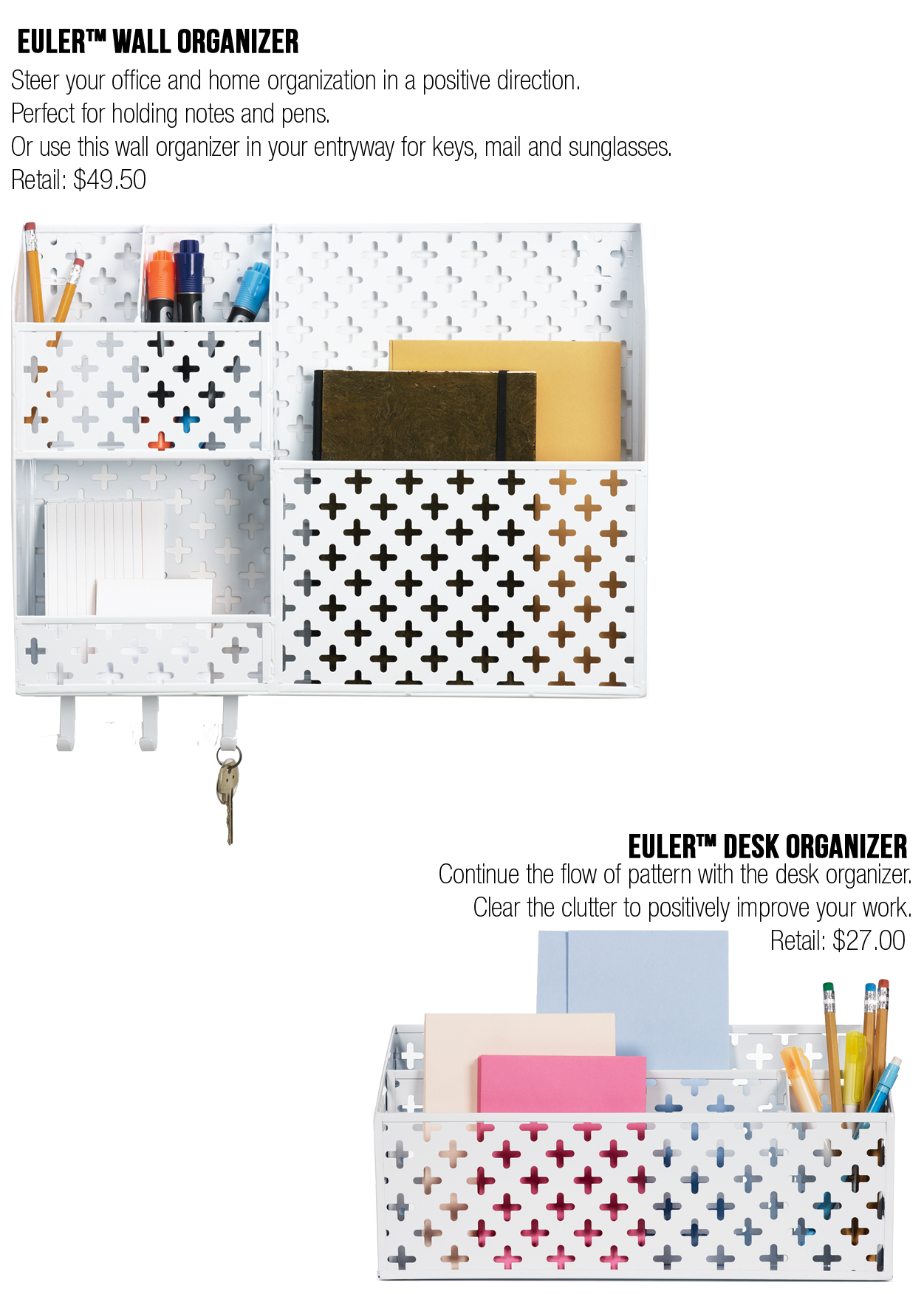 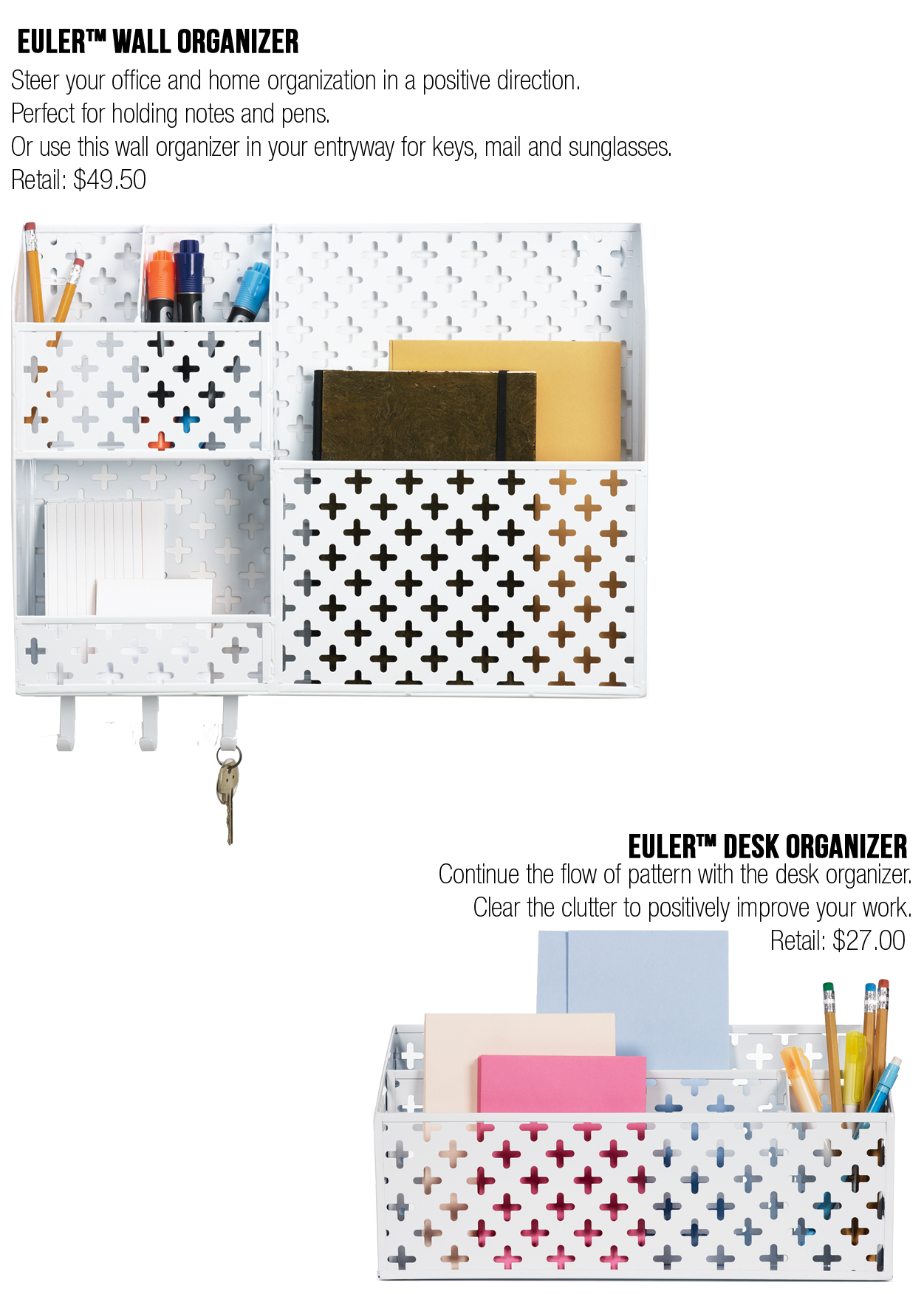 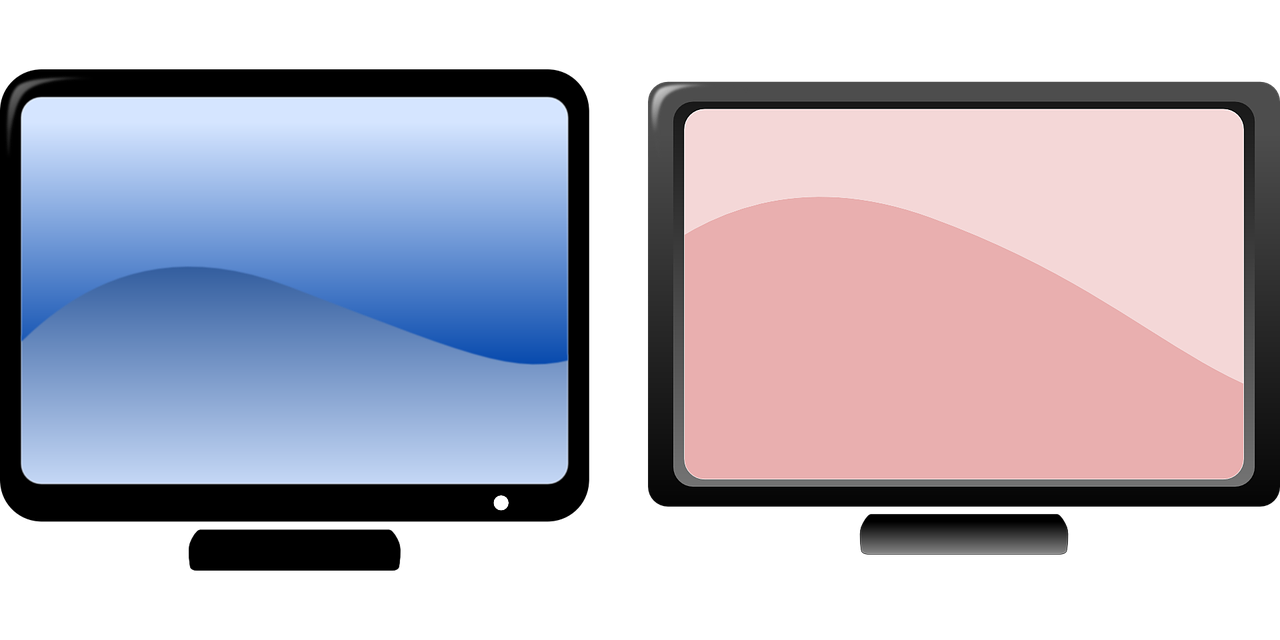 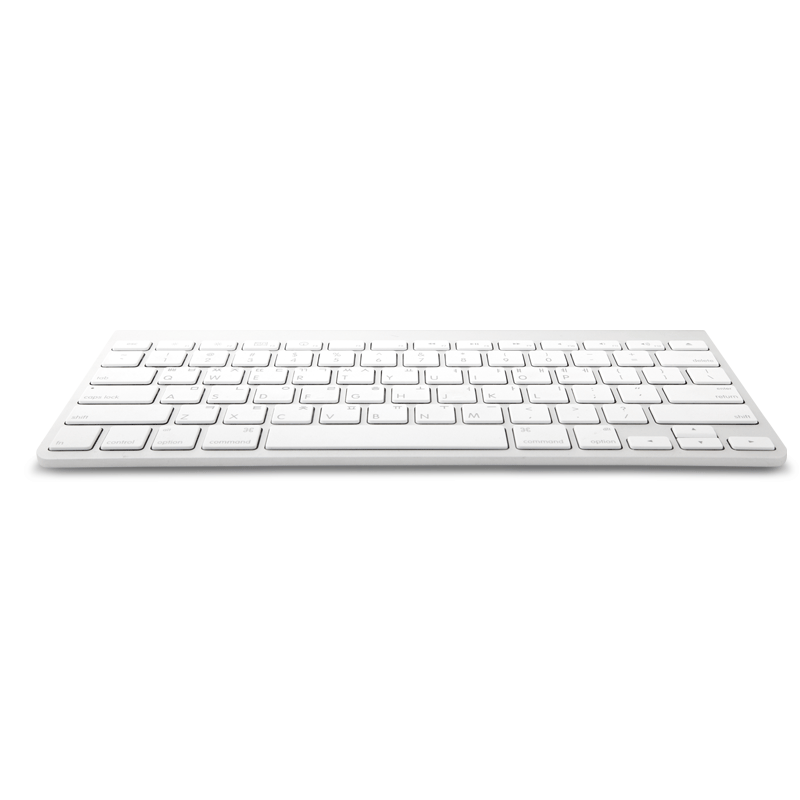 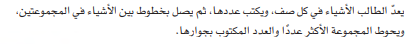 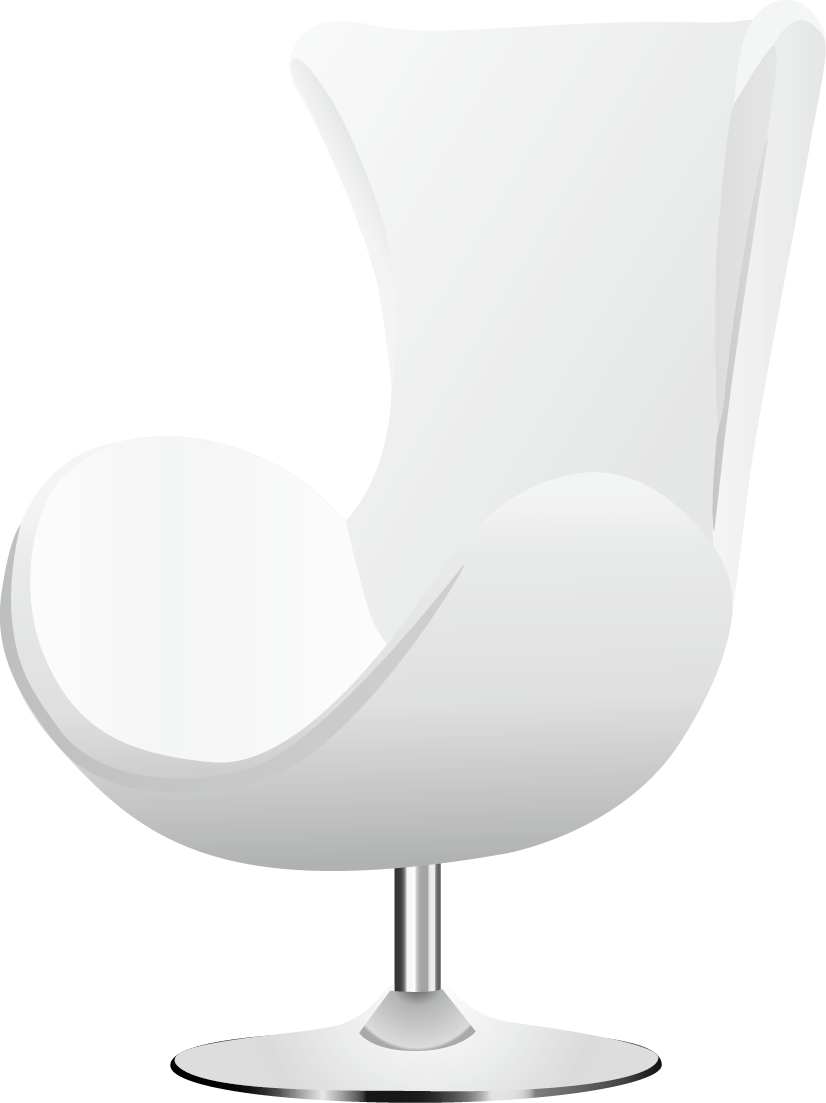 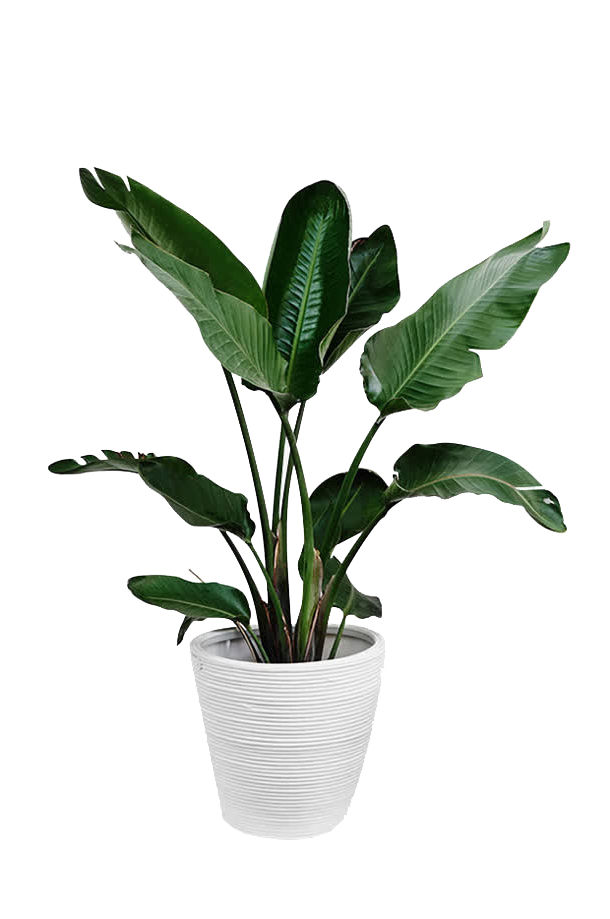 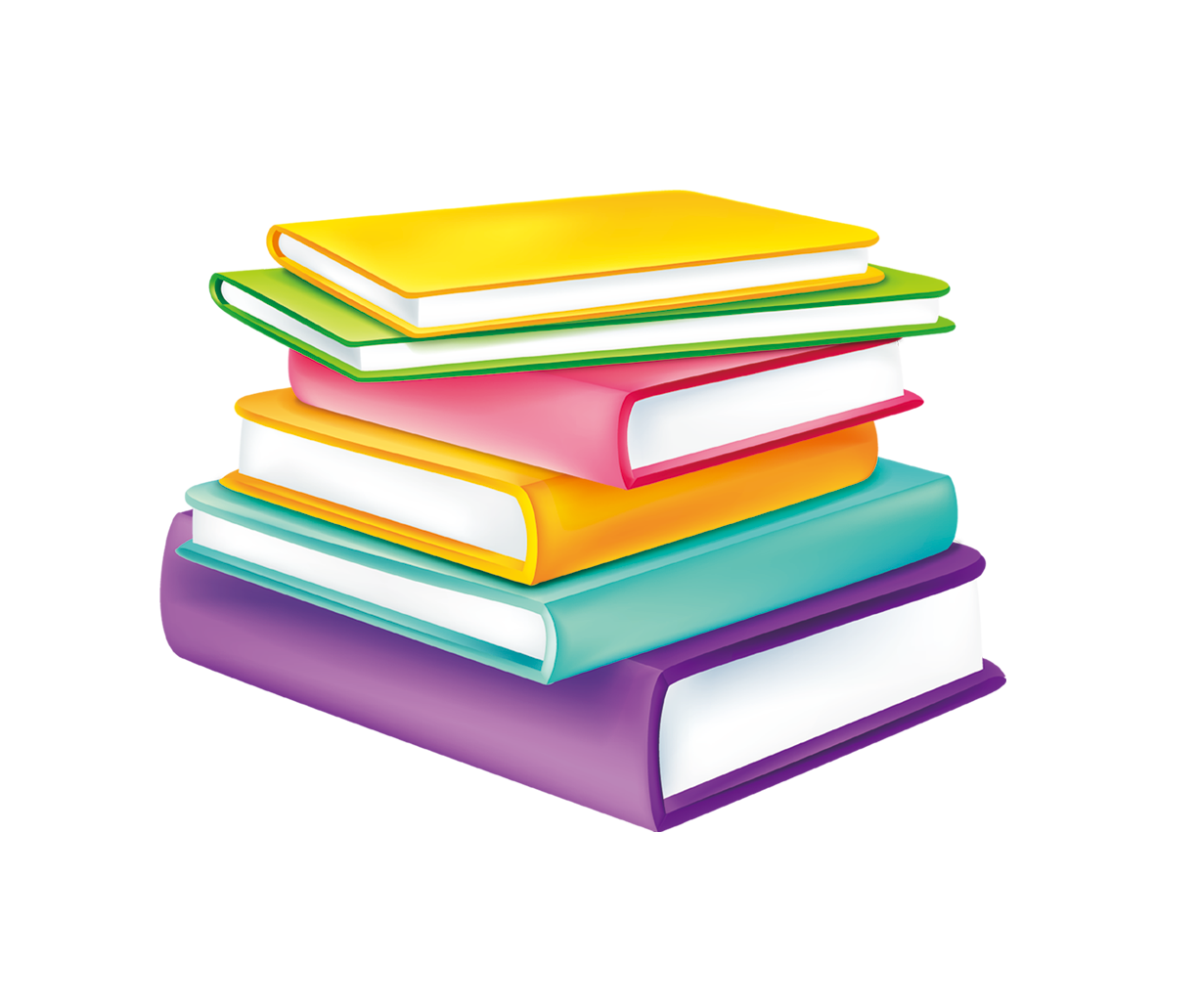 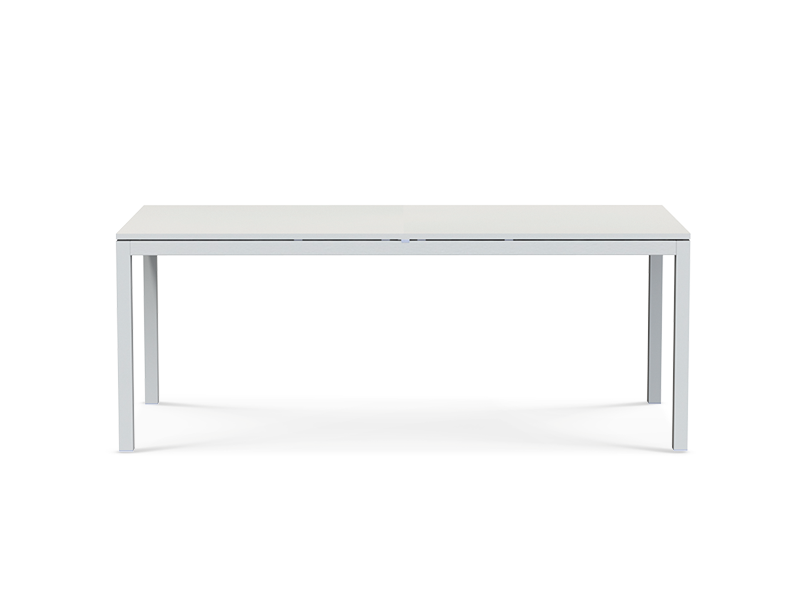 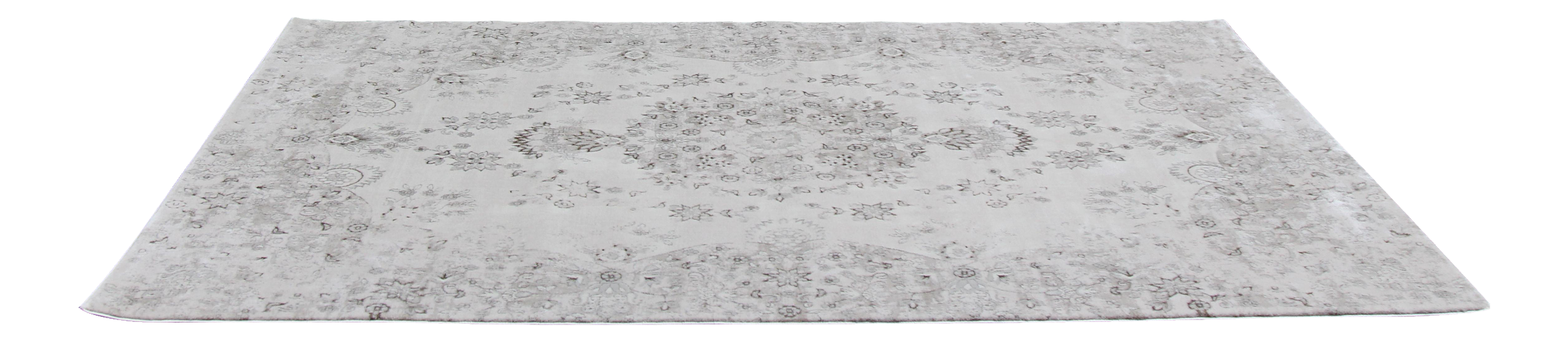 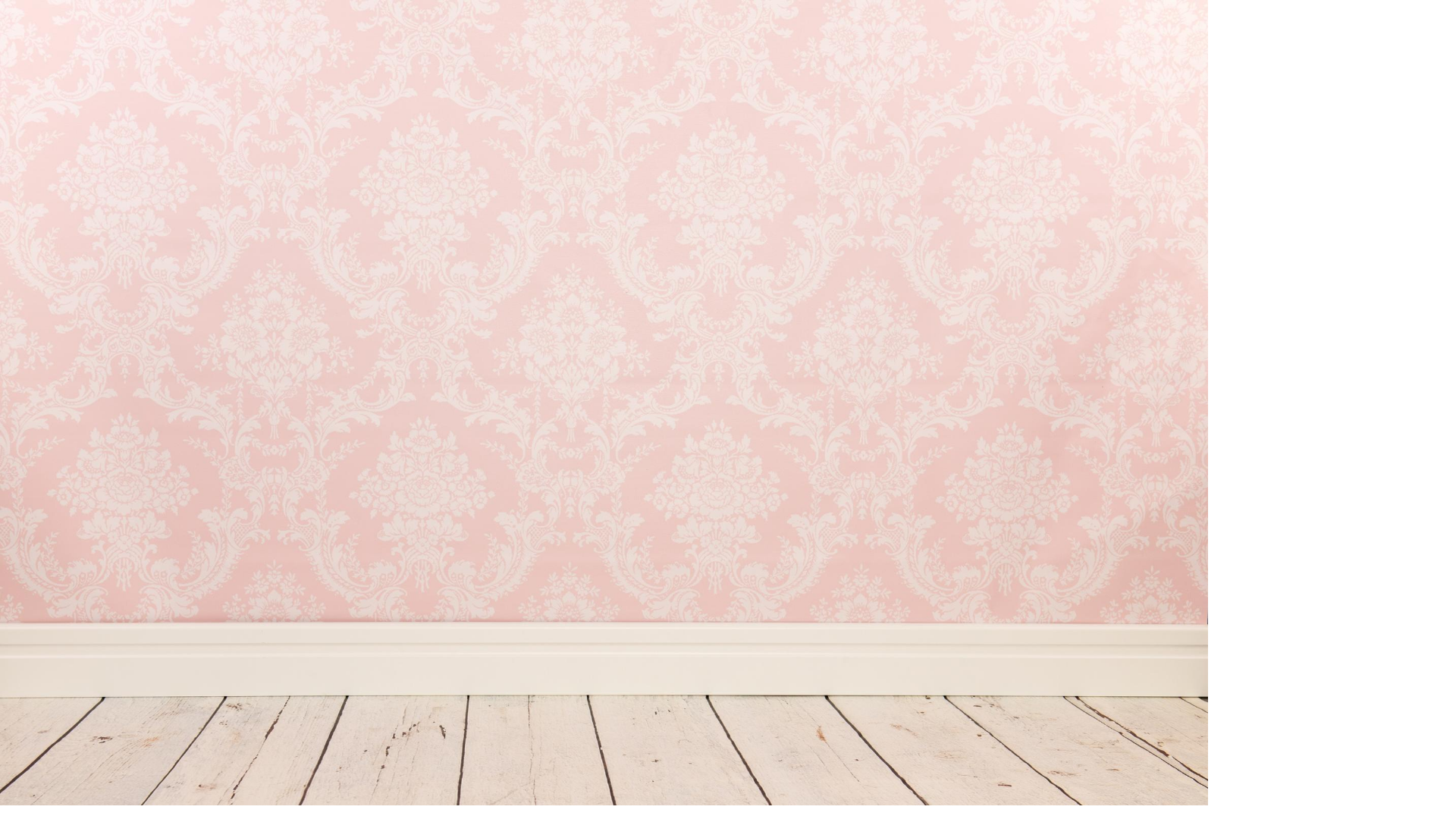 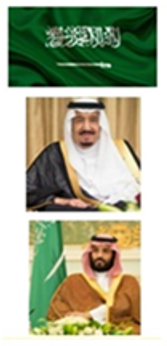 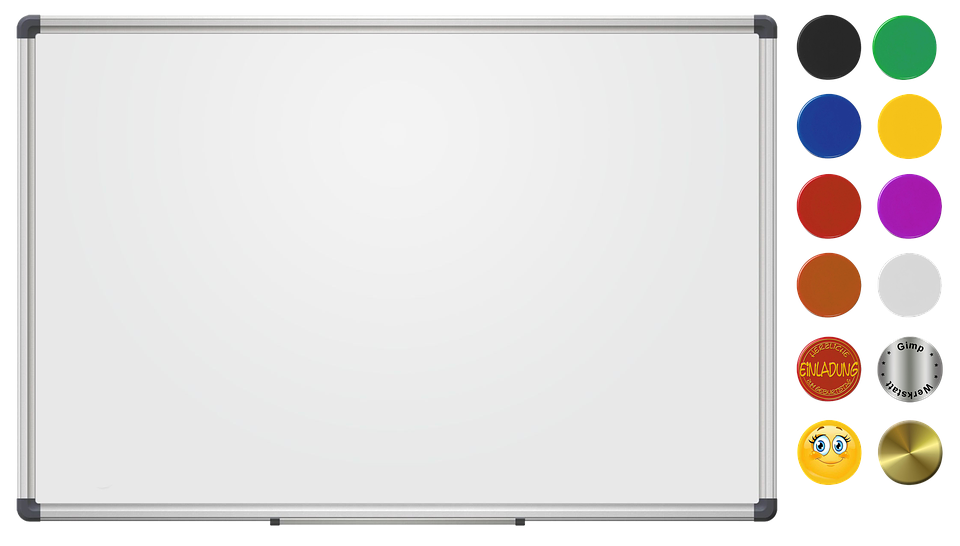 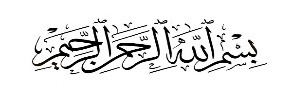 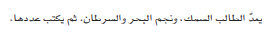 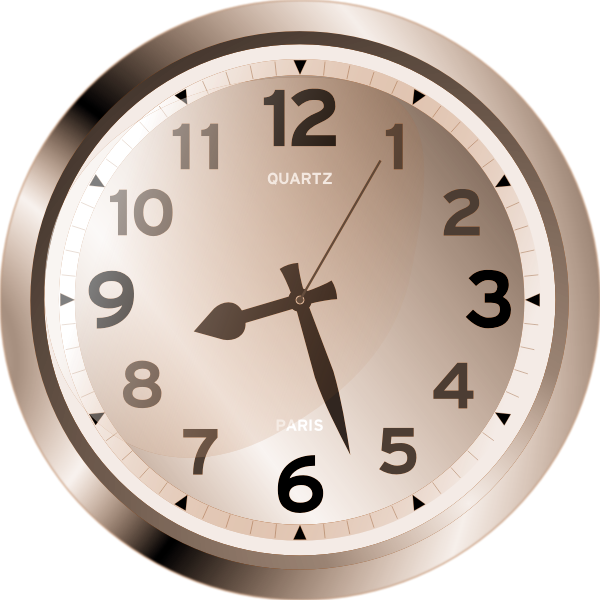 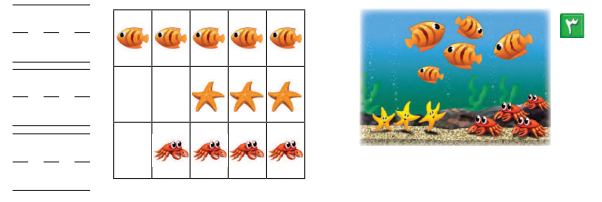 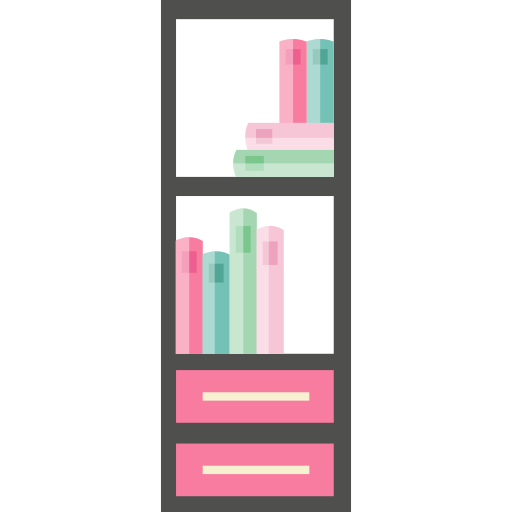 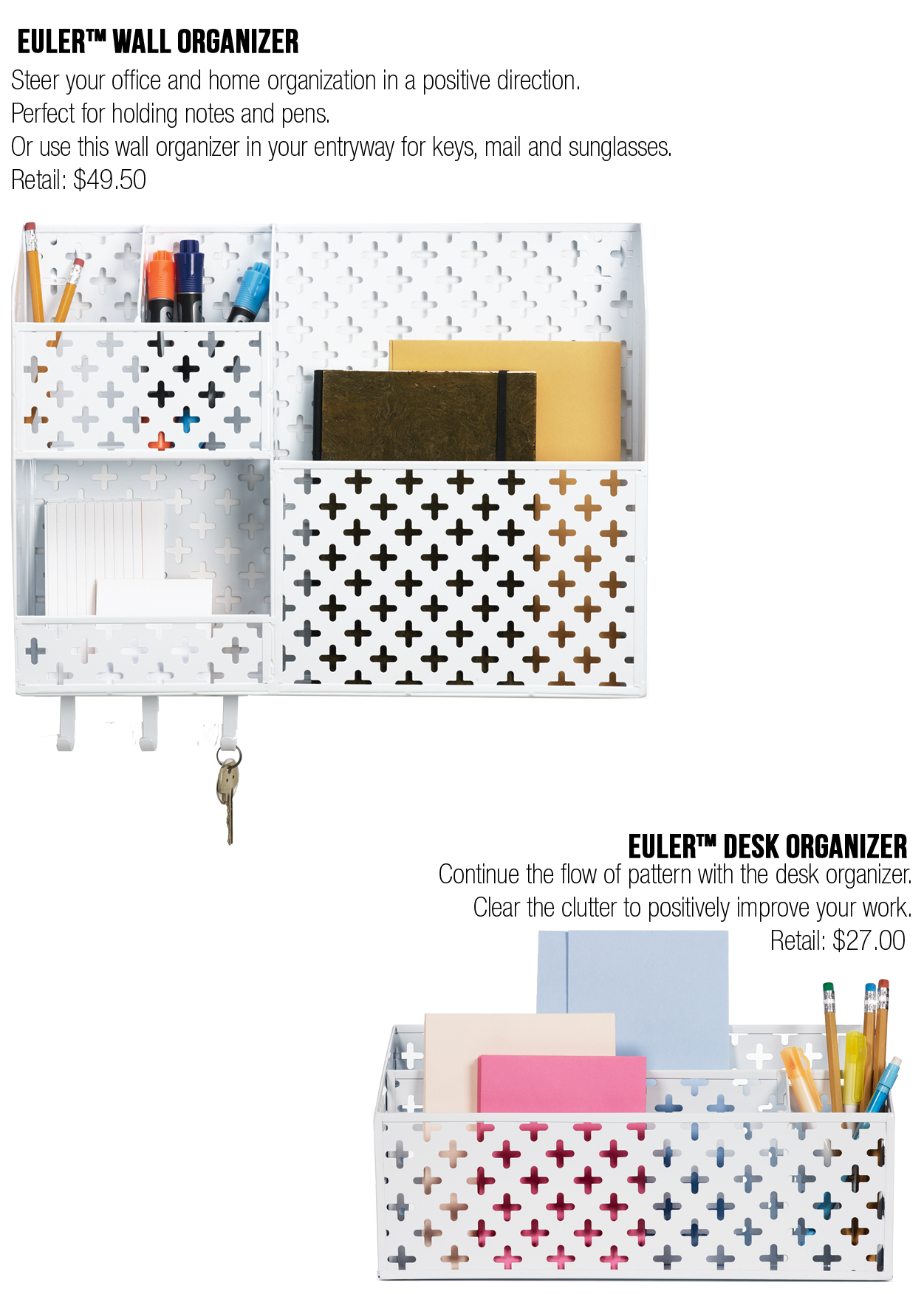 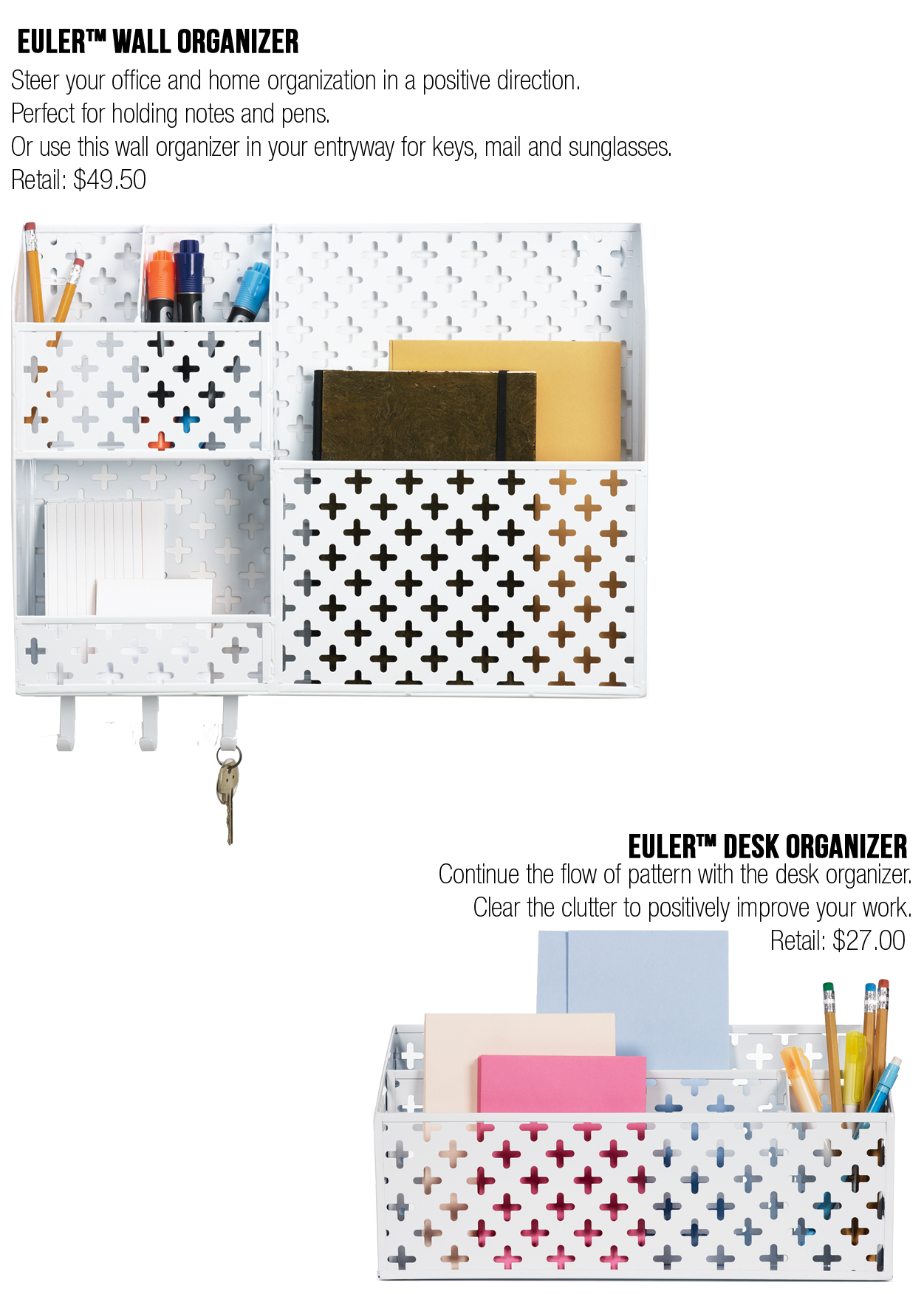 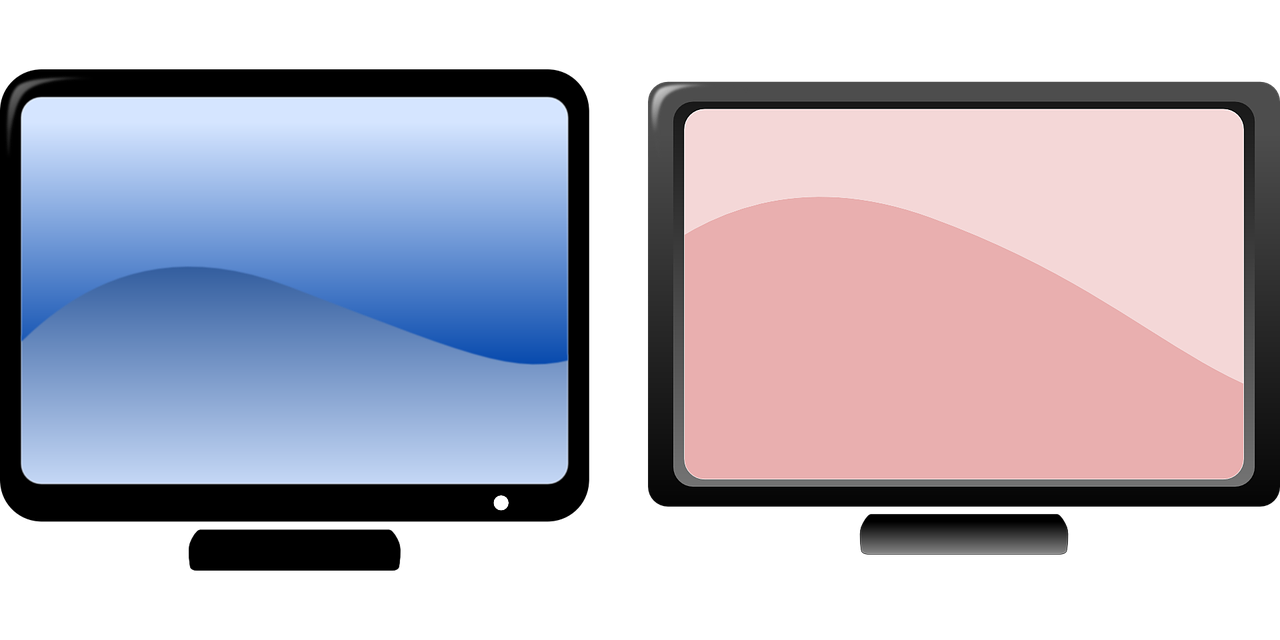 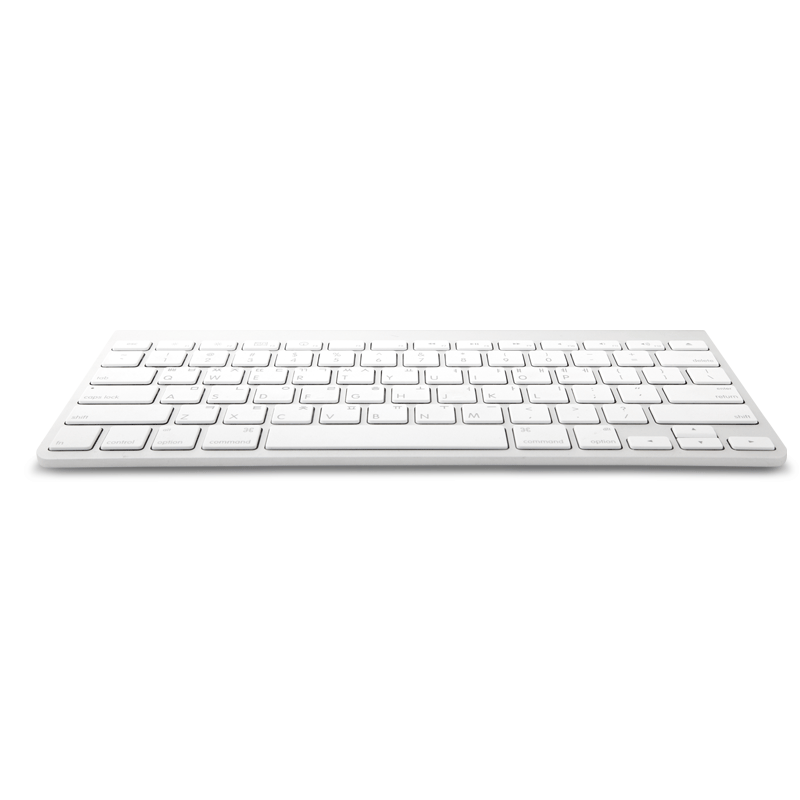 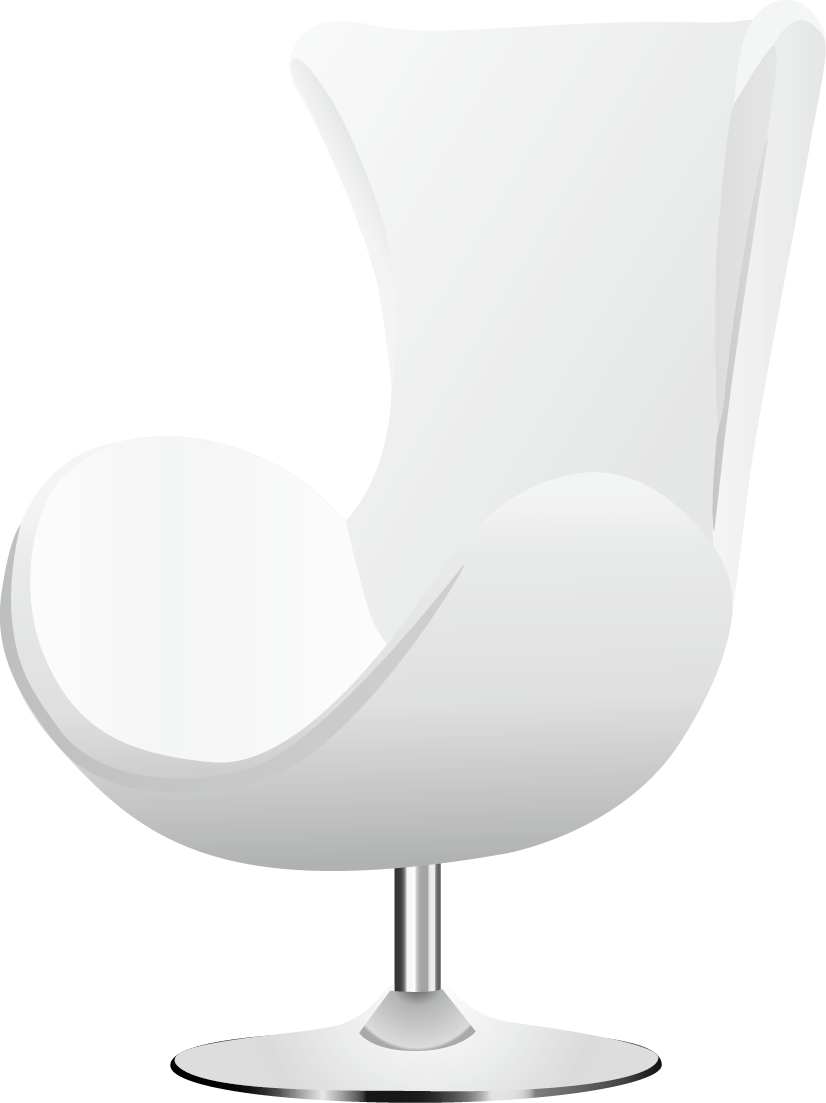 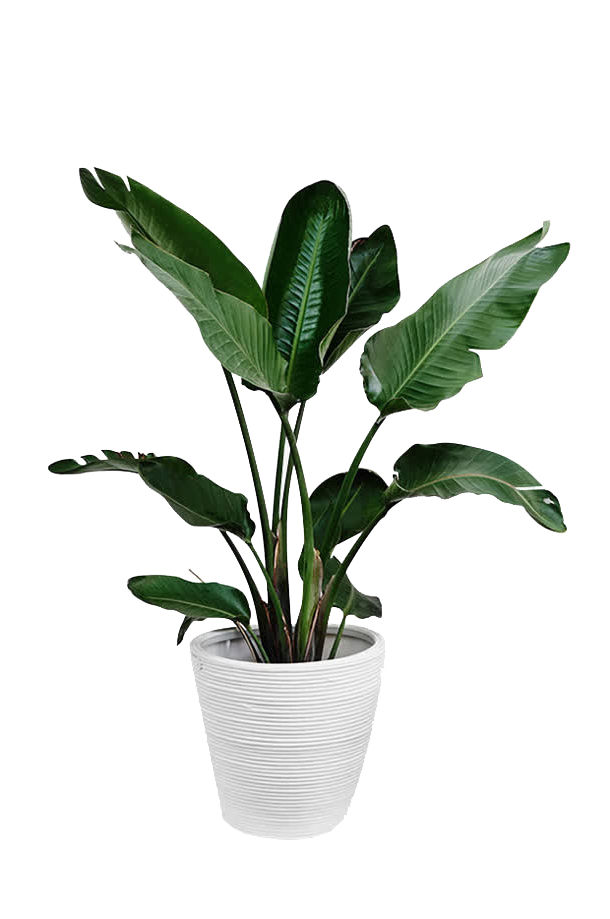 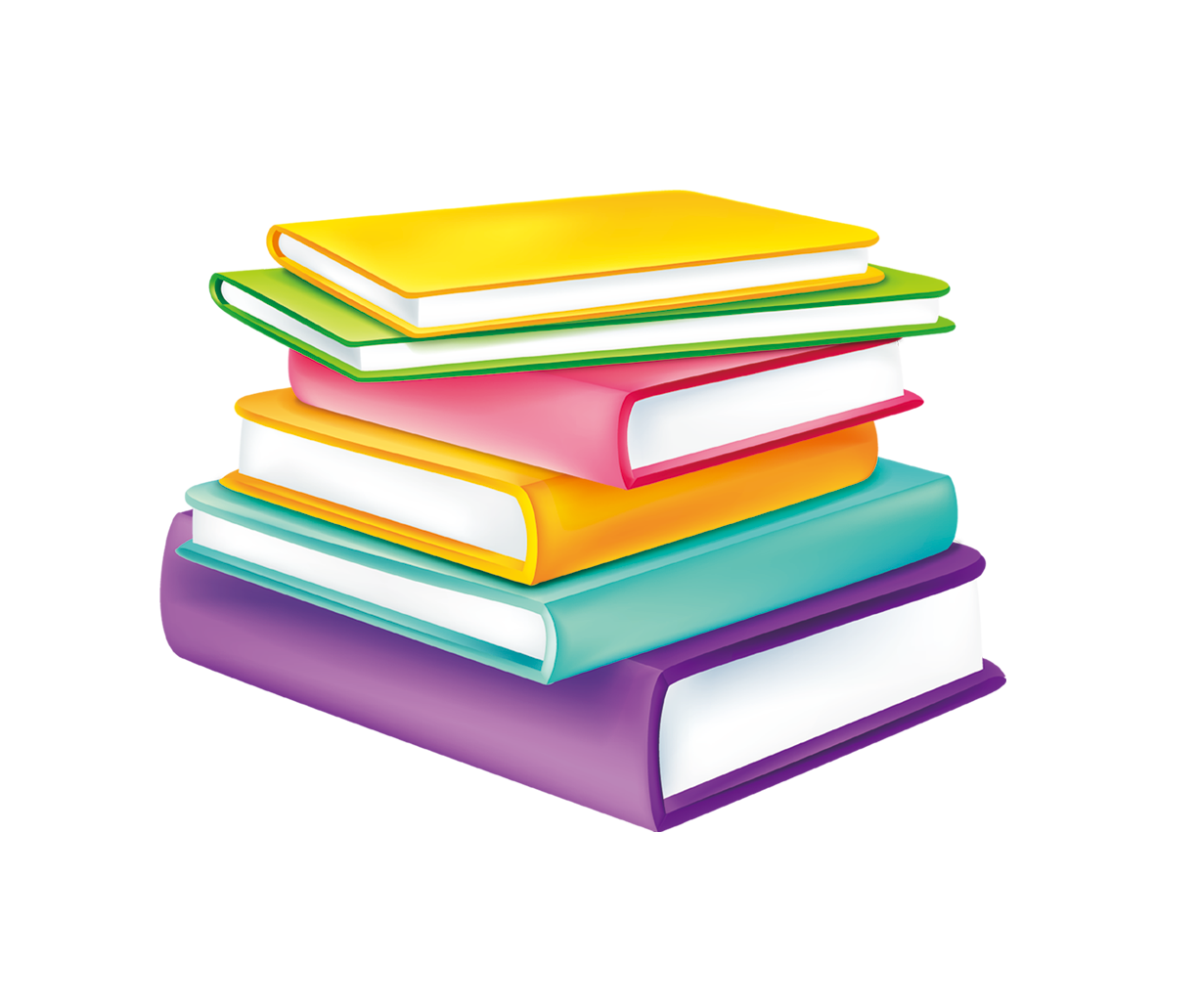 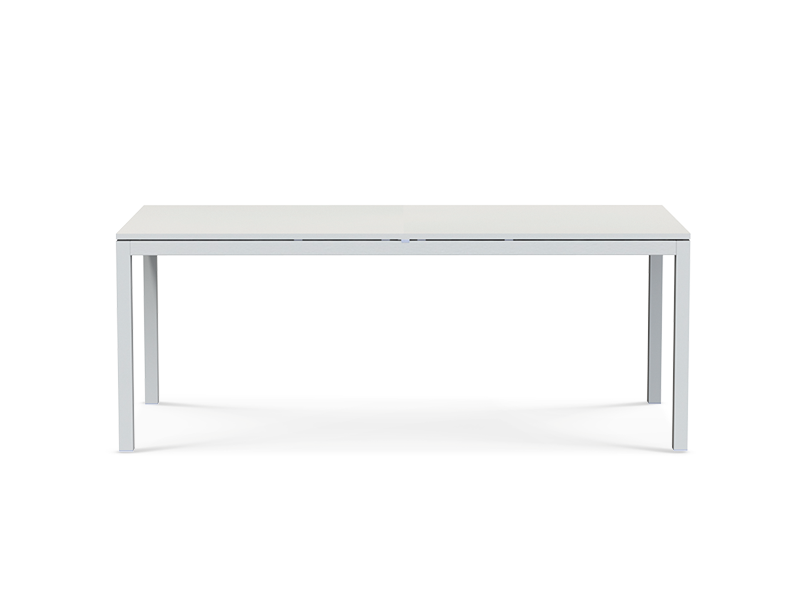 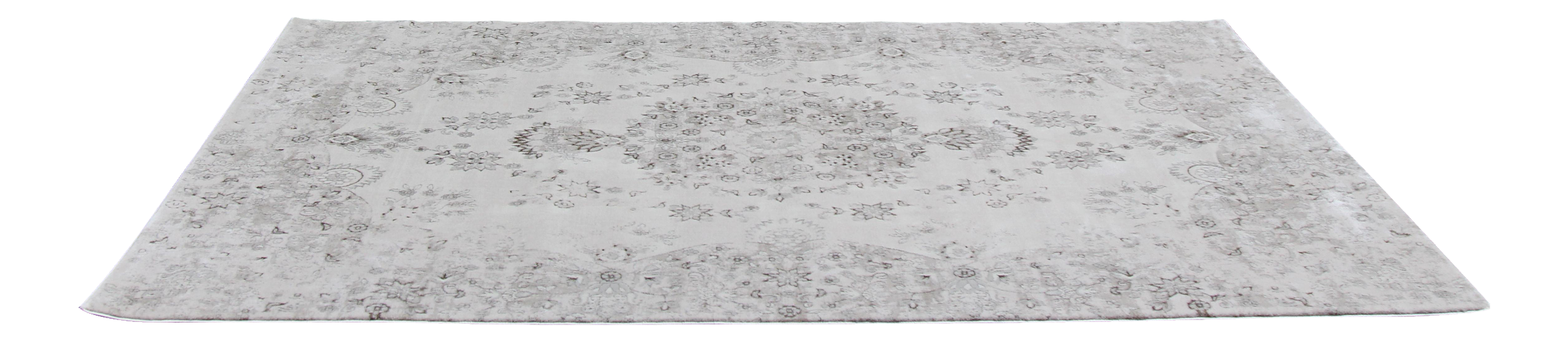 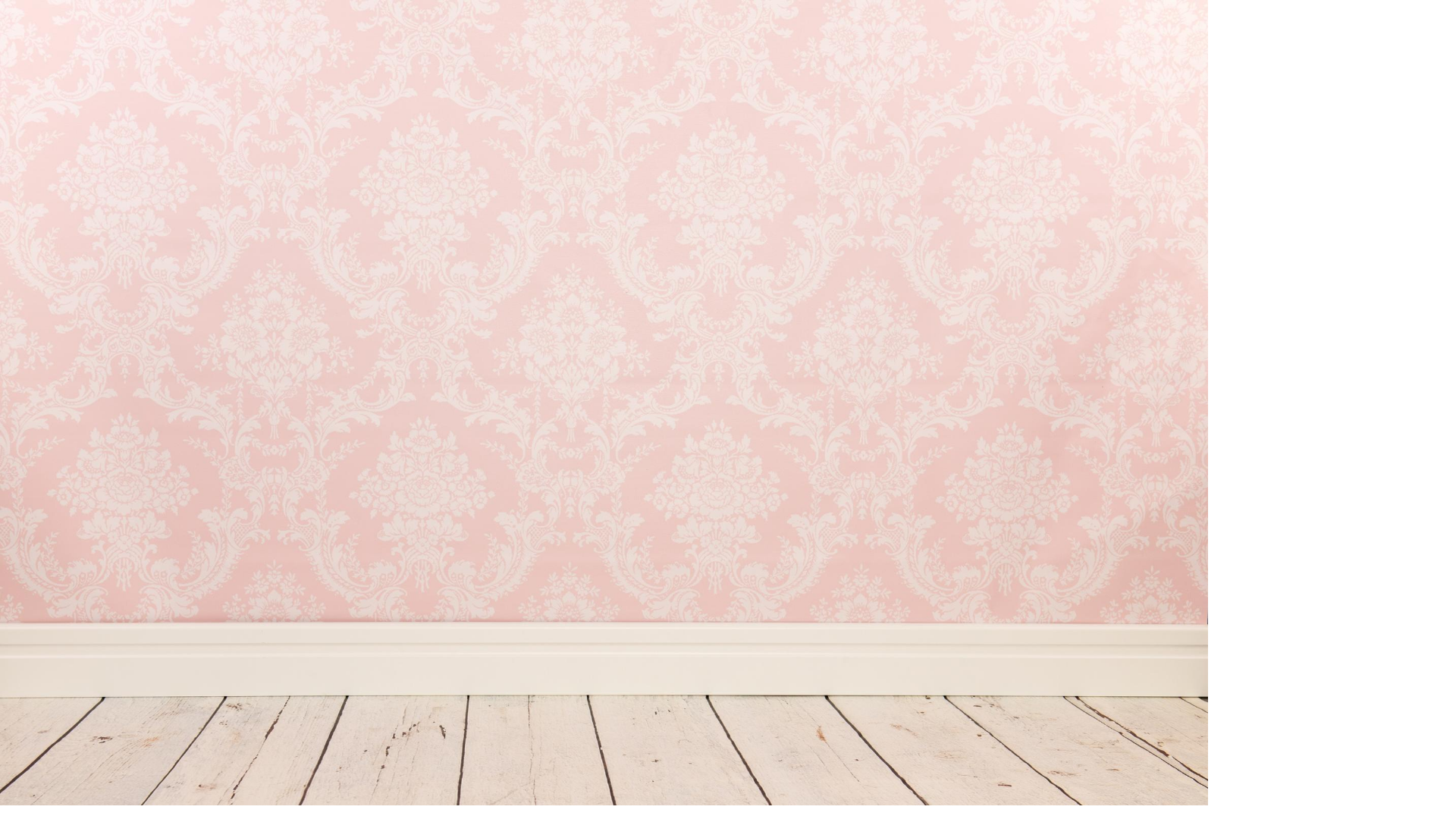 نشاط ختامي
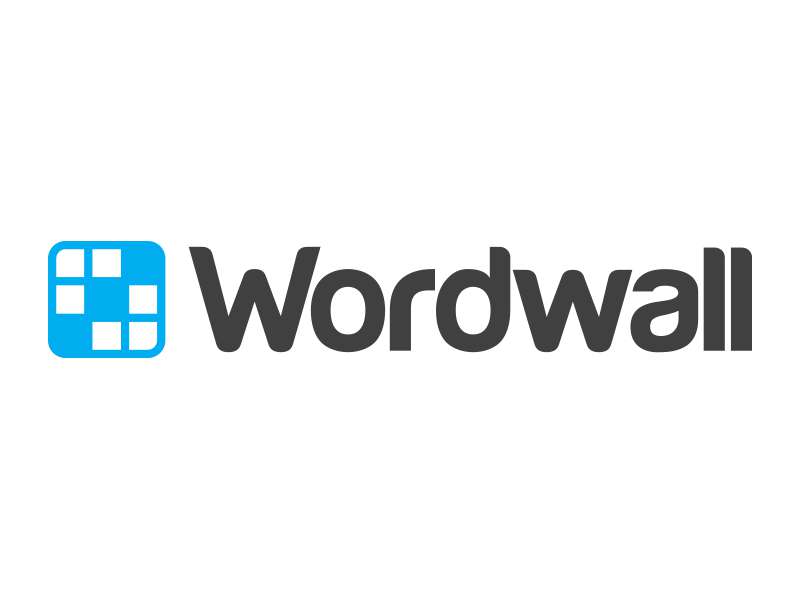 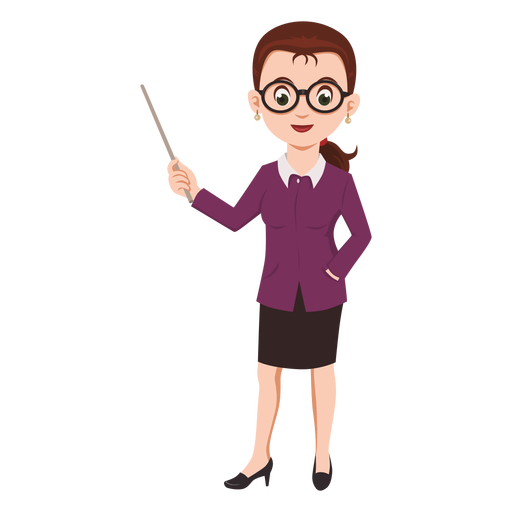 https://wordwall.net/ar/resource/8750747
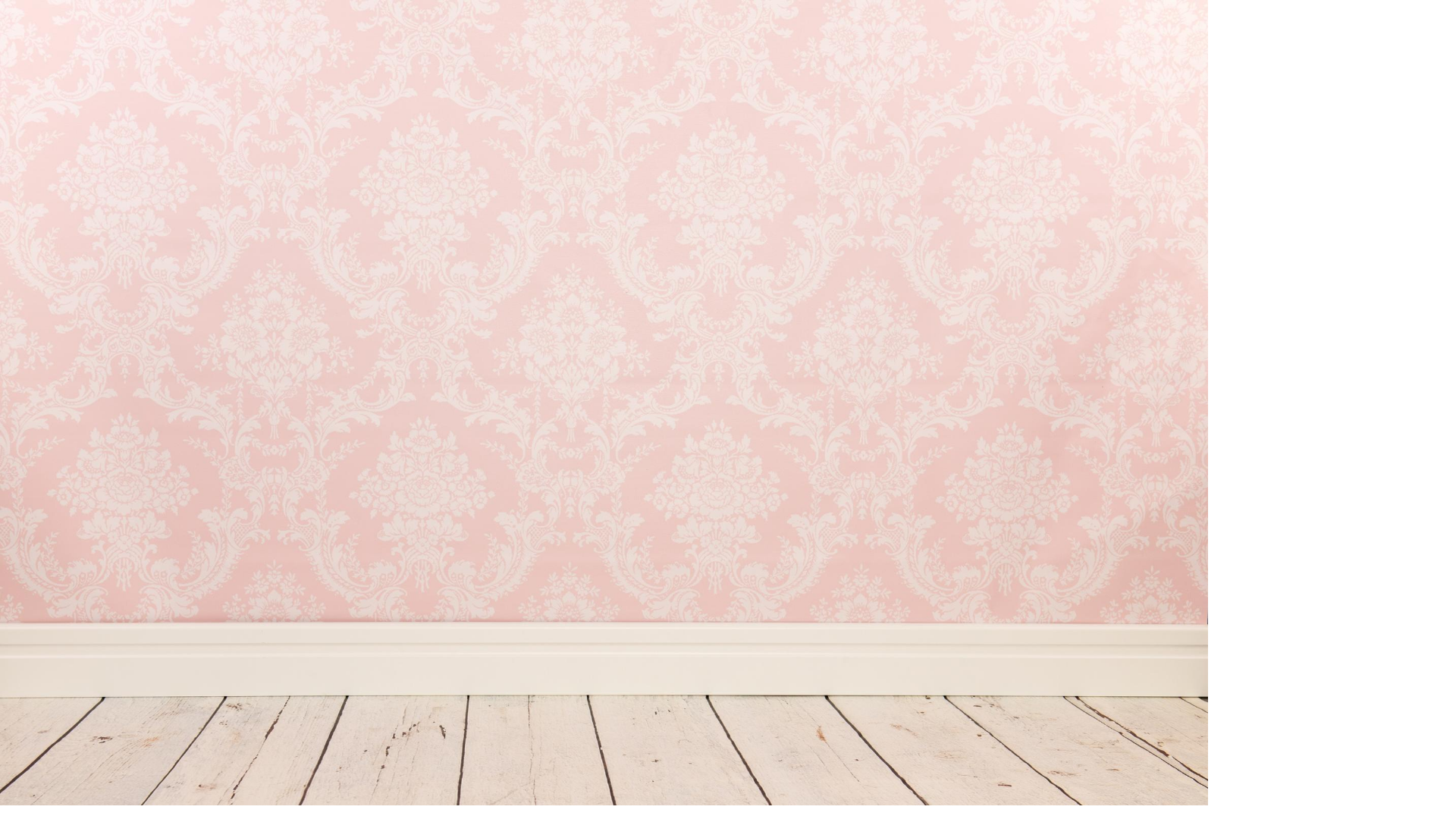 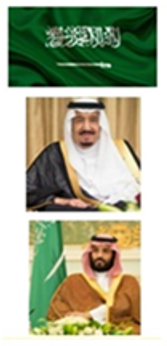 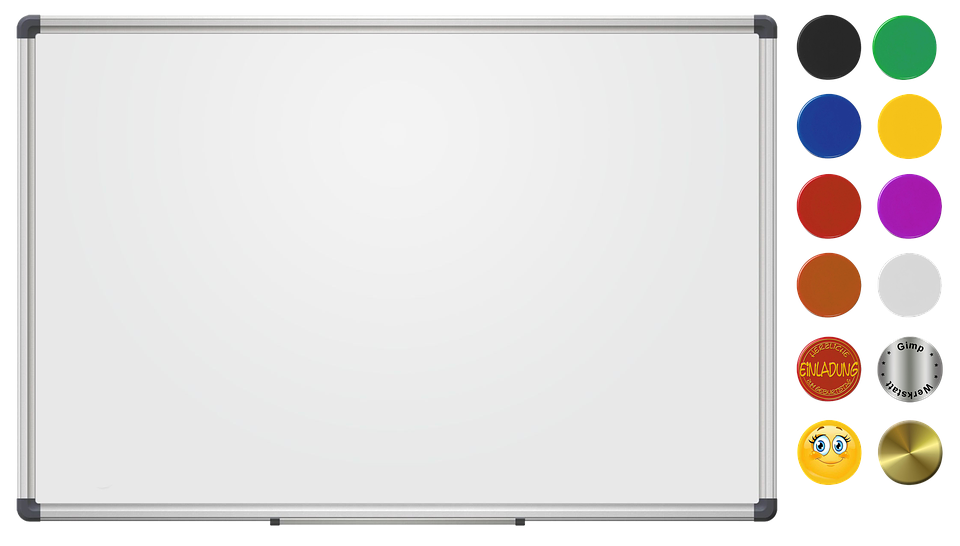 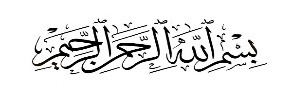 الواجب
استكمال حل الاختبار
 والمراجعة
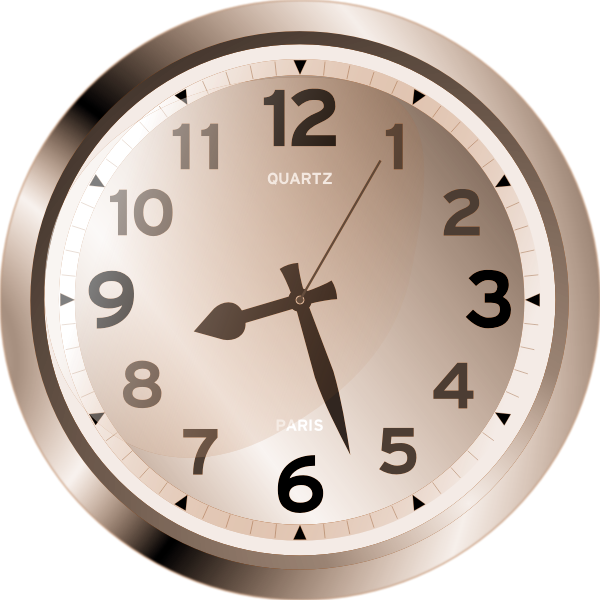 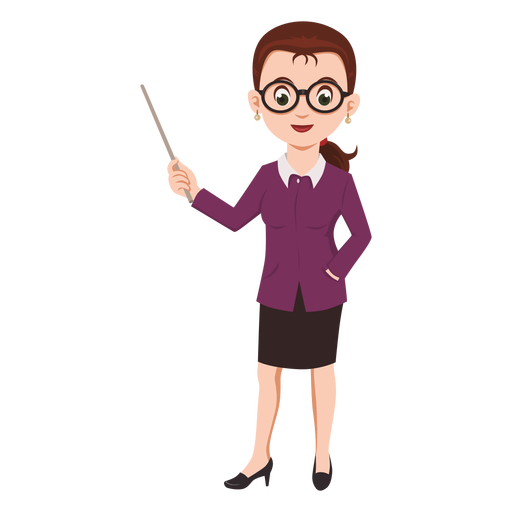 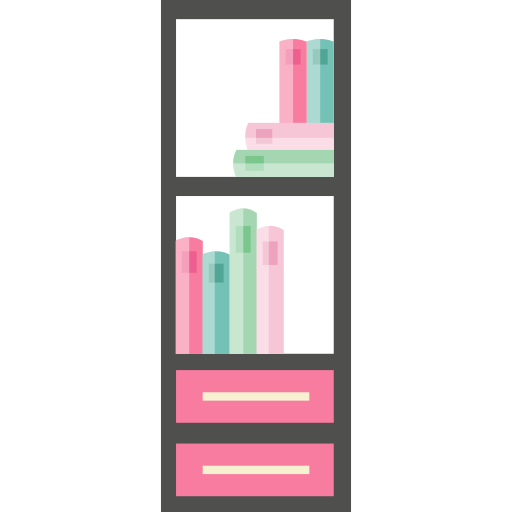 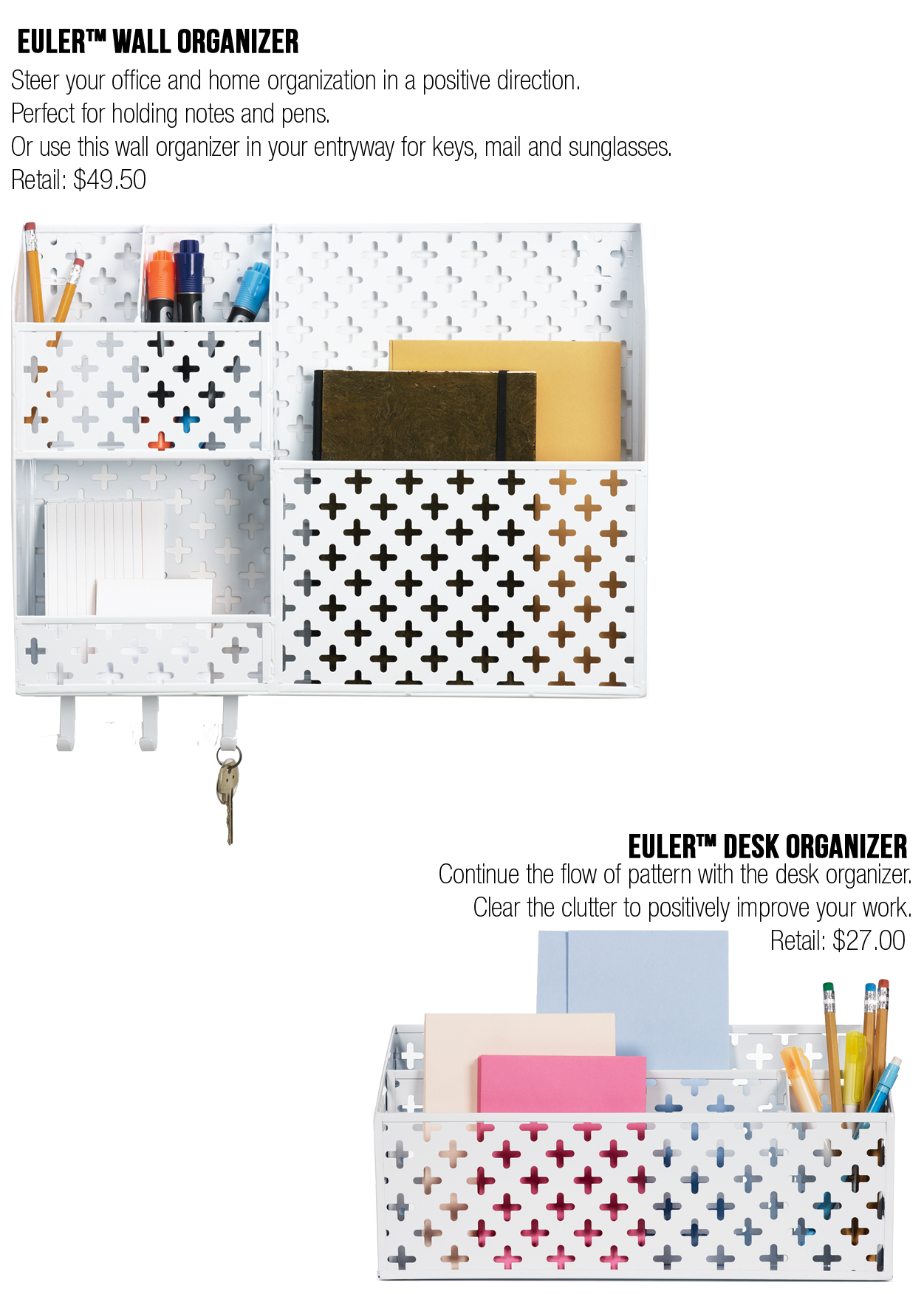 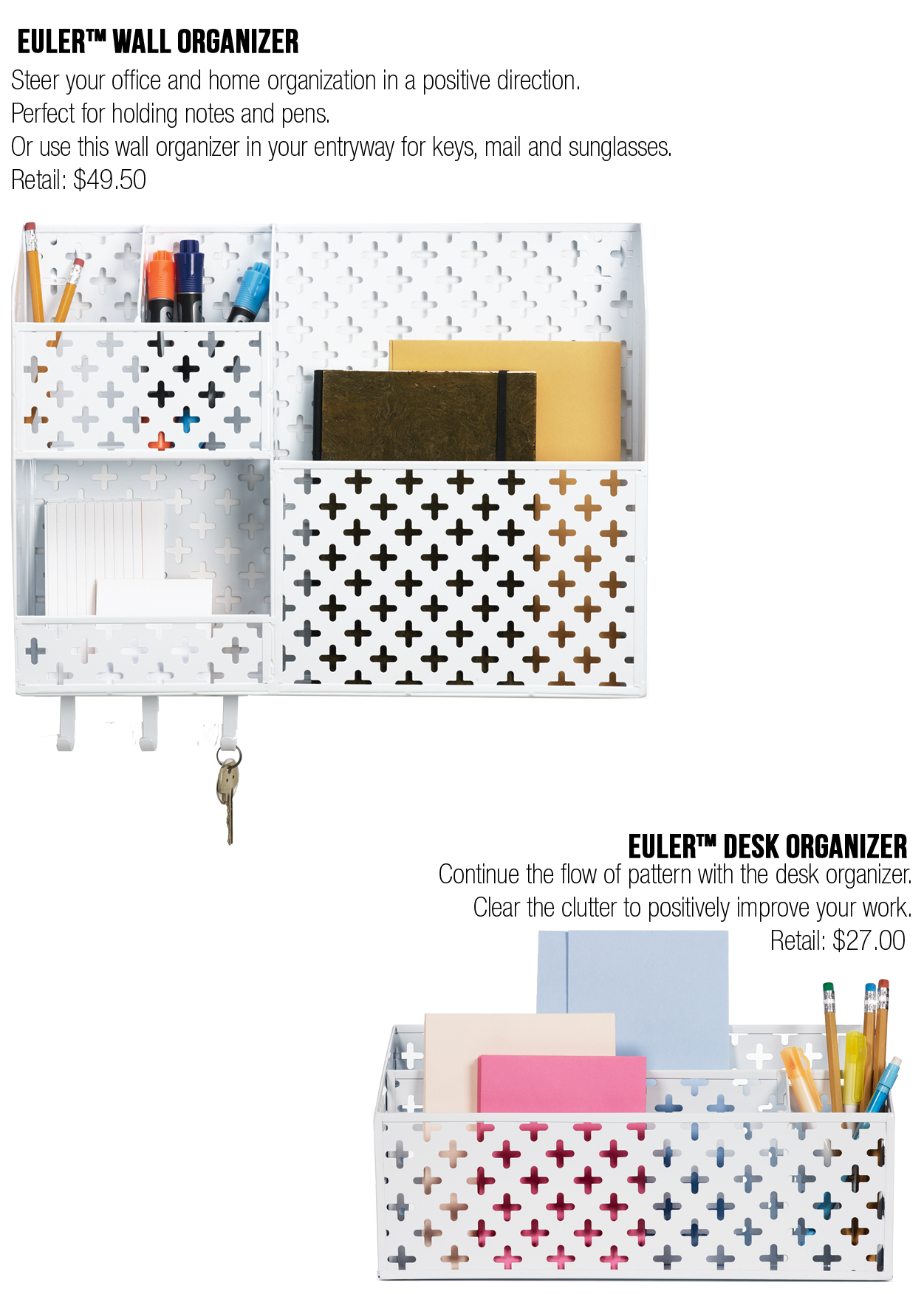 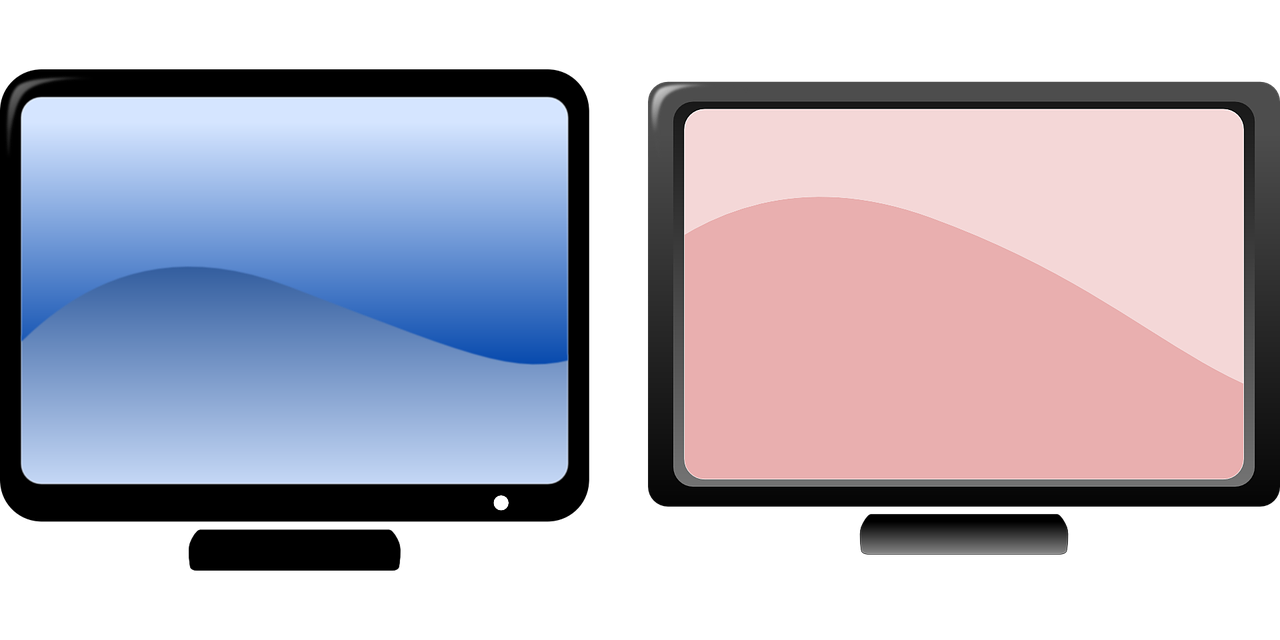 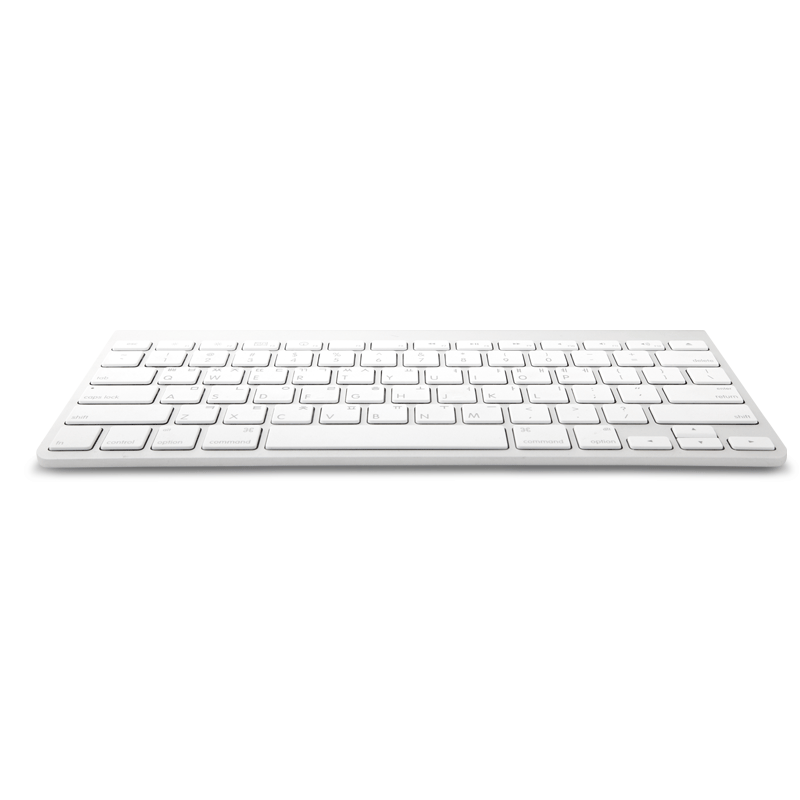 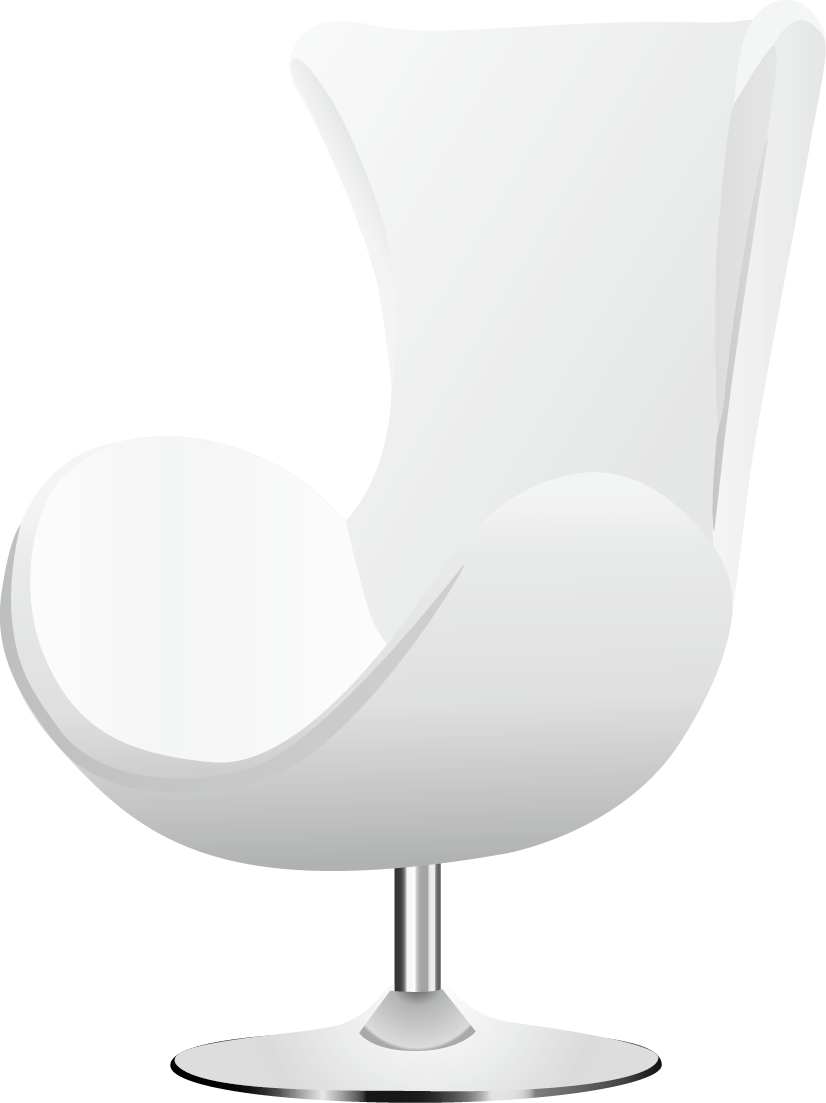 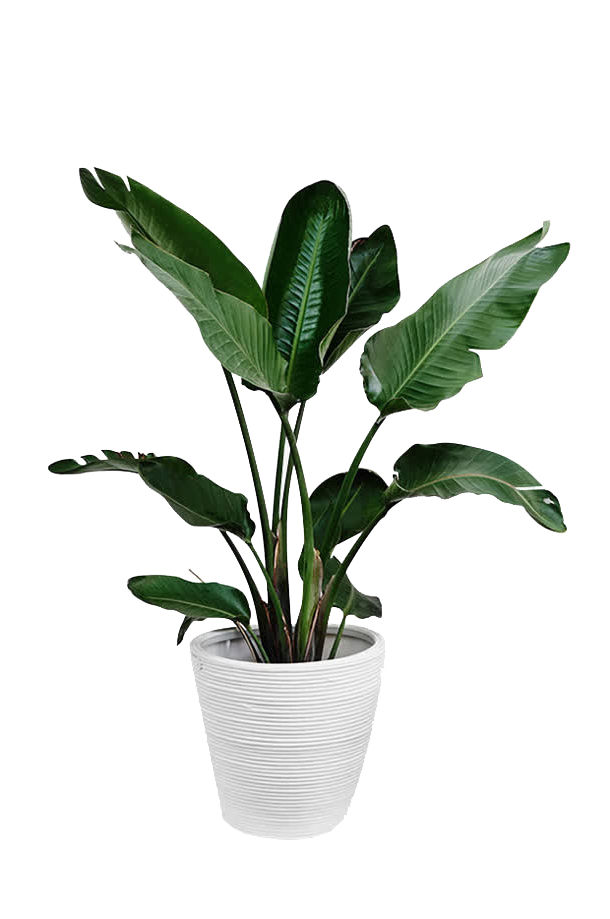 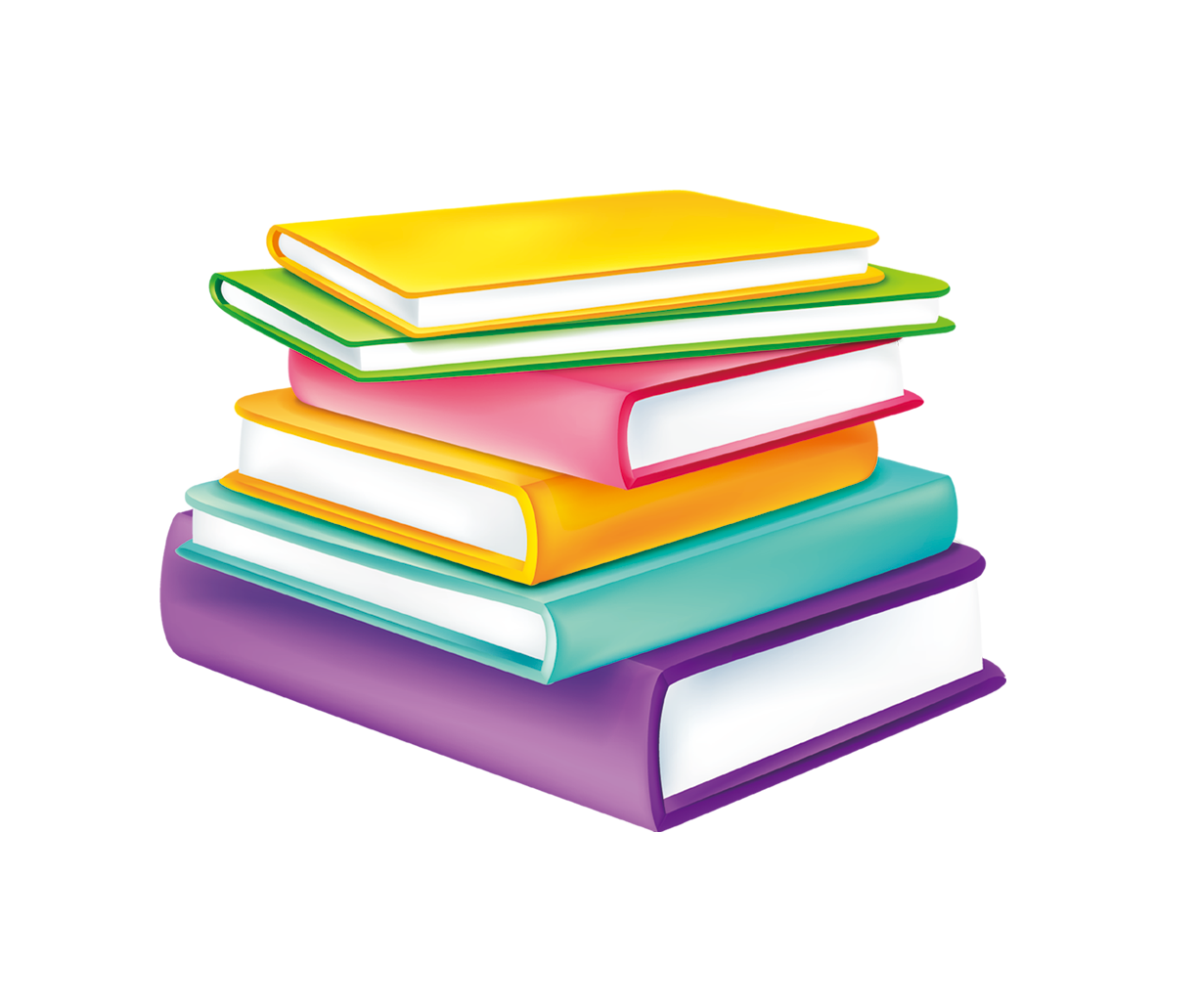 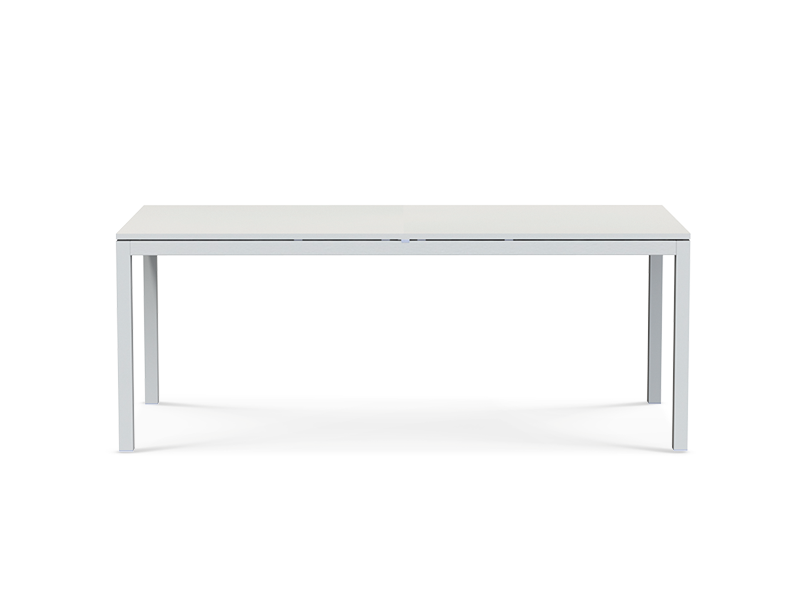 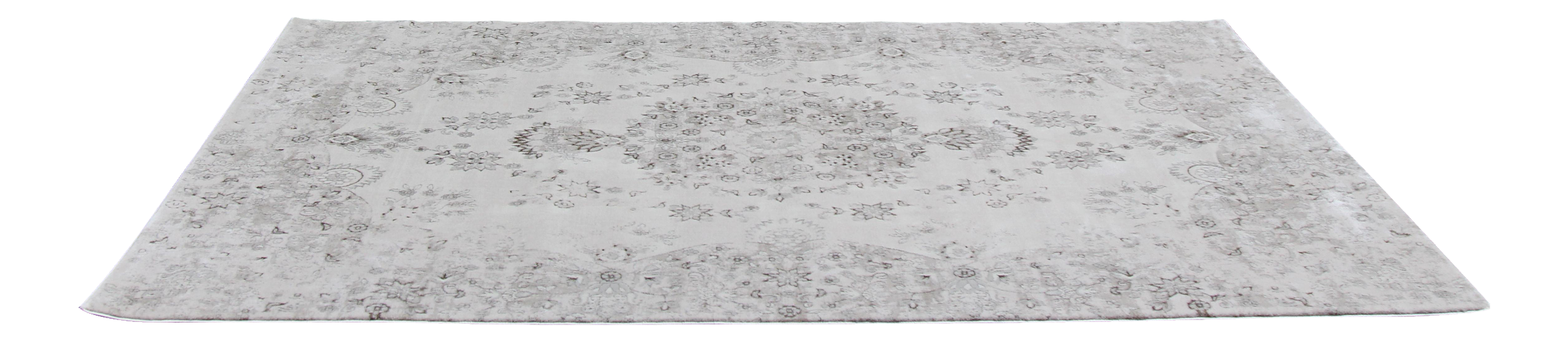 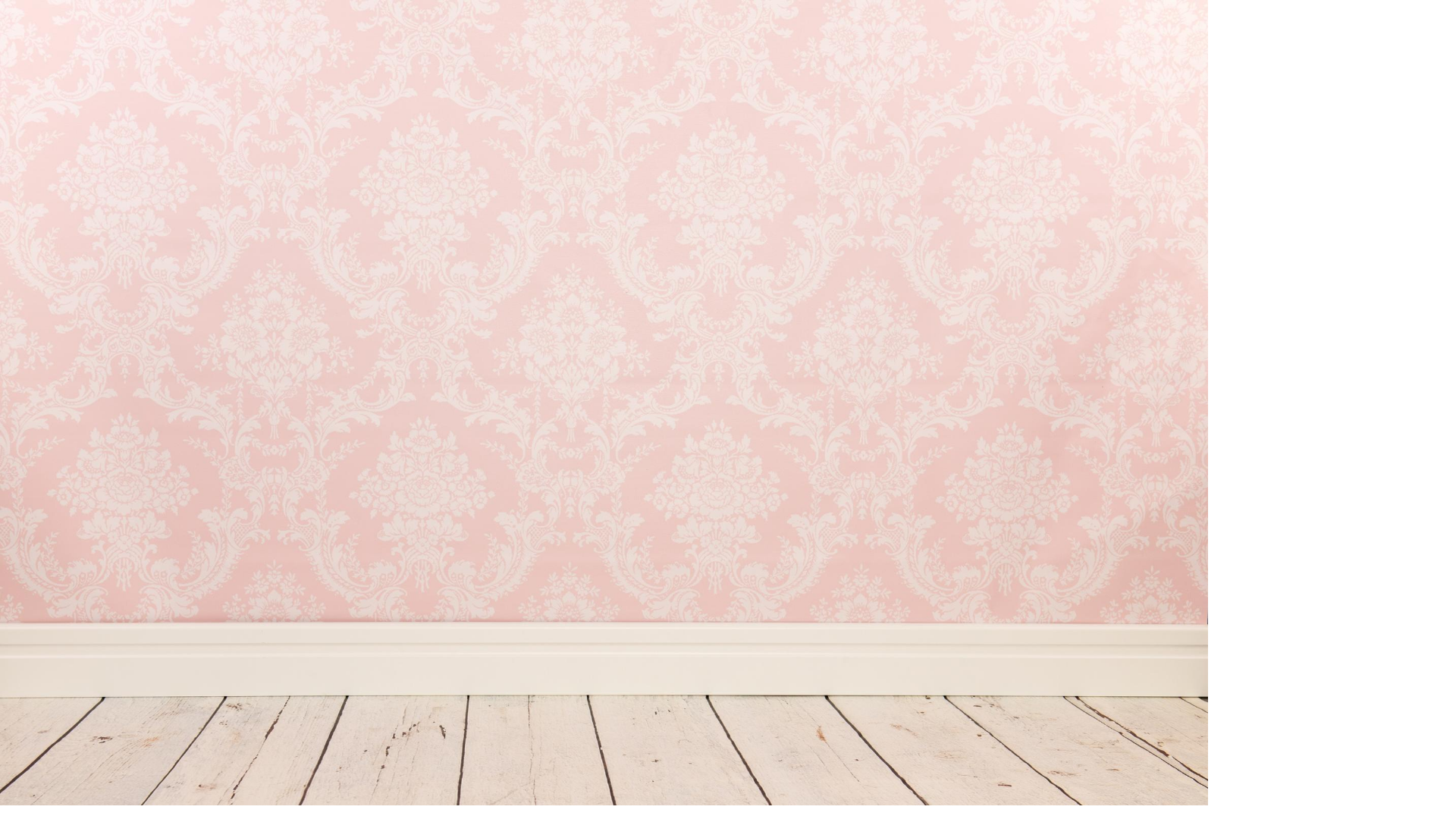 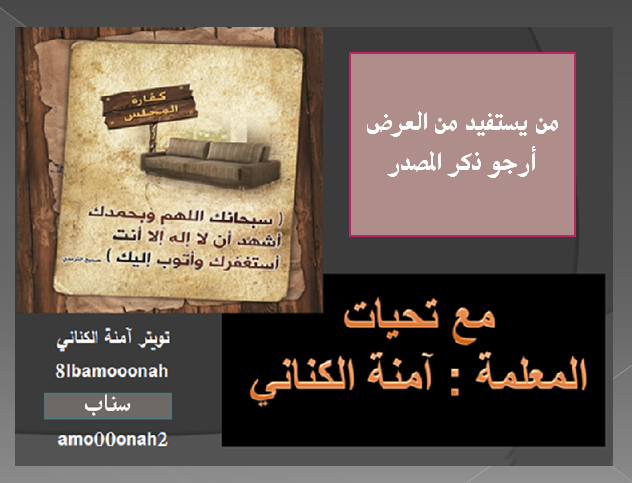